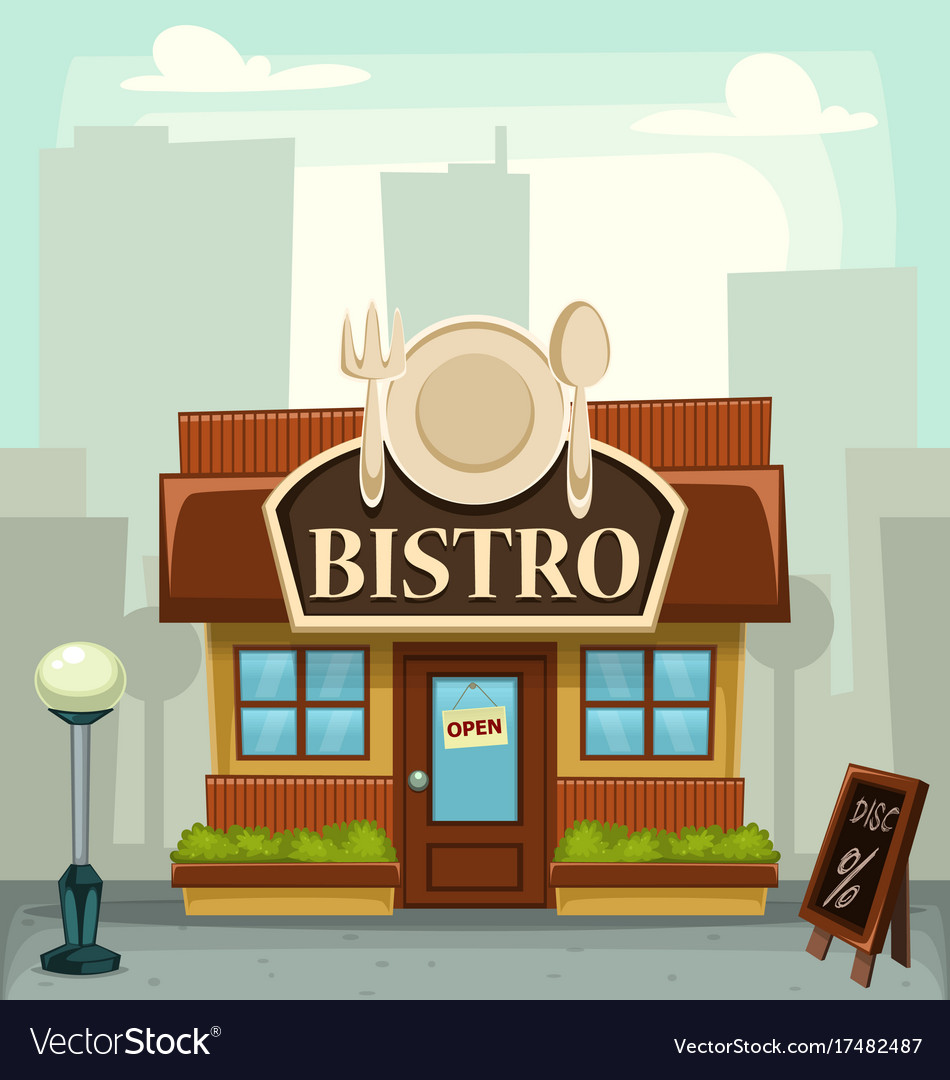 Toán
Toán
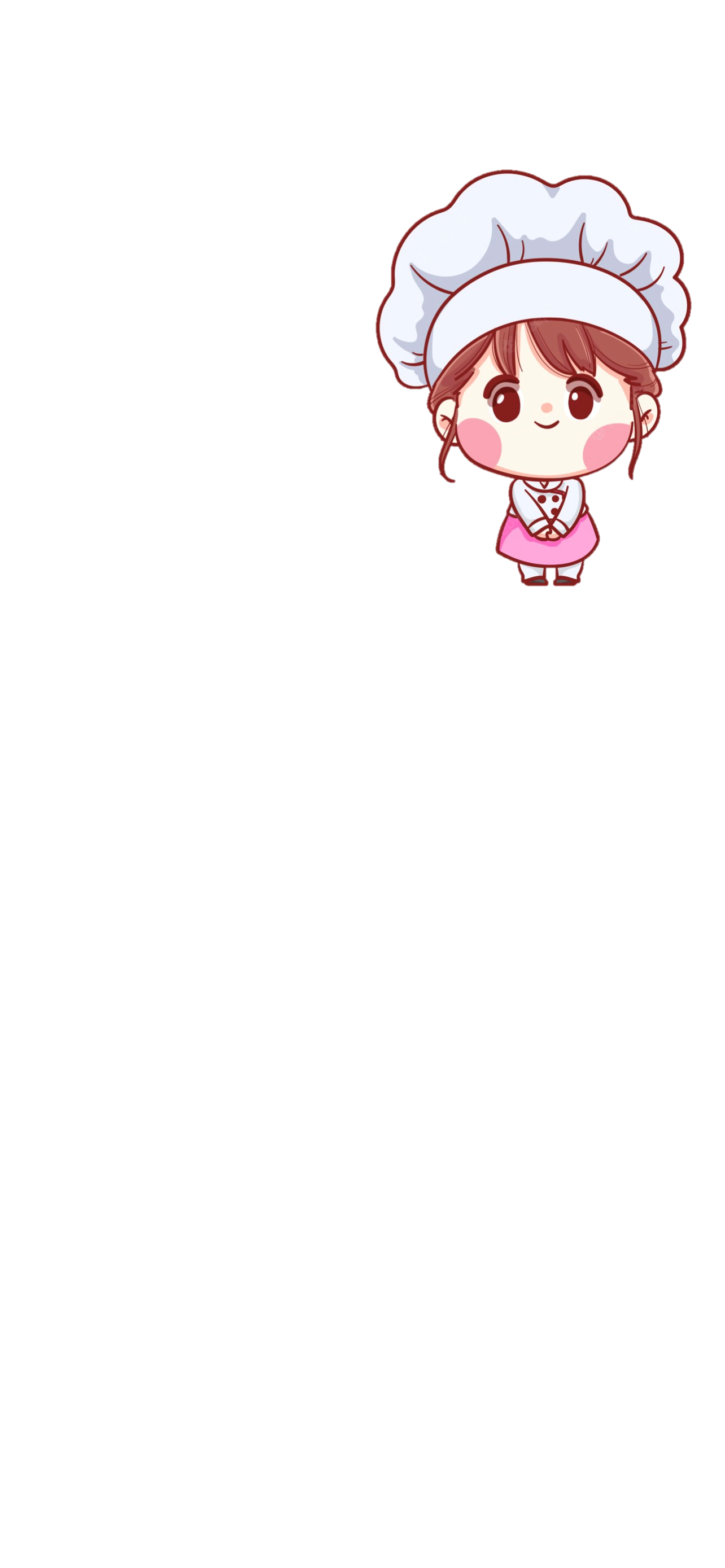 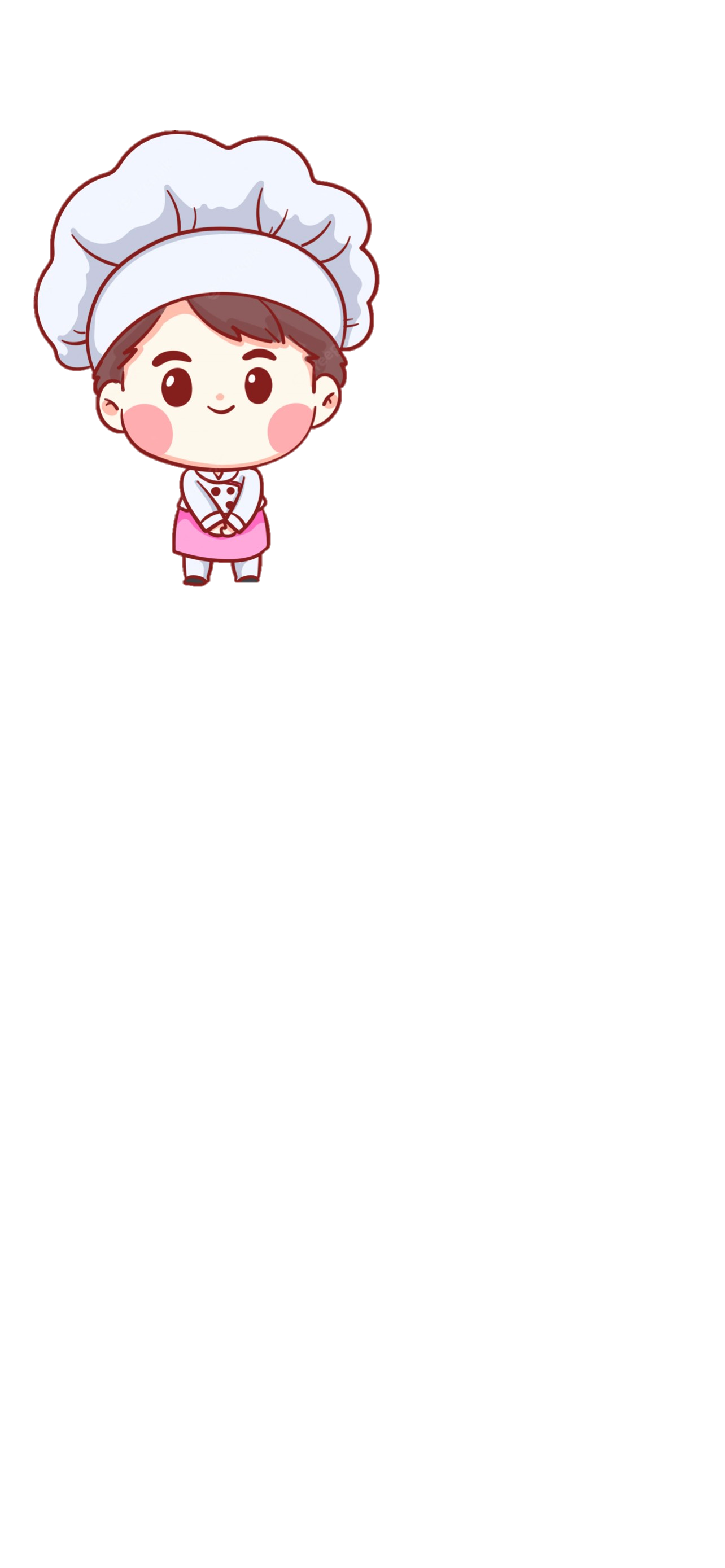 ÔN TẬP
&
BỔ SUNG
ÔN TẬP
 & 
BỔ SUNG
[Speaker Notes: Giới thiệu trò chơi: “Hãy giúp Kam phục vụ khách hàng buổi sáng nay bạn nhé!”]
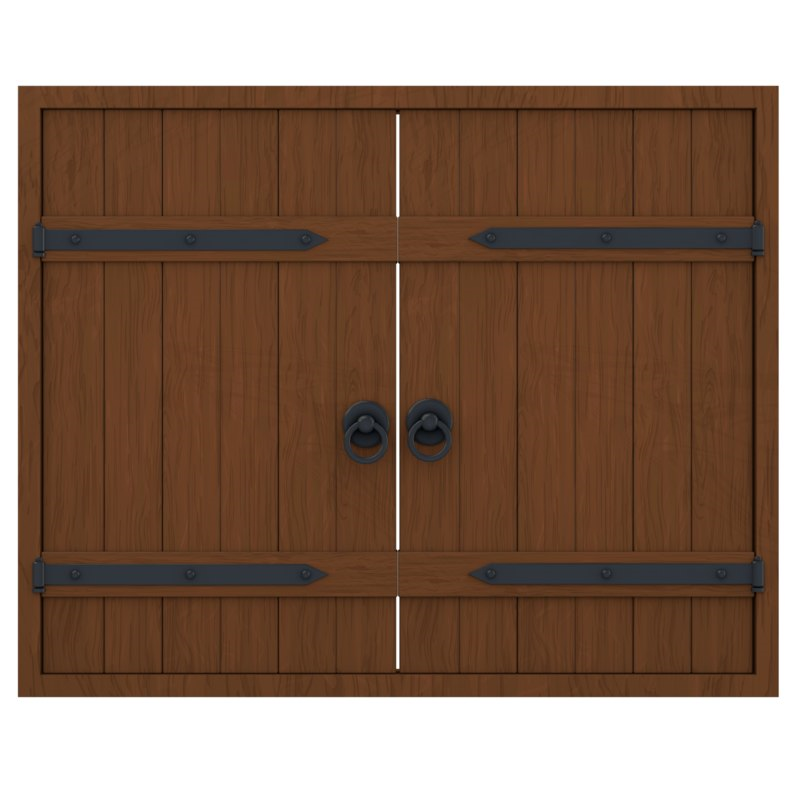 Thứ … ngày … tháng … năm …
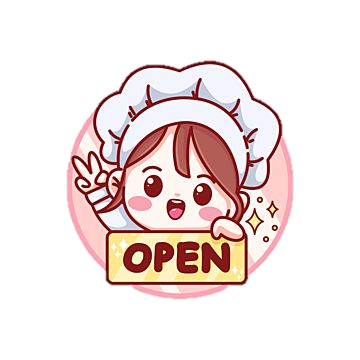 TOÁN
TOÁN
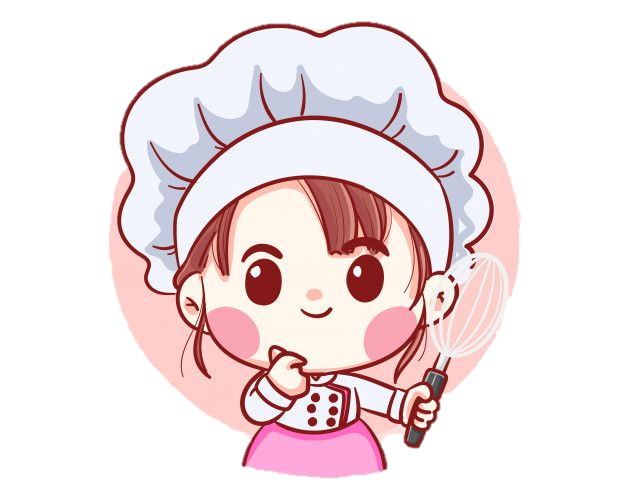 Nguyễn Thị Ái Quyên
TÍNH GIÁ TRỊ CỦA BIỂU THỨC
TÍNH GIÁ TRỊ CỦA BIỂU THỨC
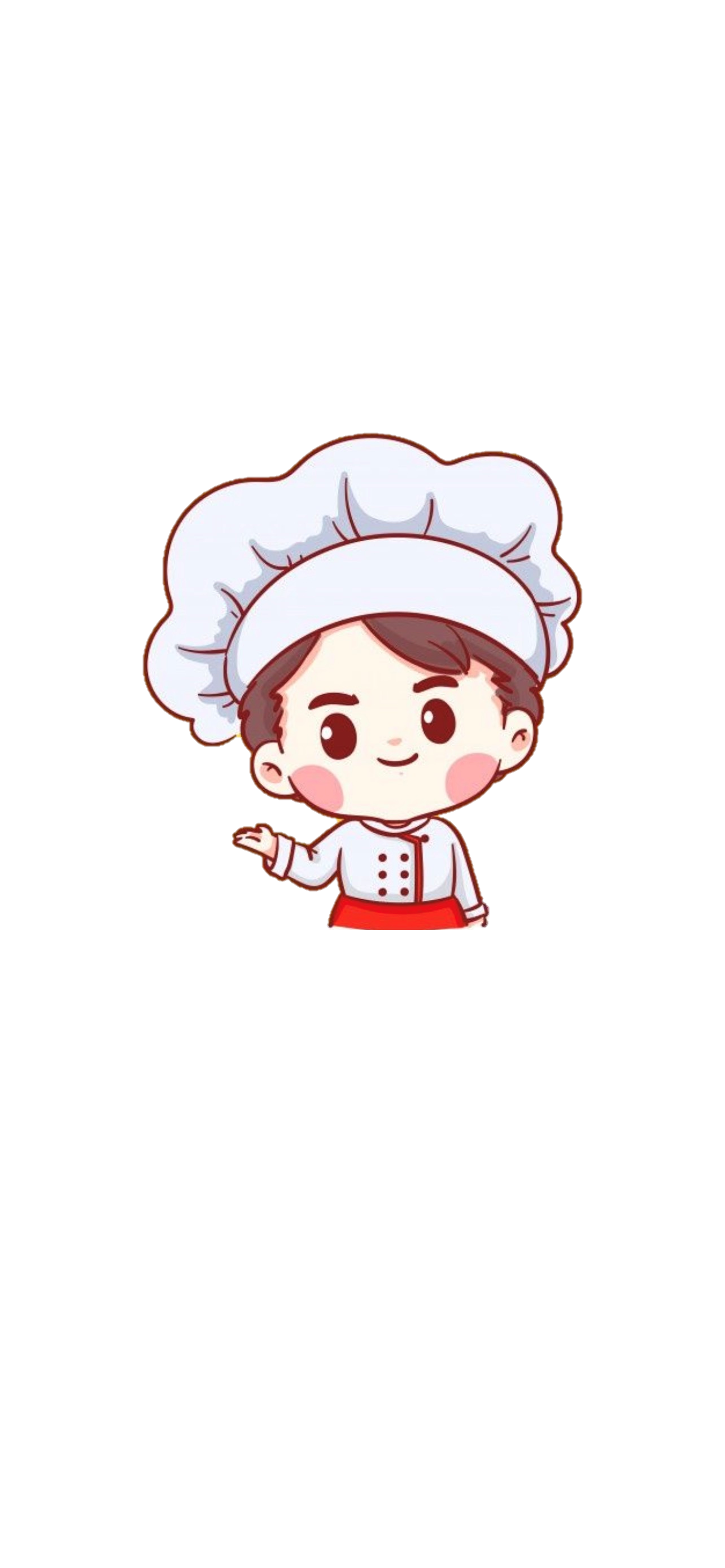 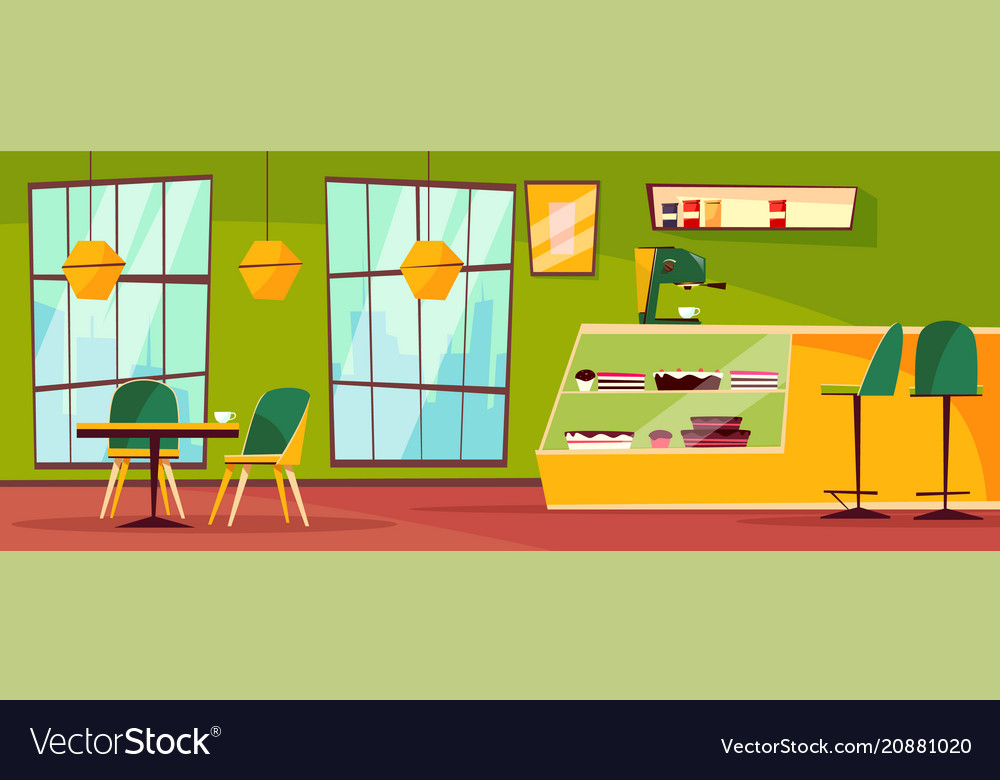 MỤC TIÊU
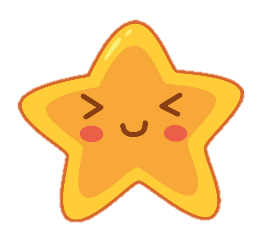 Kiến thức, kĩ năng:
Tính giá trị của biểu thức số phép tính chỉ có cộng, trừ hoặc chỉ có phép tính nhân, chia và không có dấu ngoặc.
Vận dụng để giải quyết vấn đề đơn giản liên quan đến tính toán.
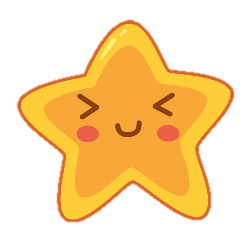 Năng lực chú trọng:
Tư duy và lập luận toán học, giao tiếp toán học, mô hình hóa toán học.
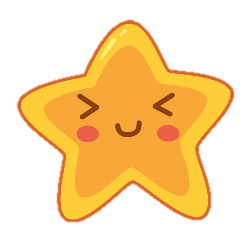 Tích hợp: Toán học và cuộc sống, Tự nhiên và Xã hội, Tiếng Việt.
Phẩm chất: trách nhiệm, chăm chỉ, nhân ái
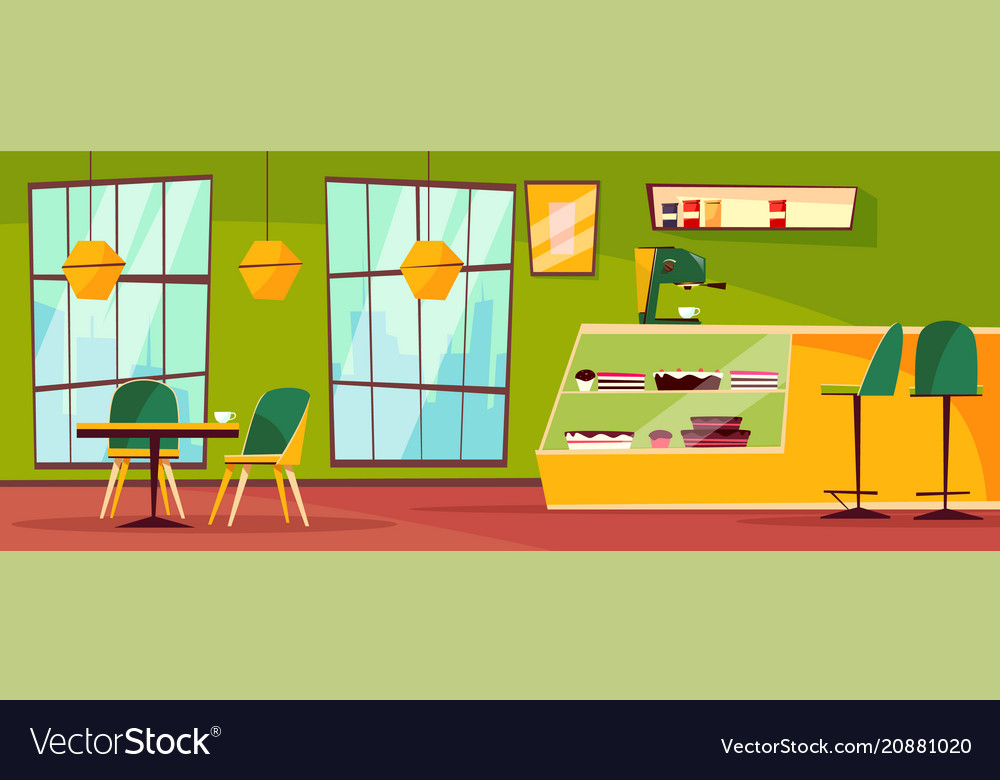 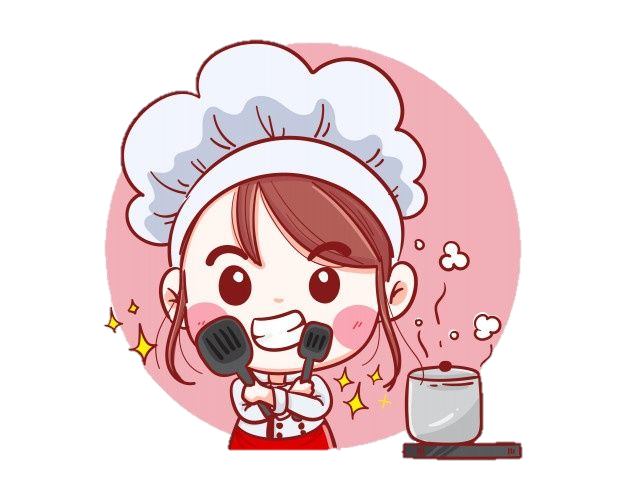 Khởi động
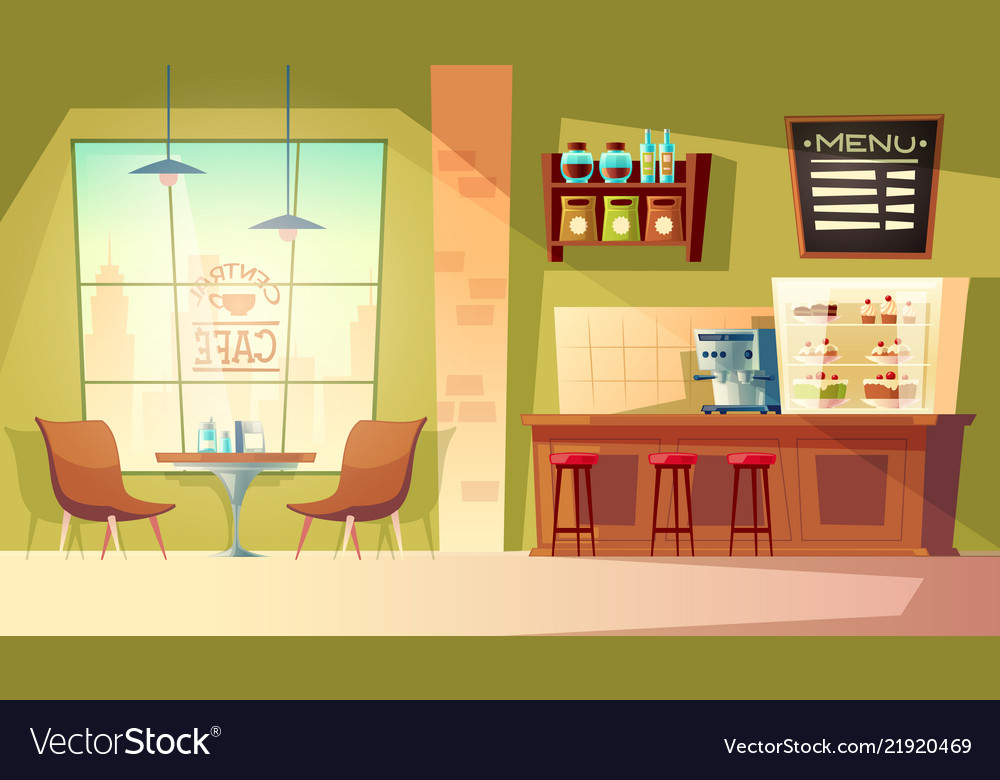 Trò Chơi
THỬ TÀI LẮNG NGHE
Trò Chơi
THỬ TÀI LẮNG NGHE
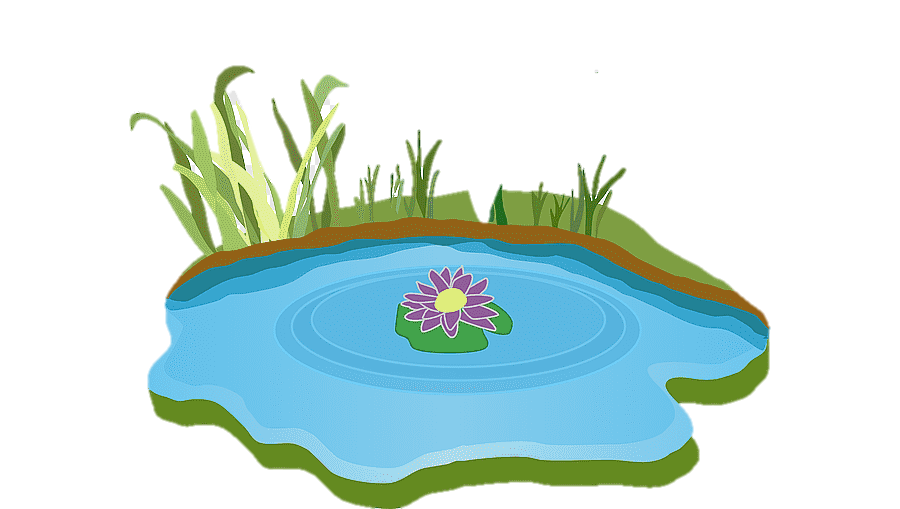 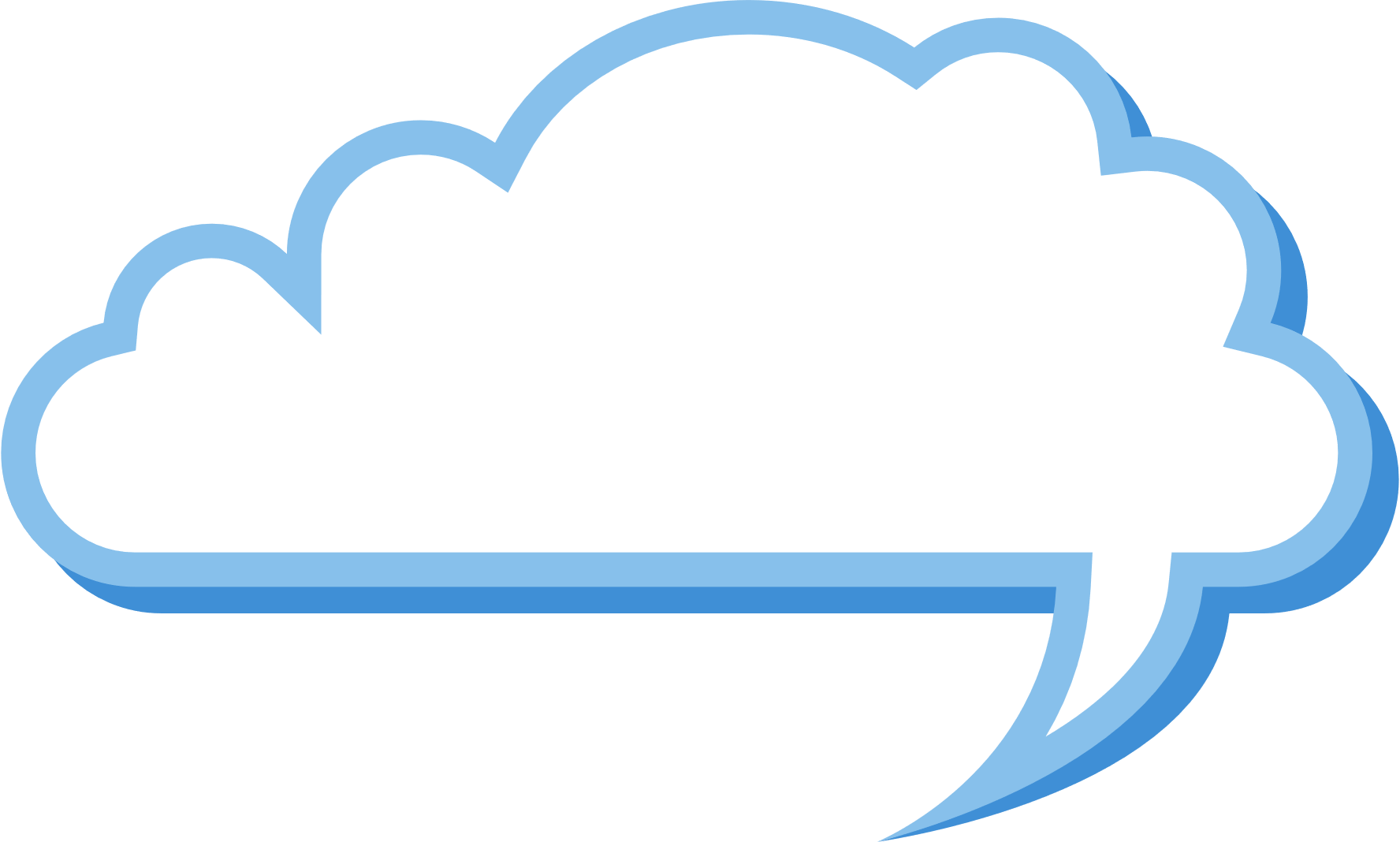 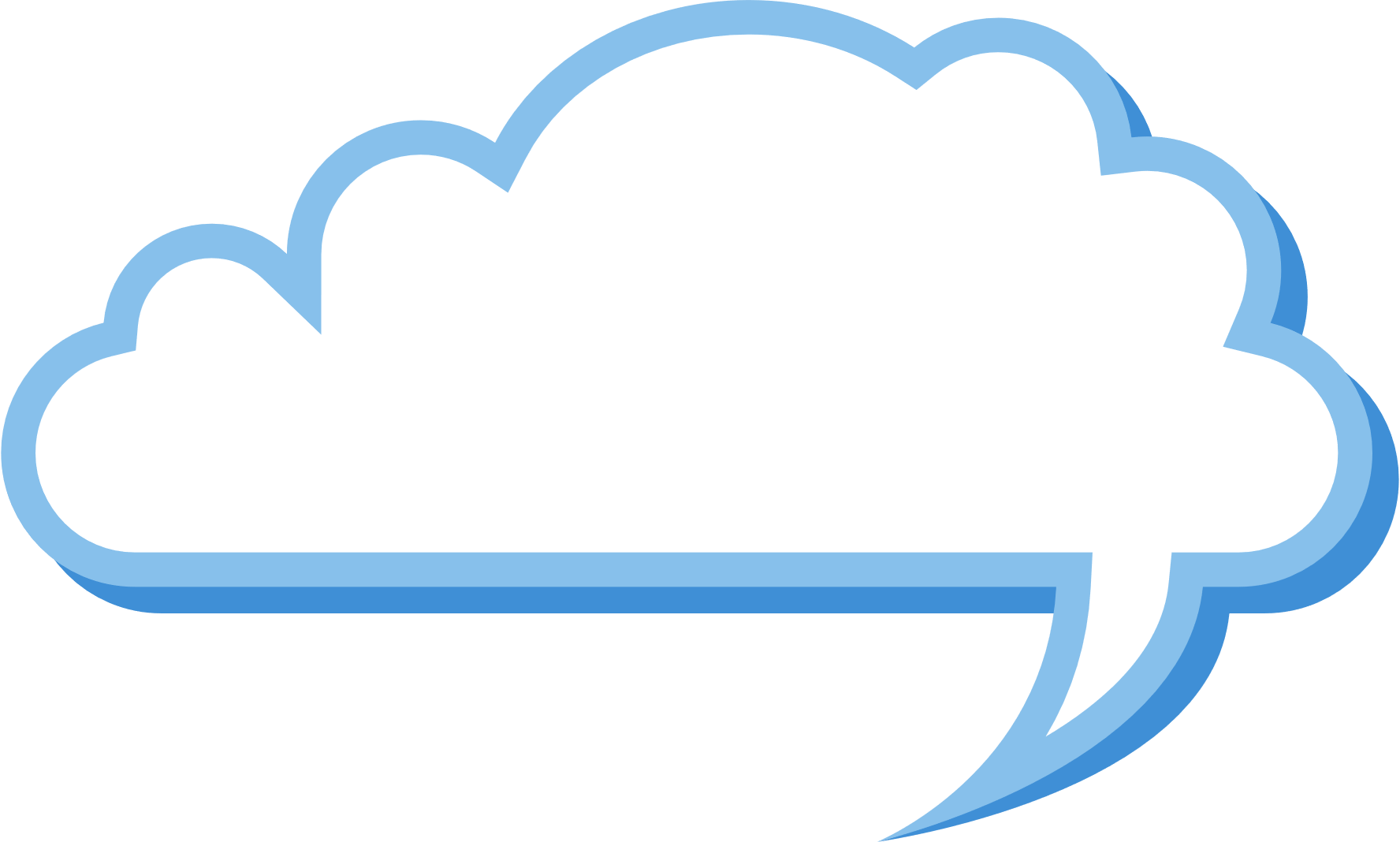 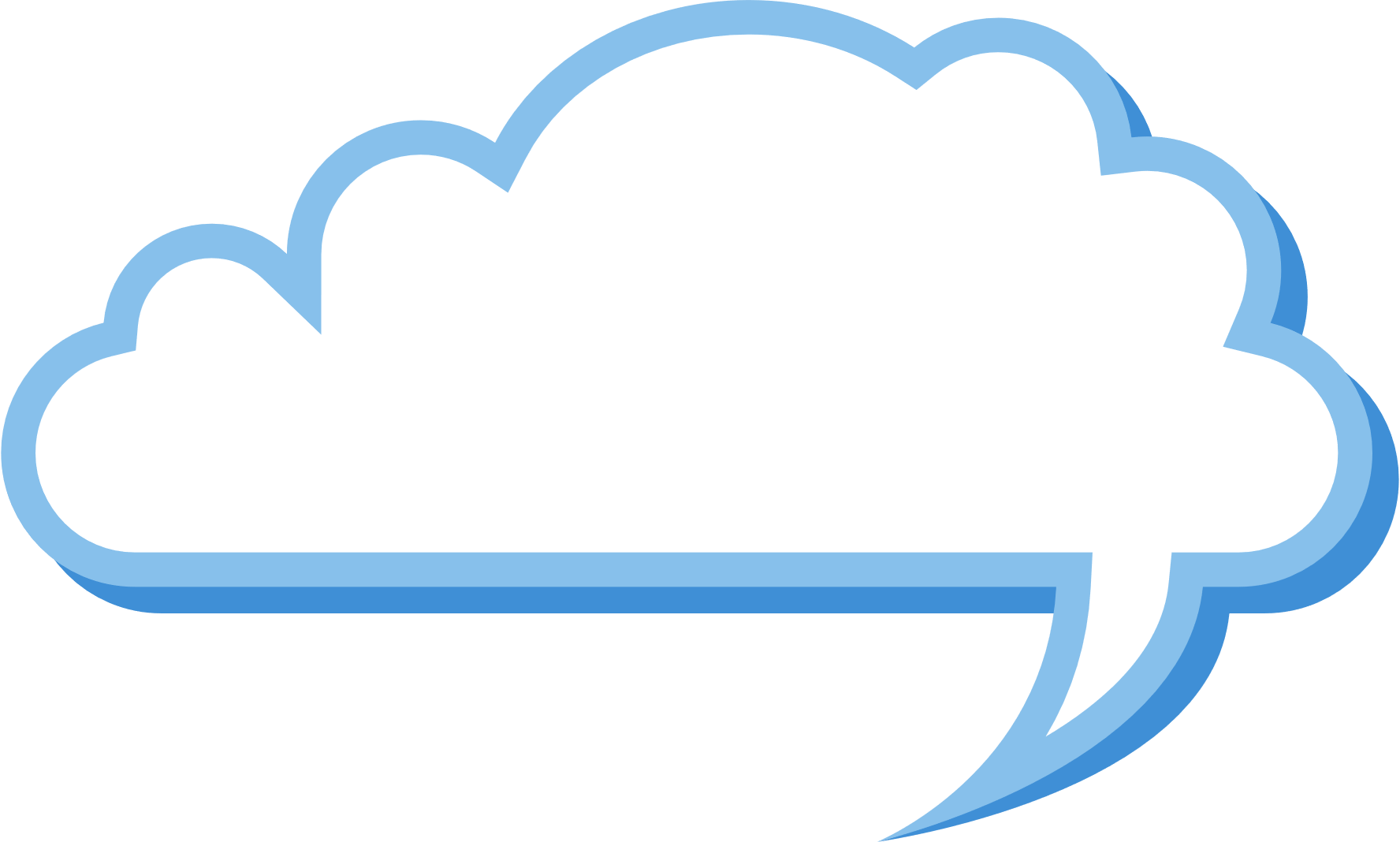 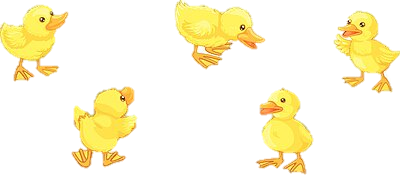 Lúc đầu trong hồ có 14 con.
Sau đó có 5 con lên bờ.
Có 3 con khác xuống hồ. 
Trong hồ có bao nhiêu con nhỉ?
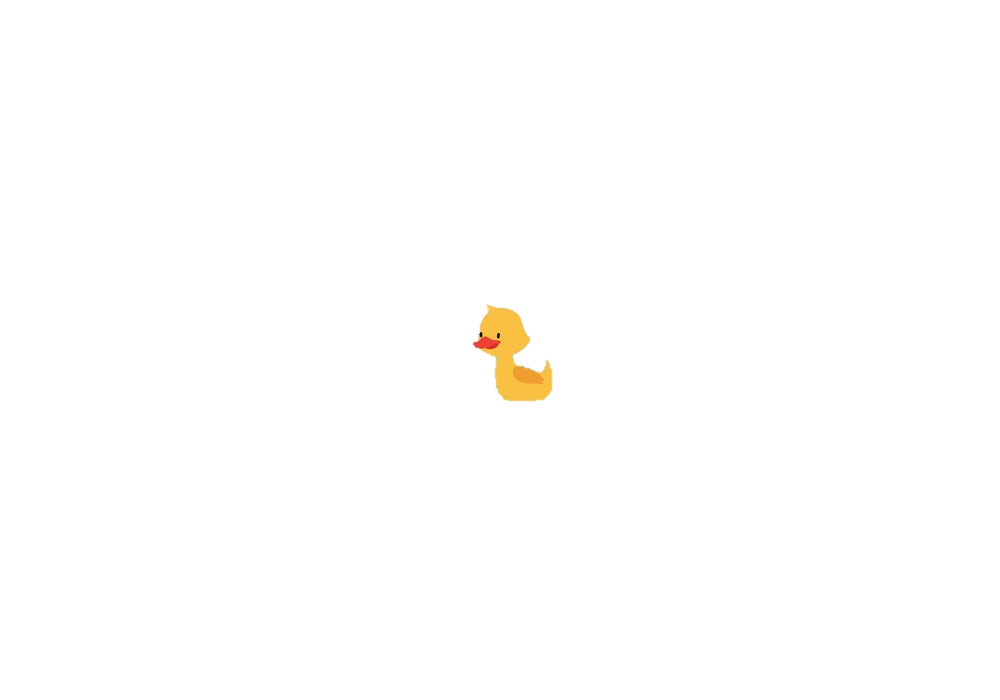 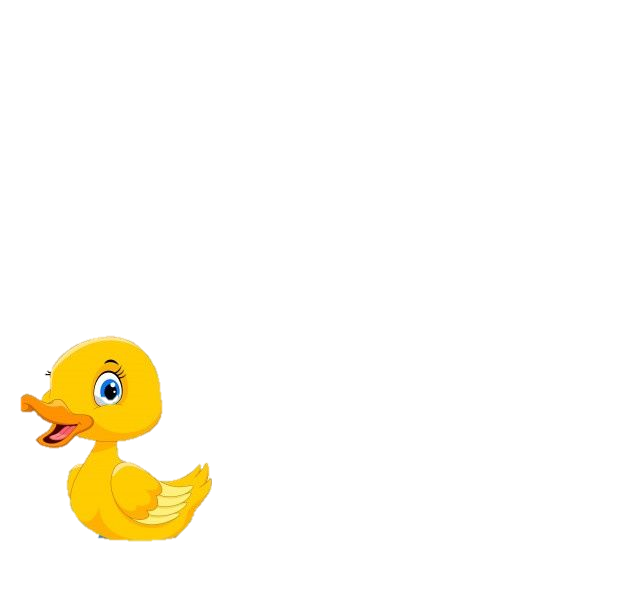 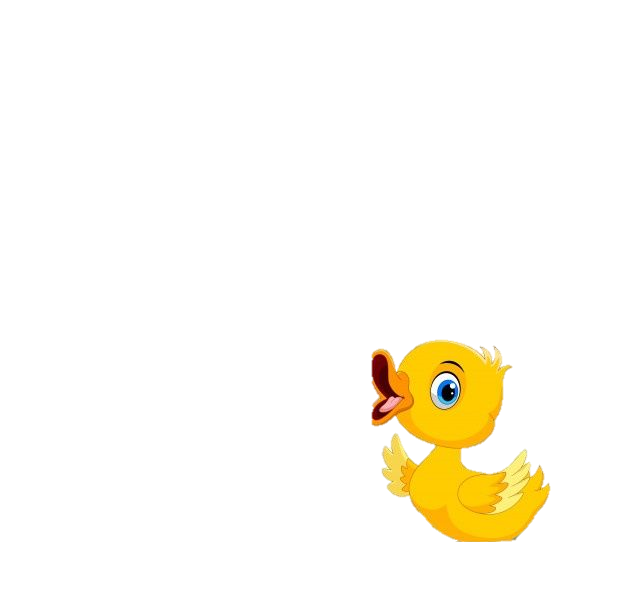 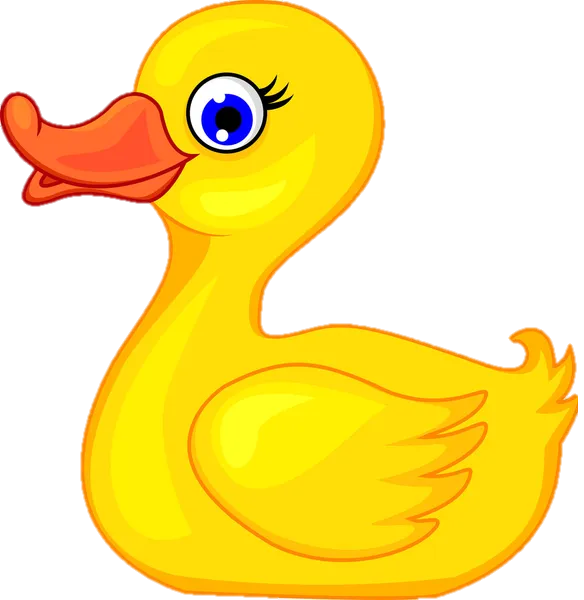 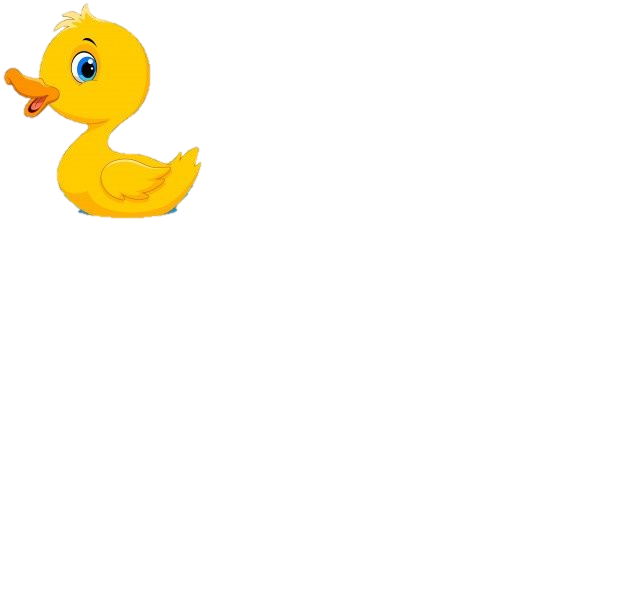 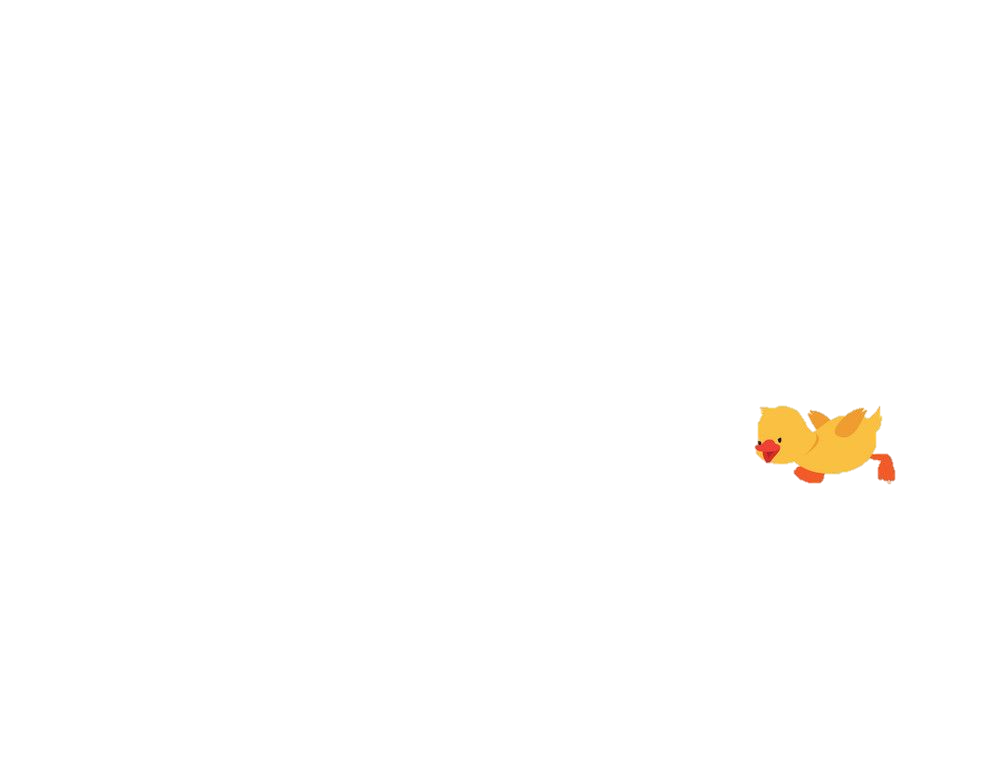 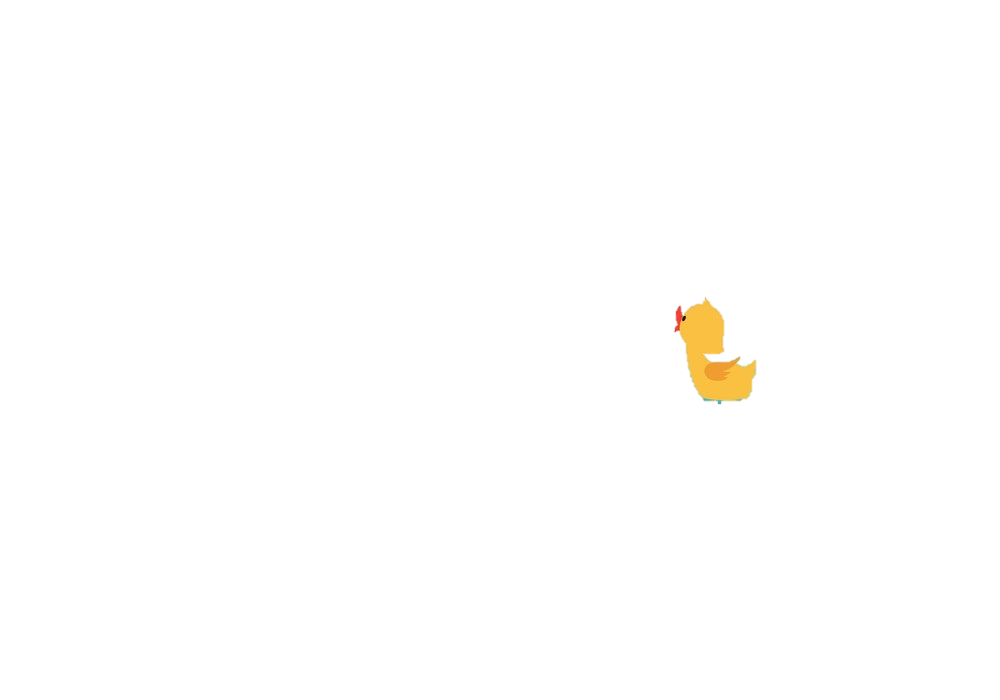 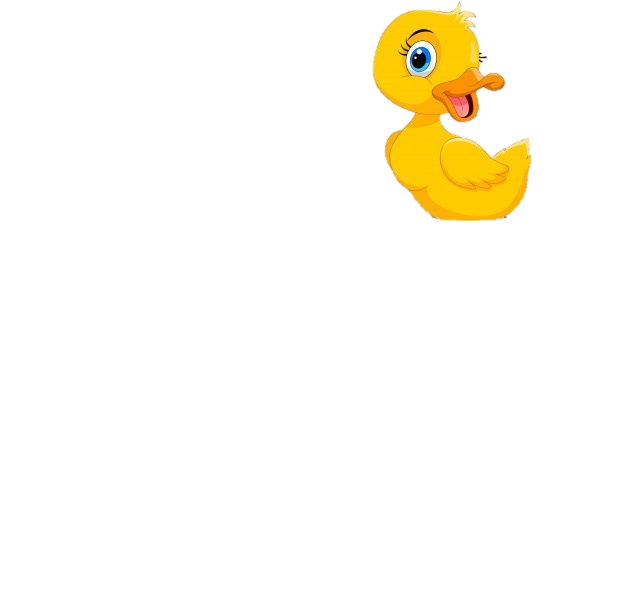 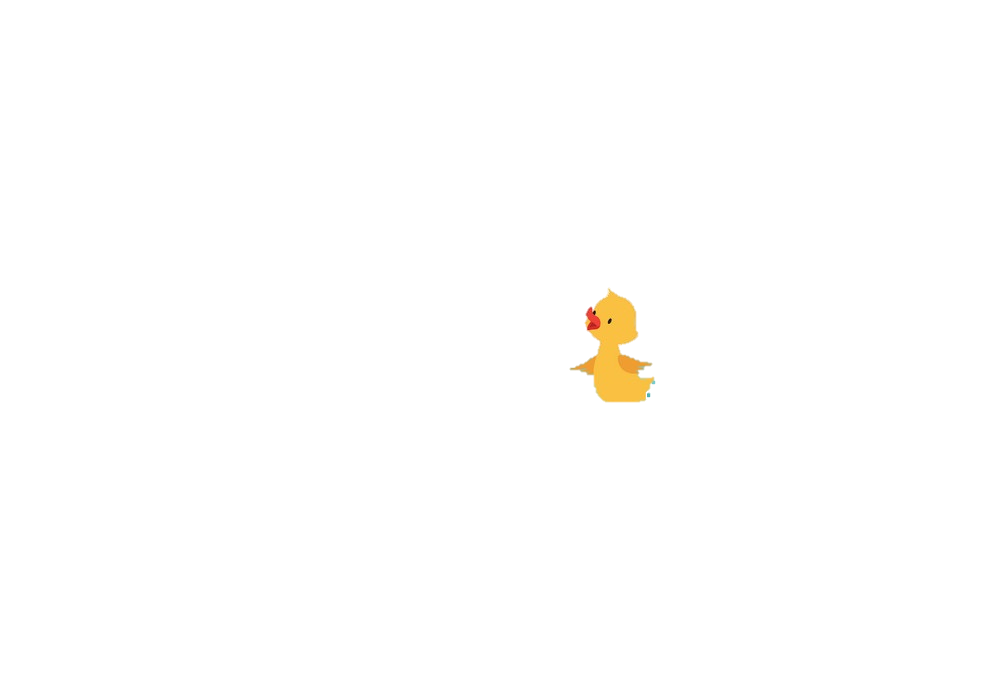 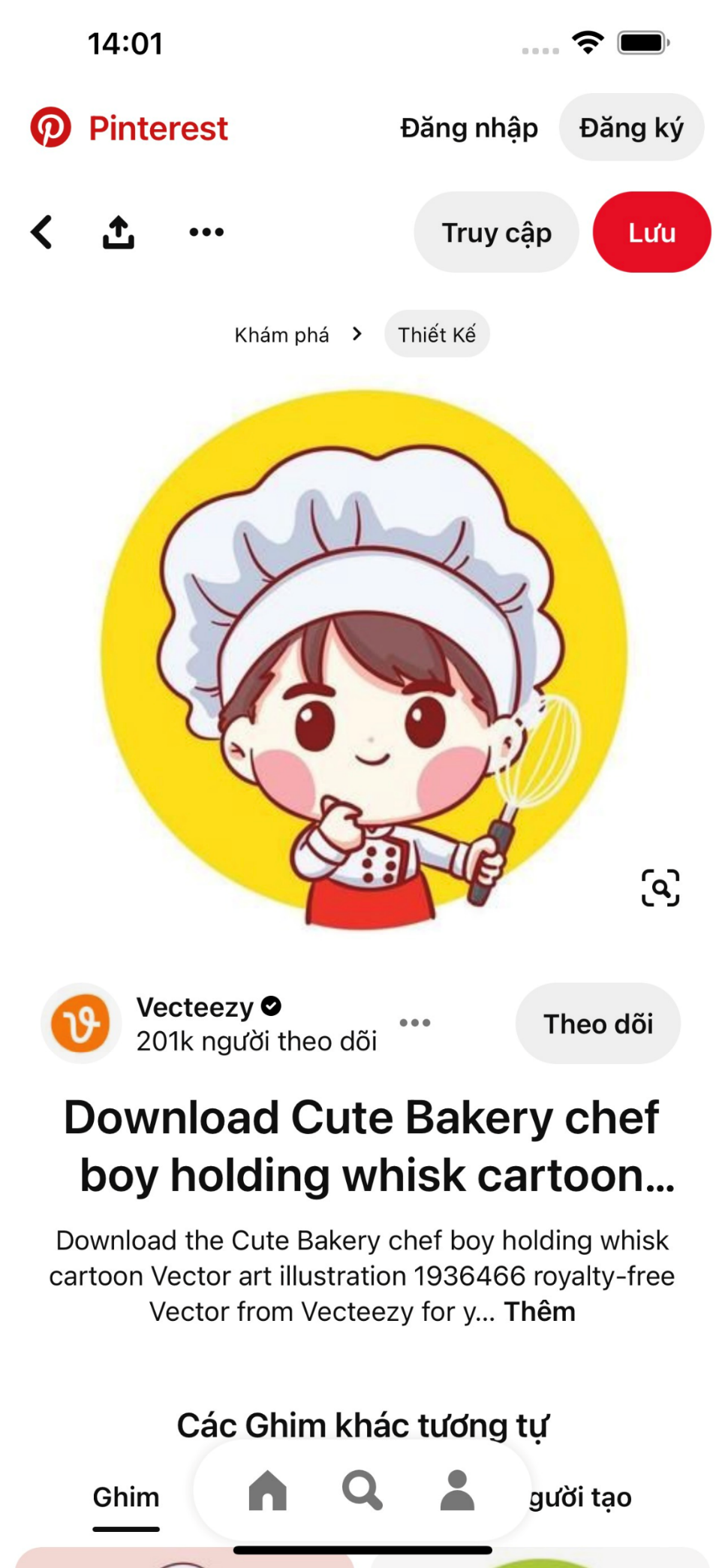 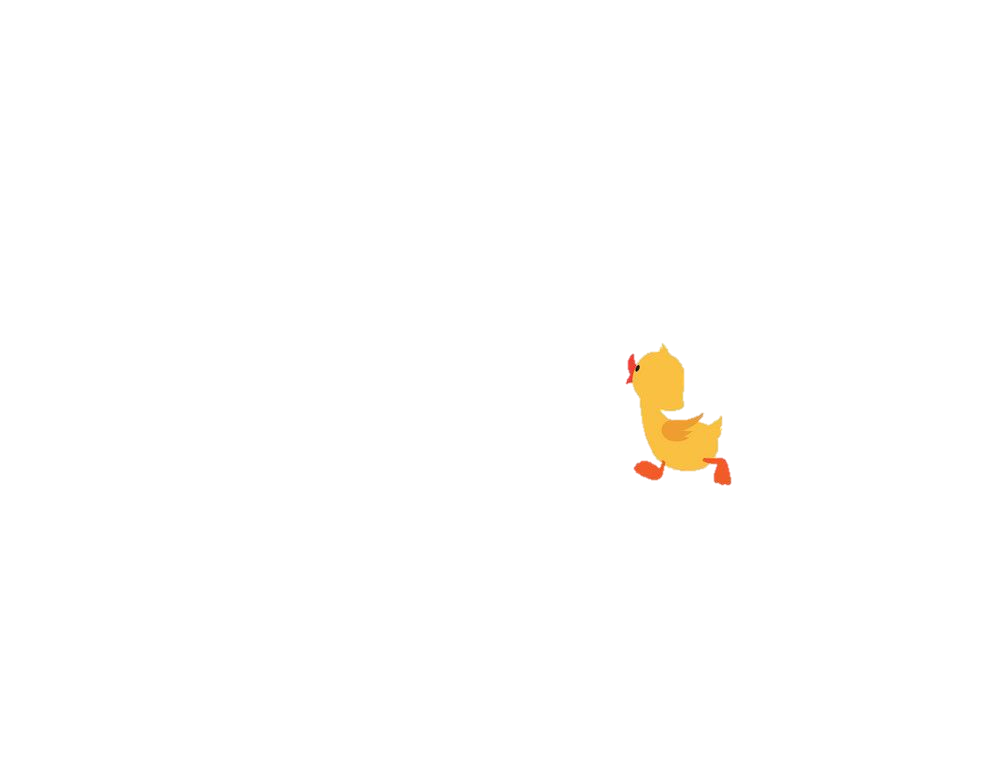 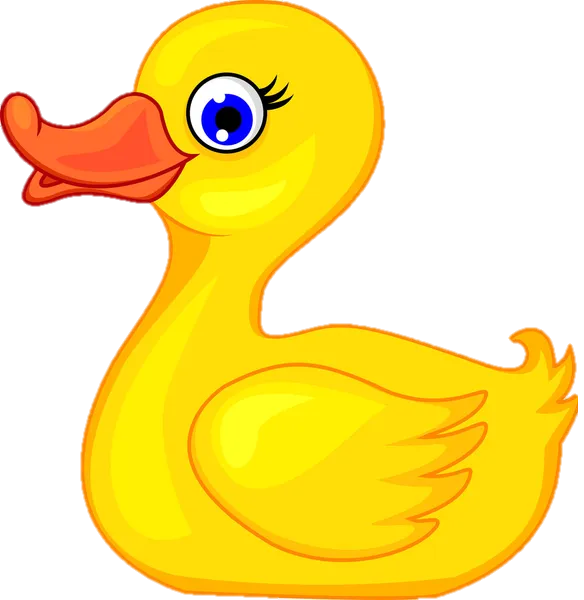 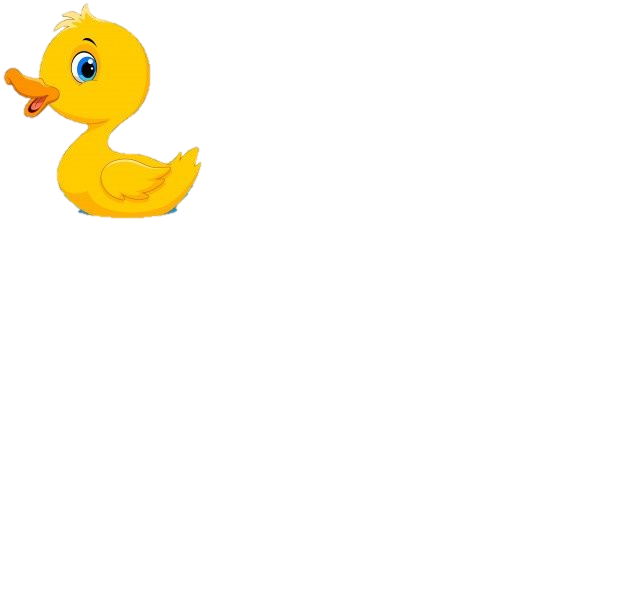 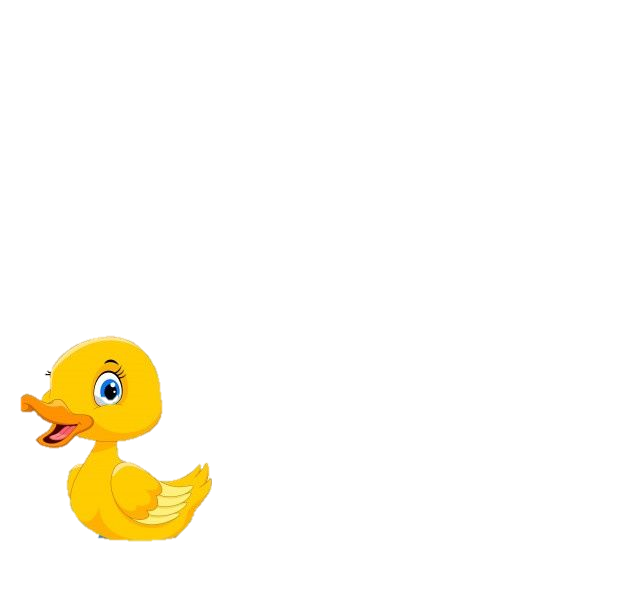 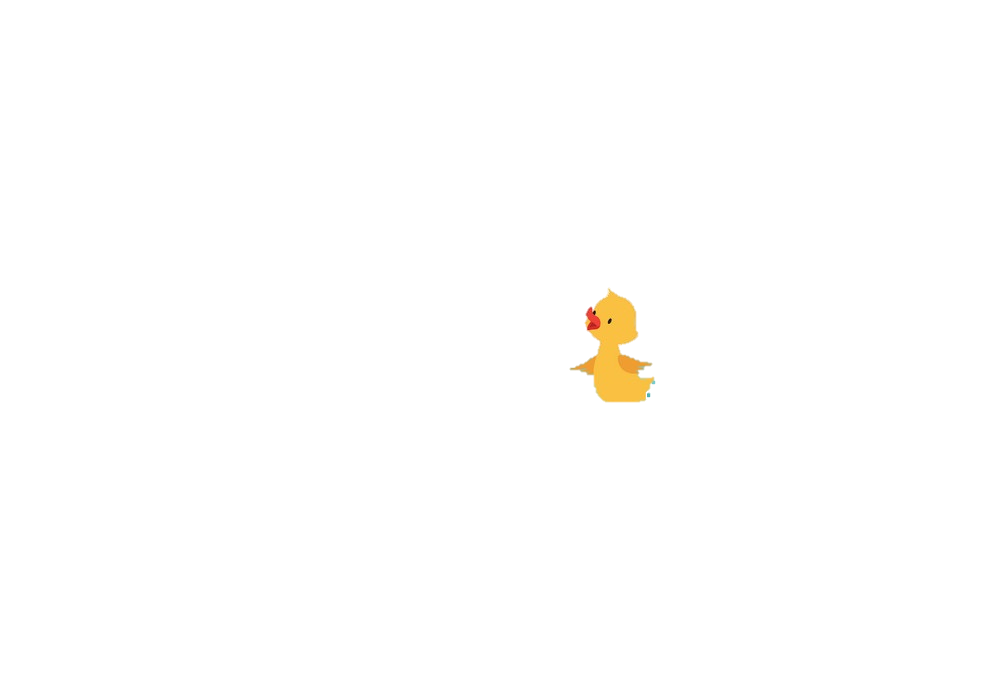 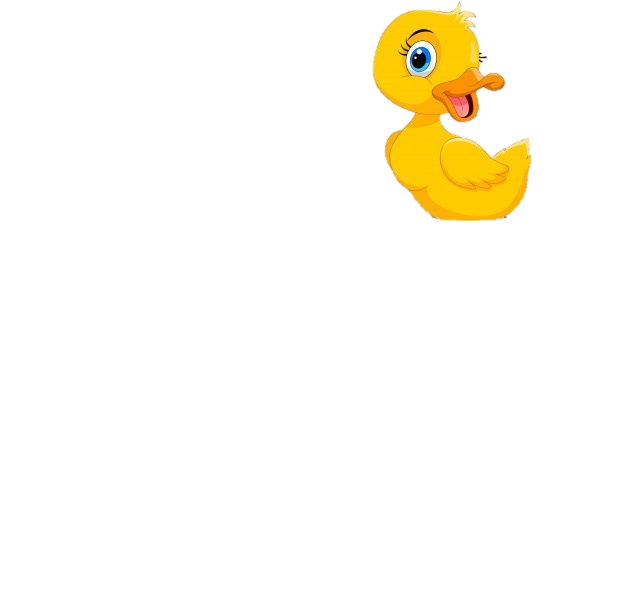 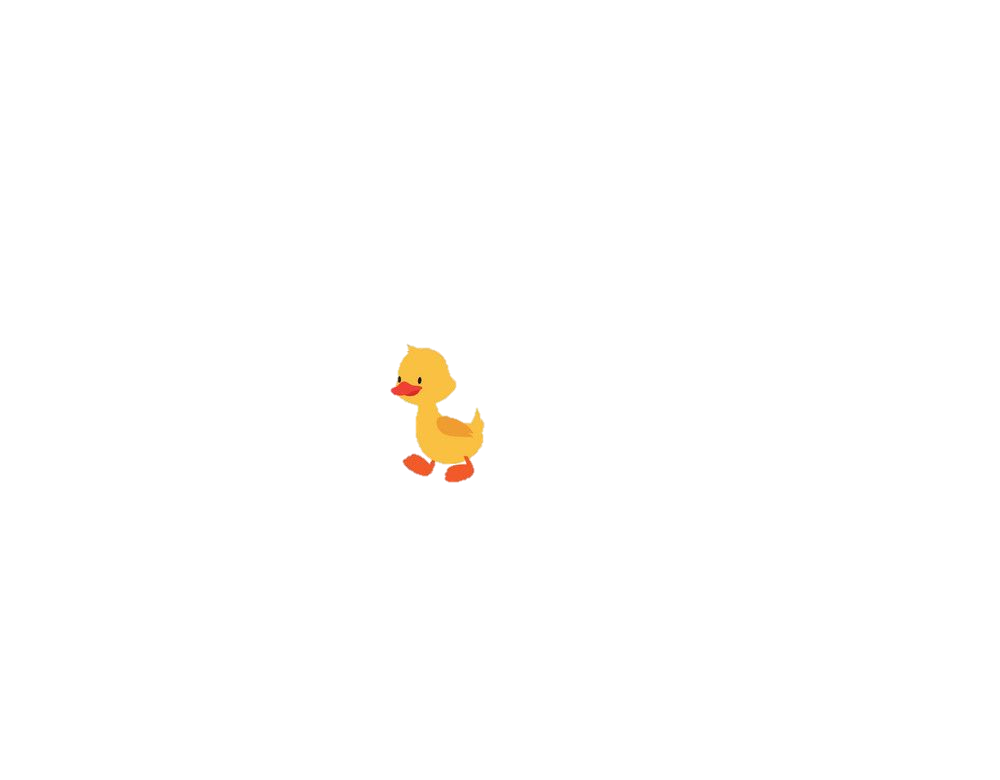 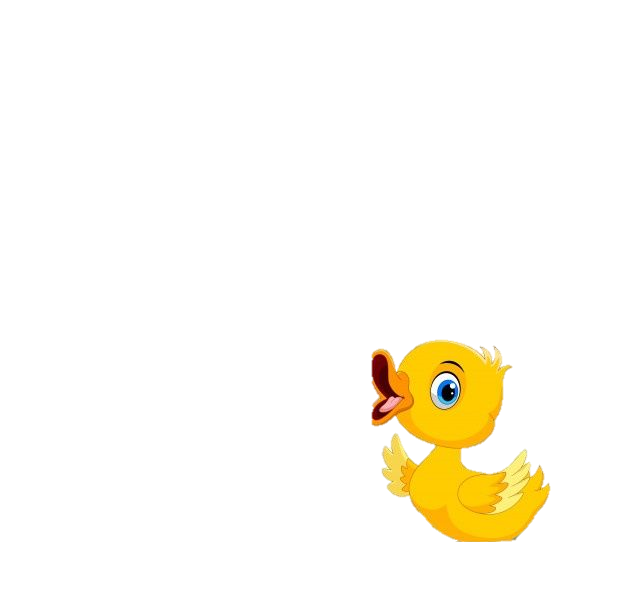 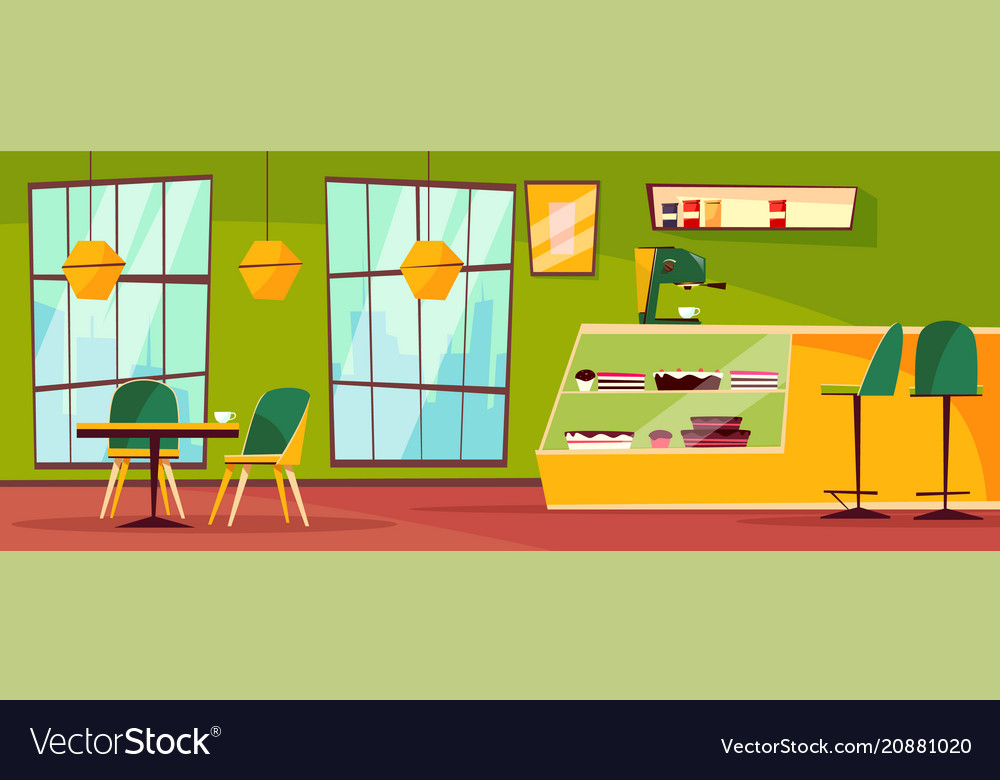 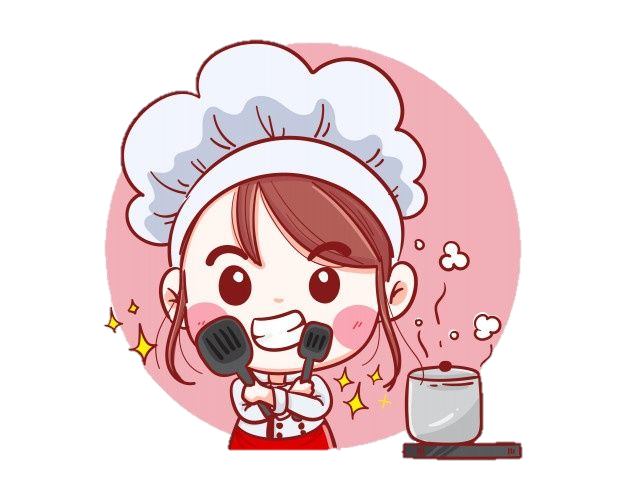 Bài học và thực hành
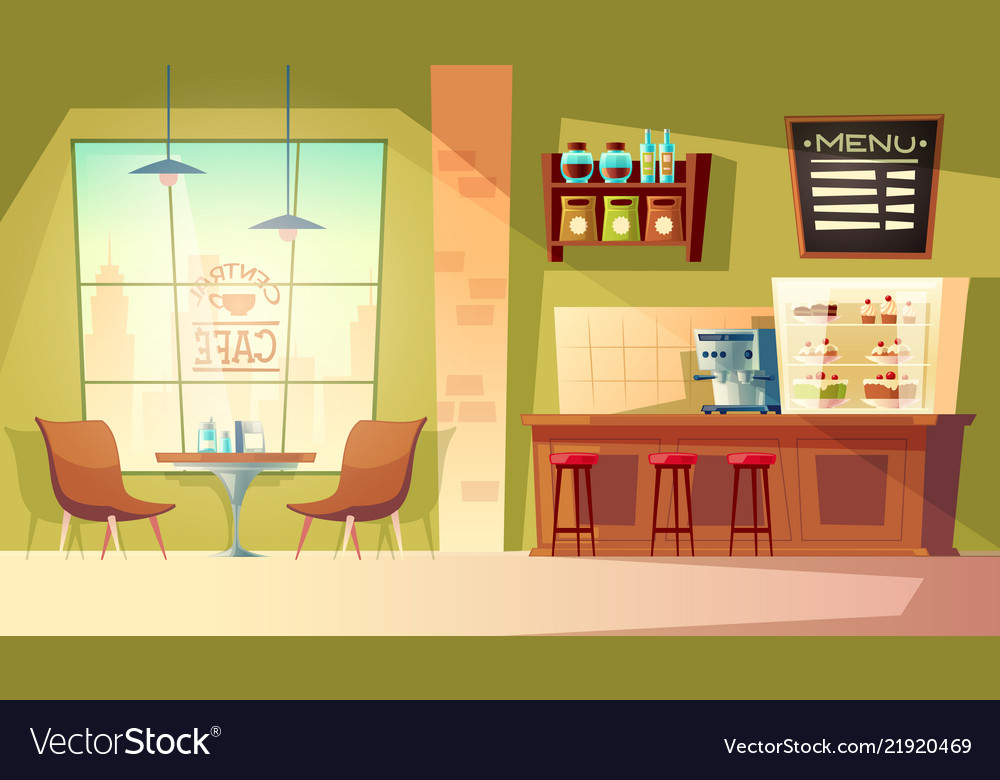 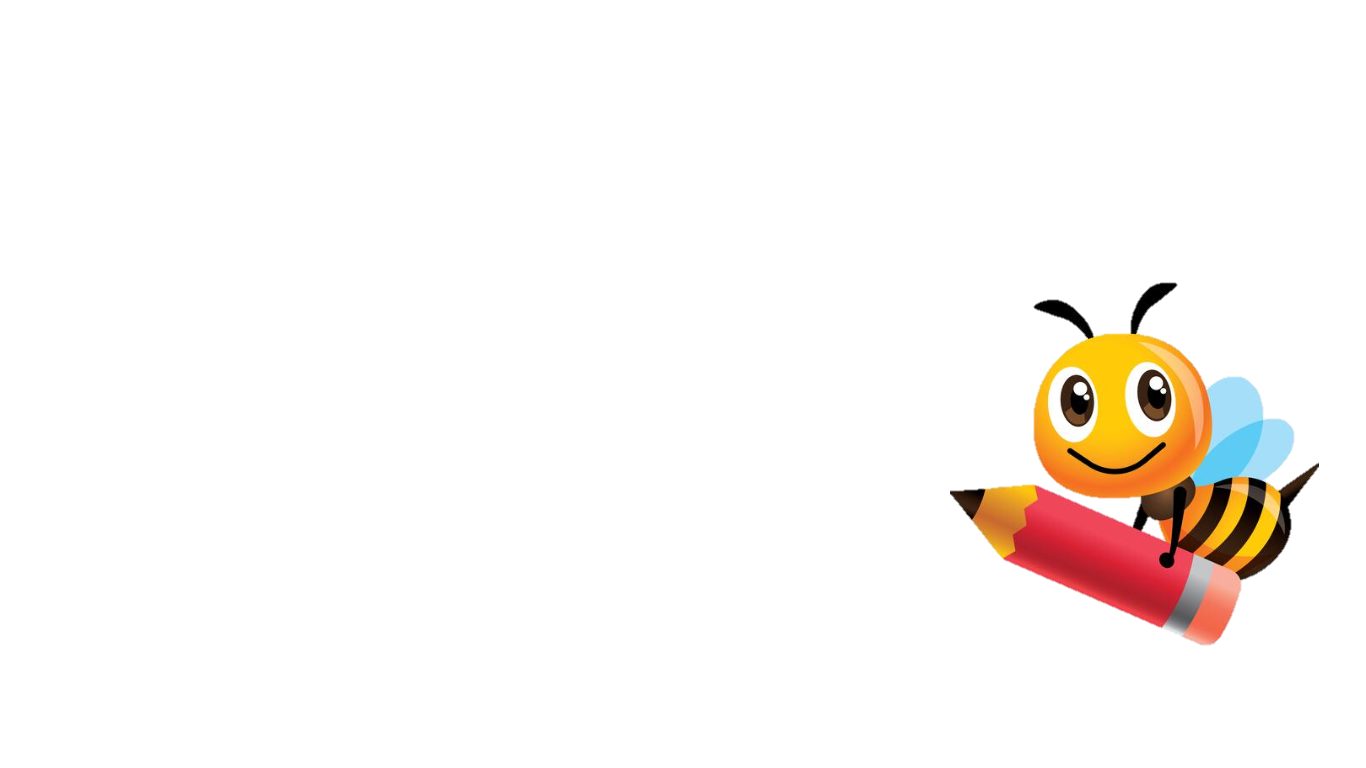 Tính giá trị của biểu thức 14 – 5 + 3
= 9 + 3
14 – 5 + 3
= 12
Biểu thức này có mấy dấu phép tính?
Hai dấu phép tính: cộng và trừ
Trừ trước, cộng sau
Ta tính theo 
thứ tự nào?
Nếu trong biểu thức chỉ có các phép tính cộng, trừ thì ta thực hiện các phép tính theo thứ tự từ trái sang phải.
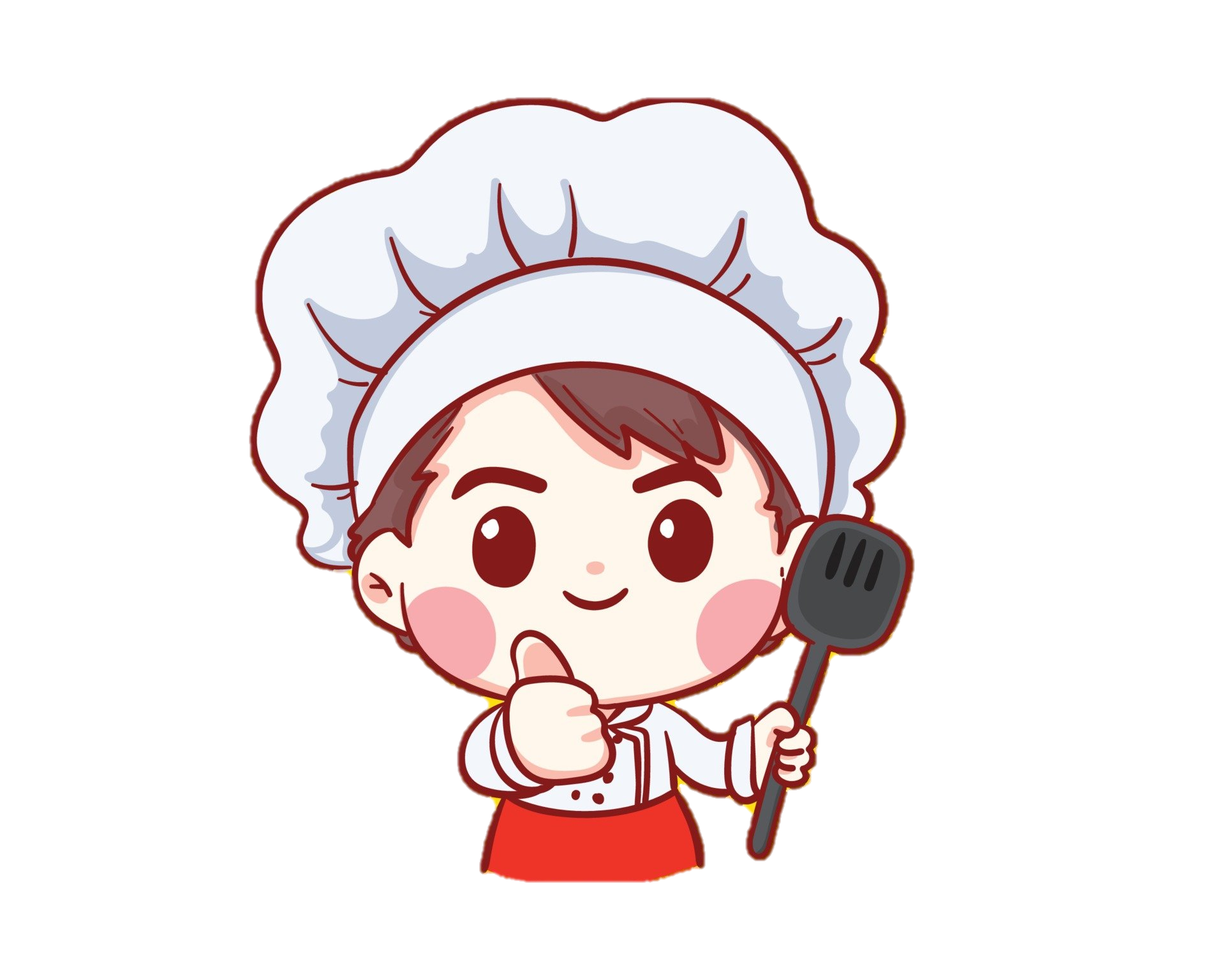 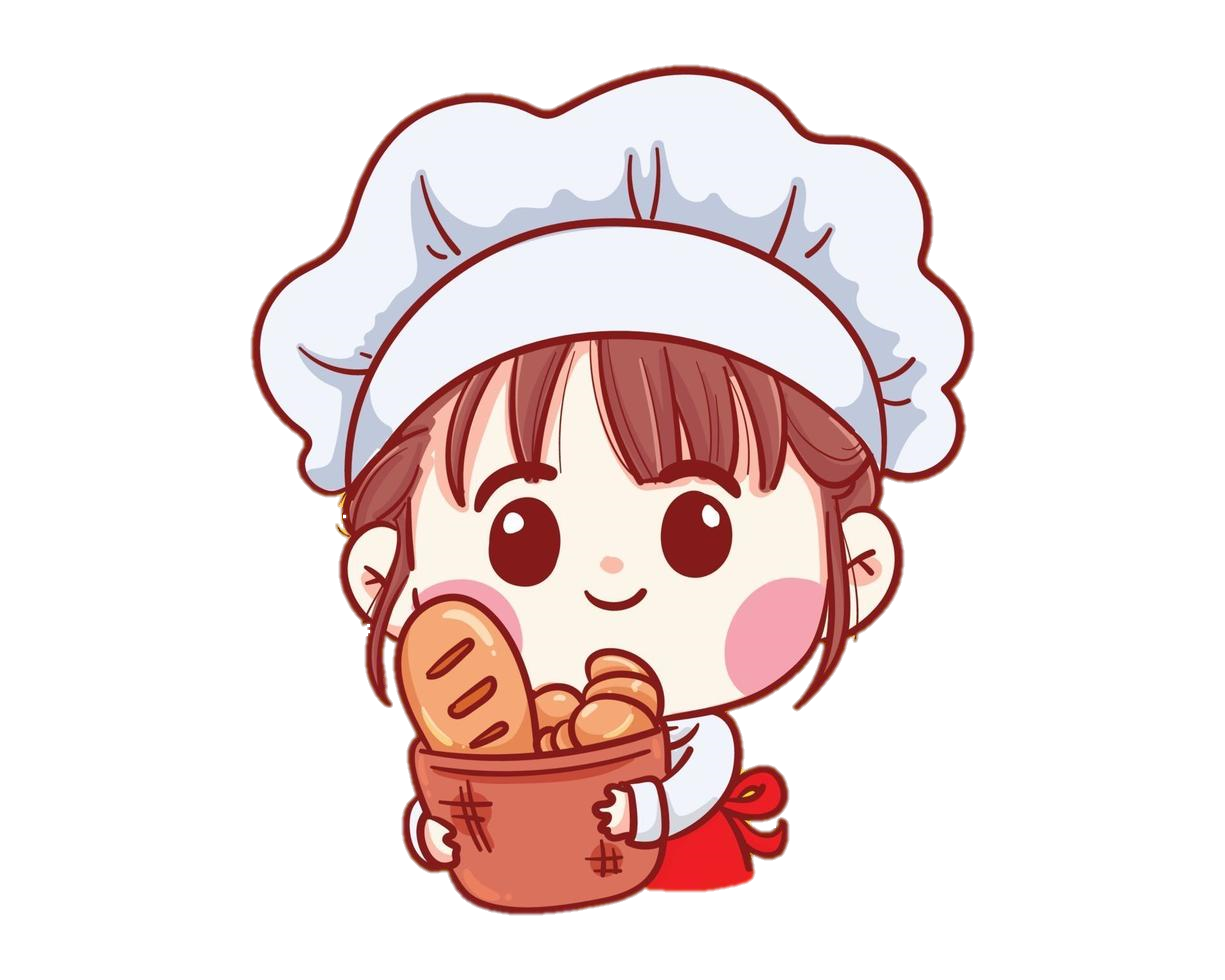 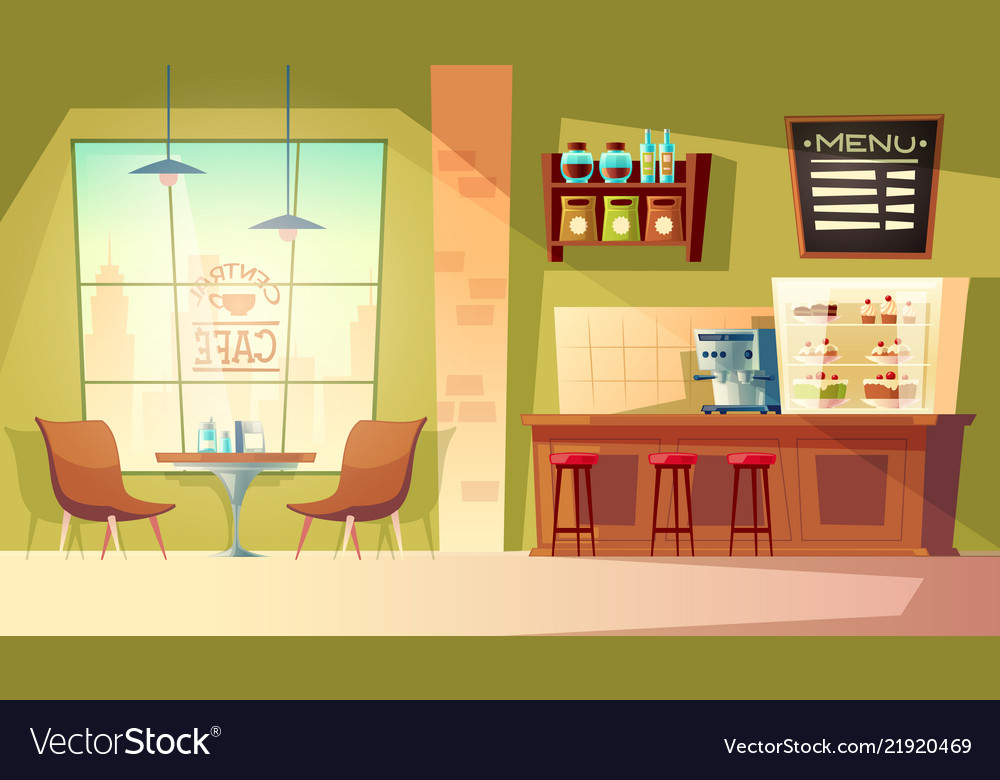 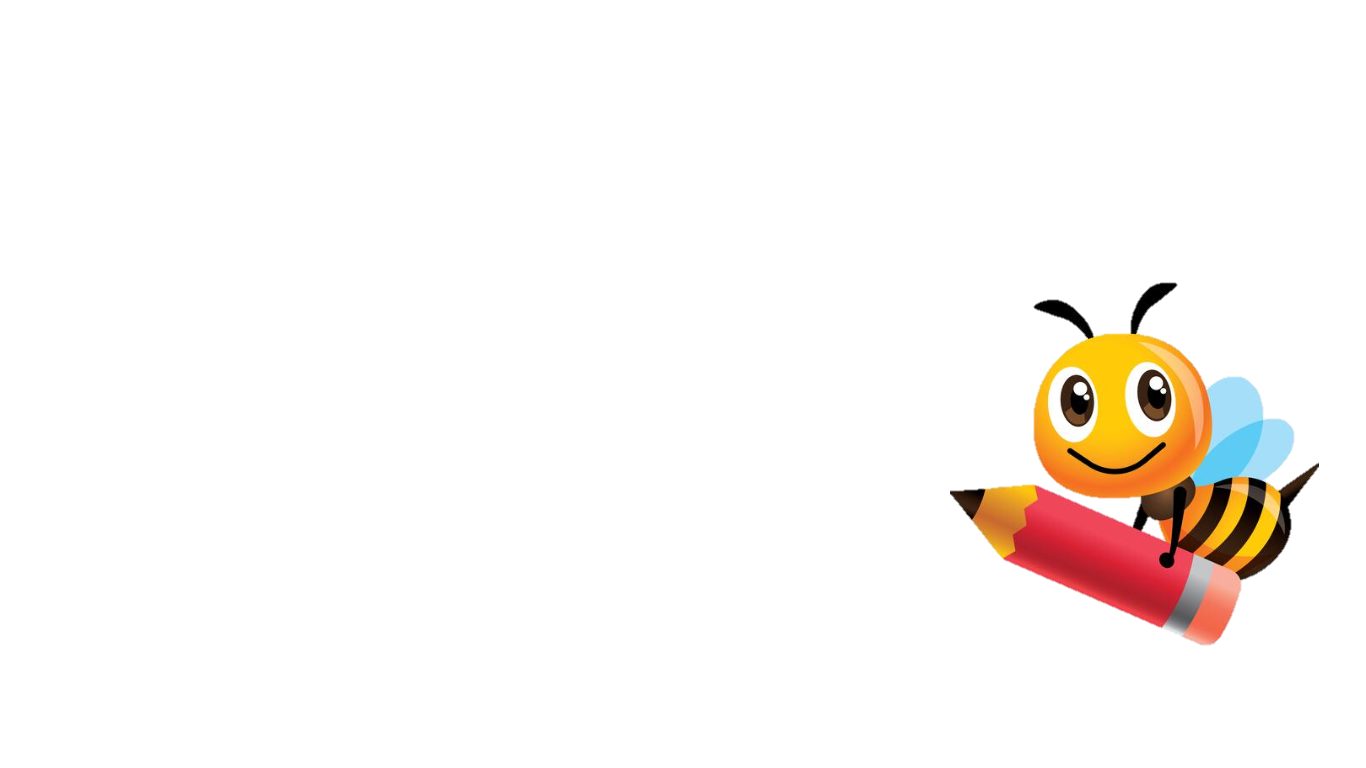 Tính giá trị của biểu thức 10 : 5 x 3
Cách 1:
Cách 2:
14 – 5 + 3
= 9 + 3
14 – 5 + 3
= 9 + 3
= 12
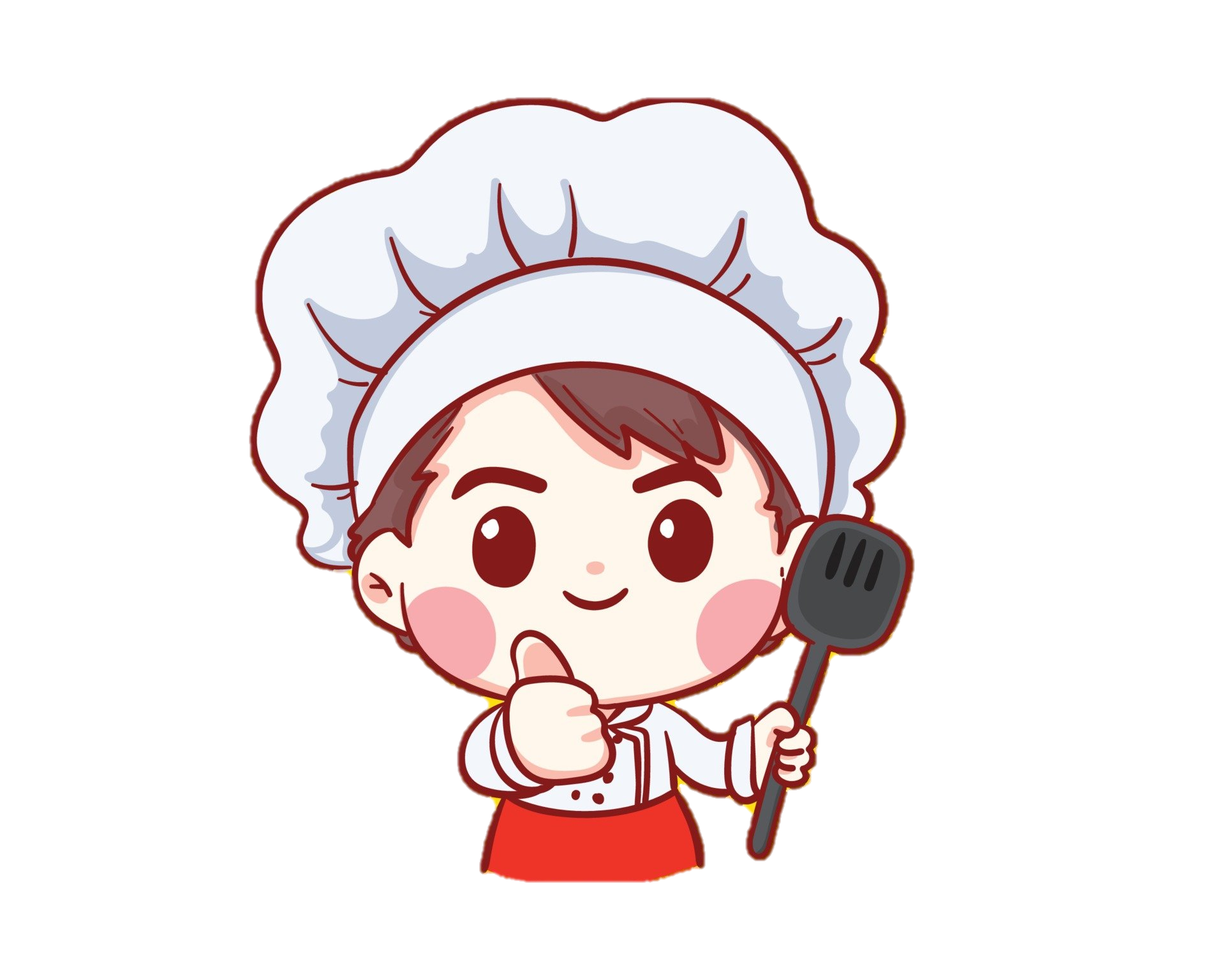 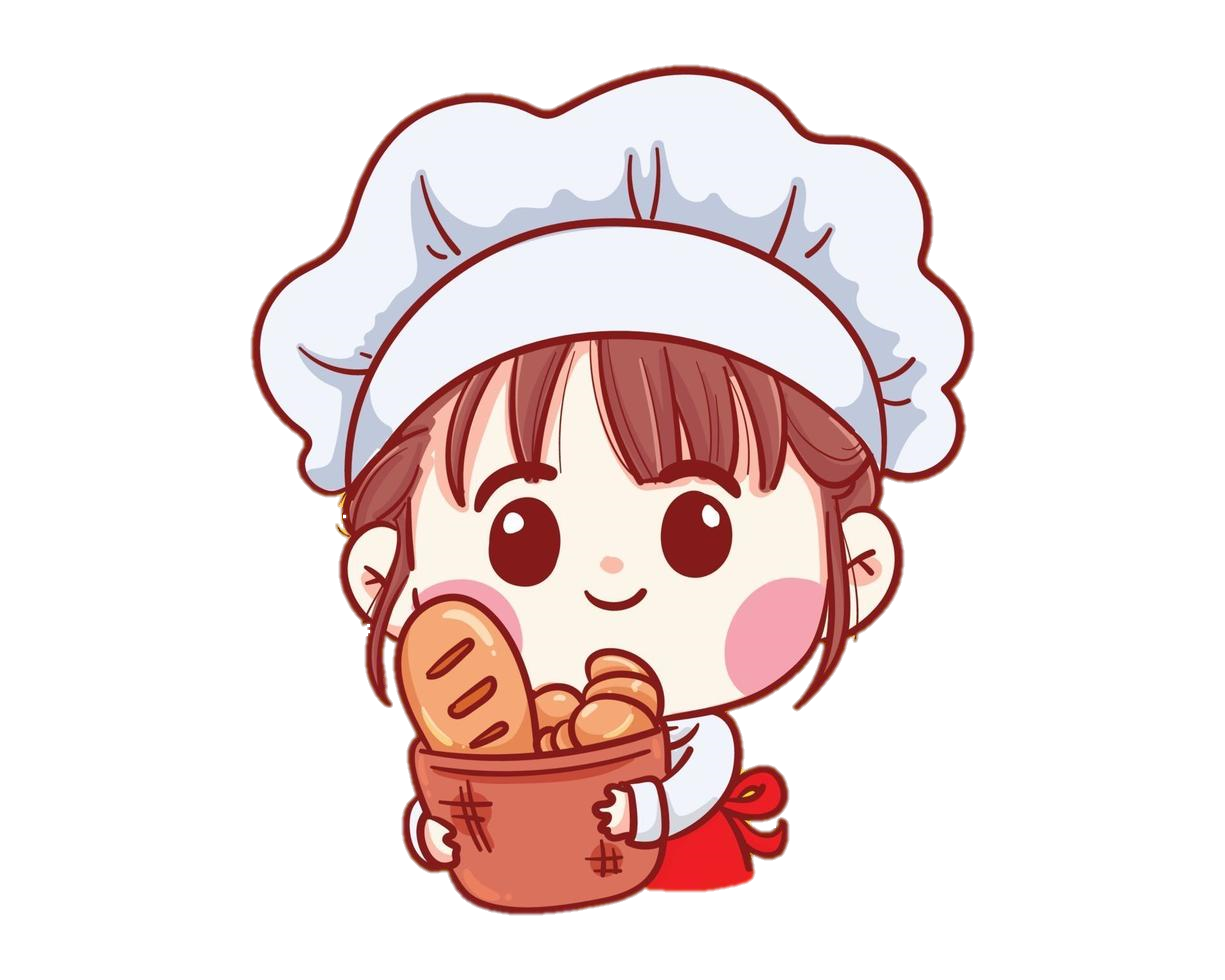 = 12
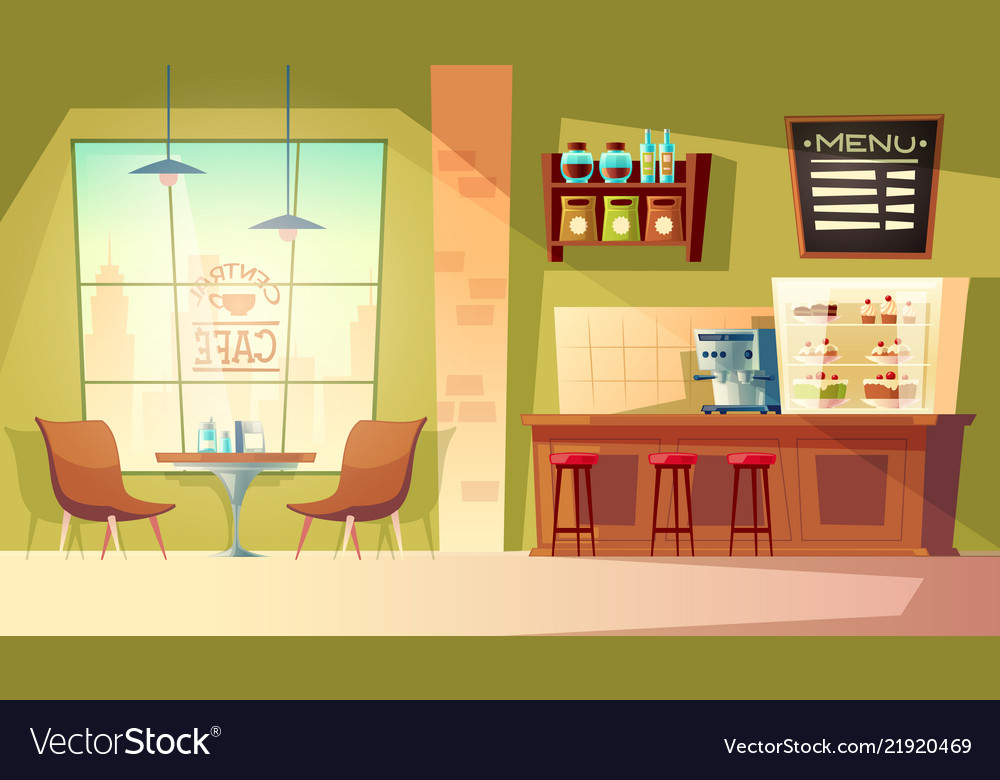 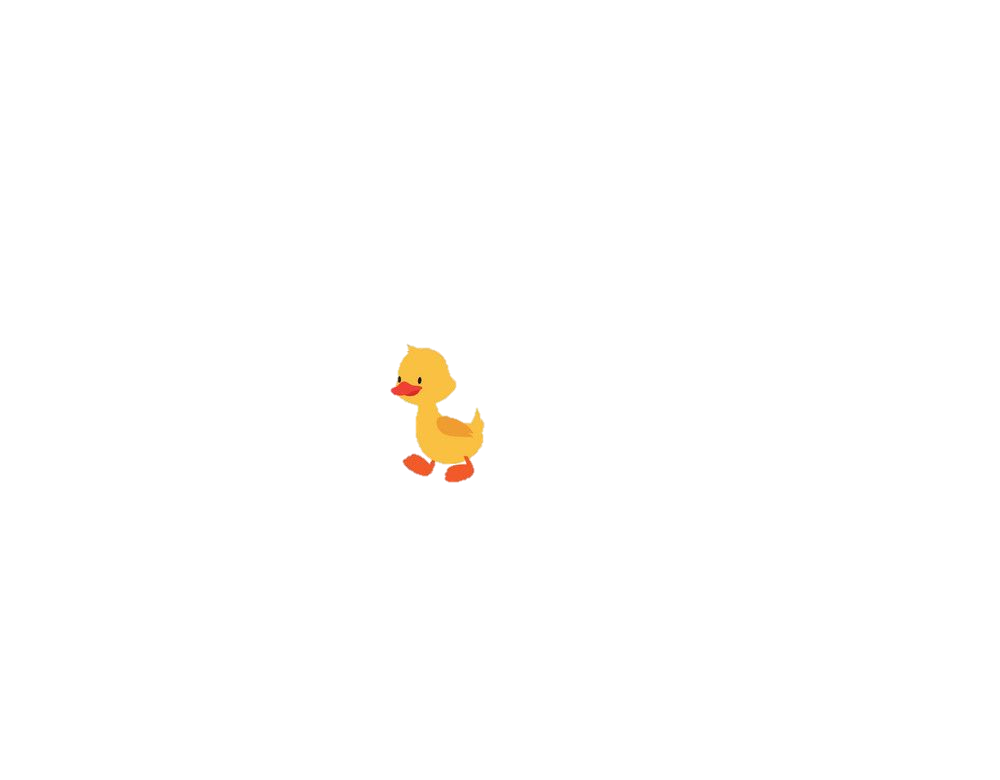 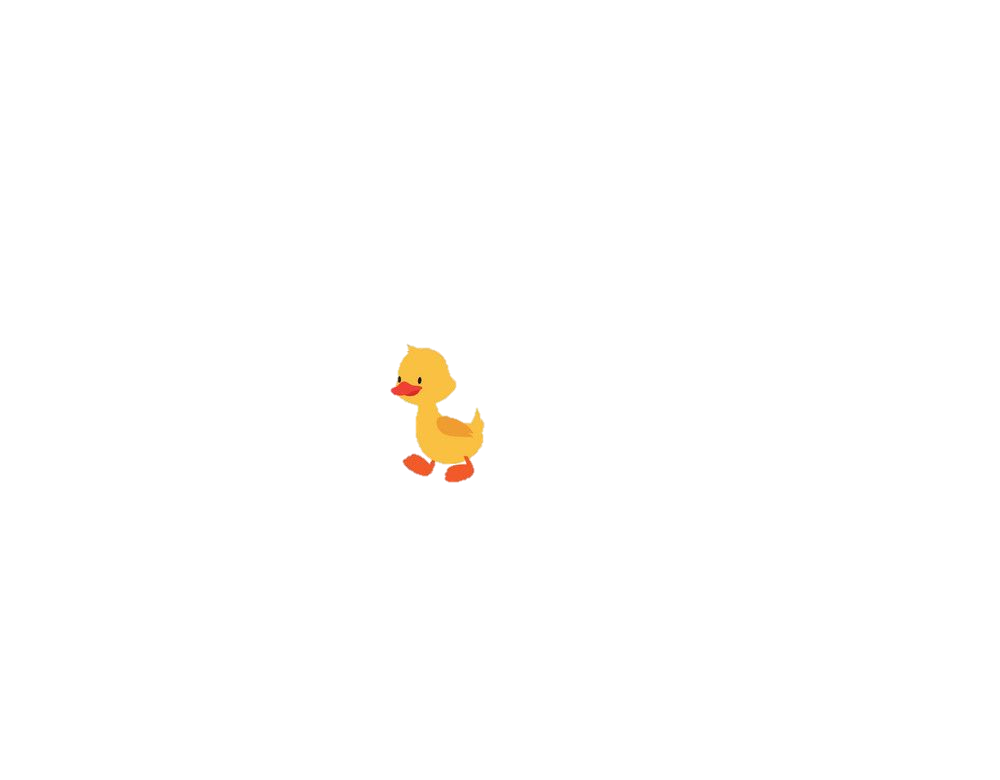 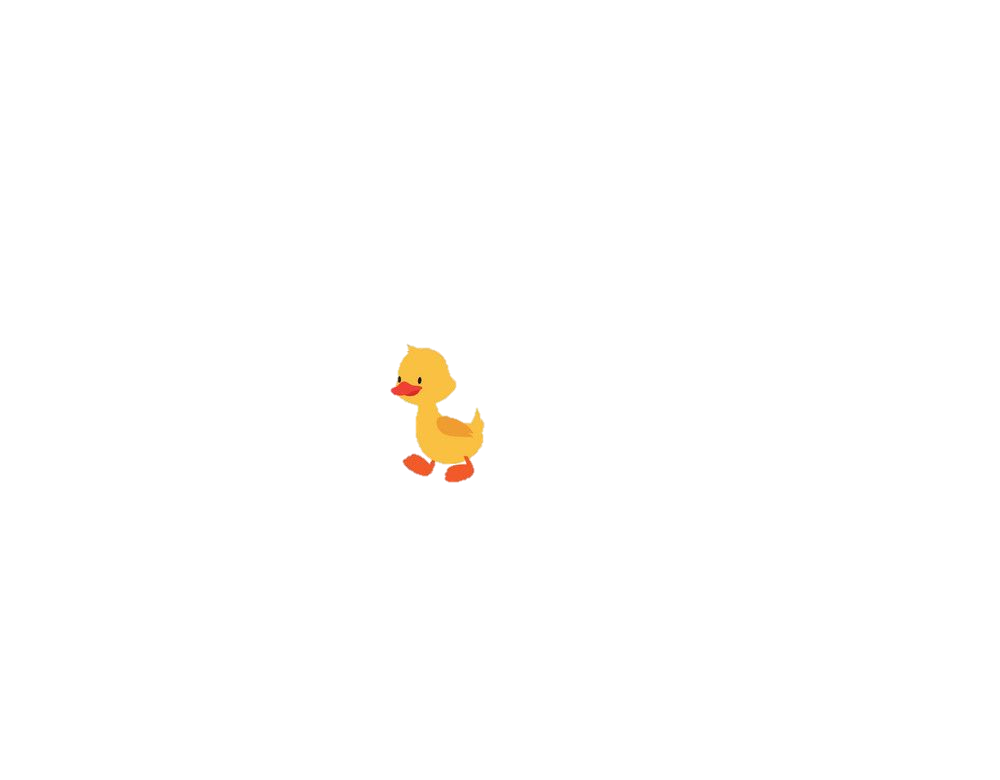 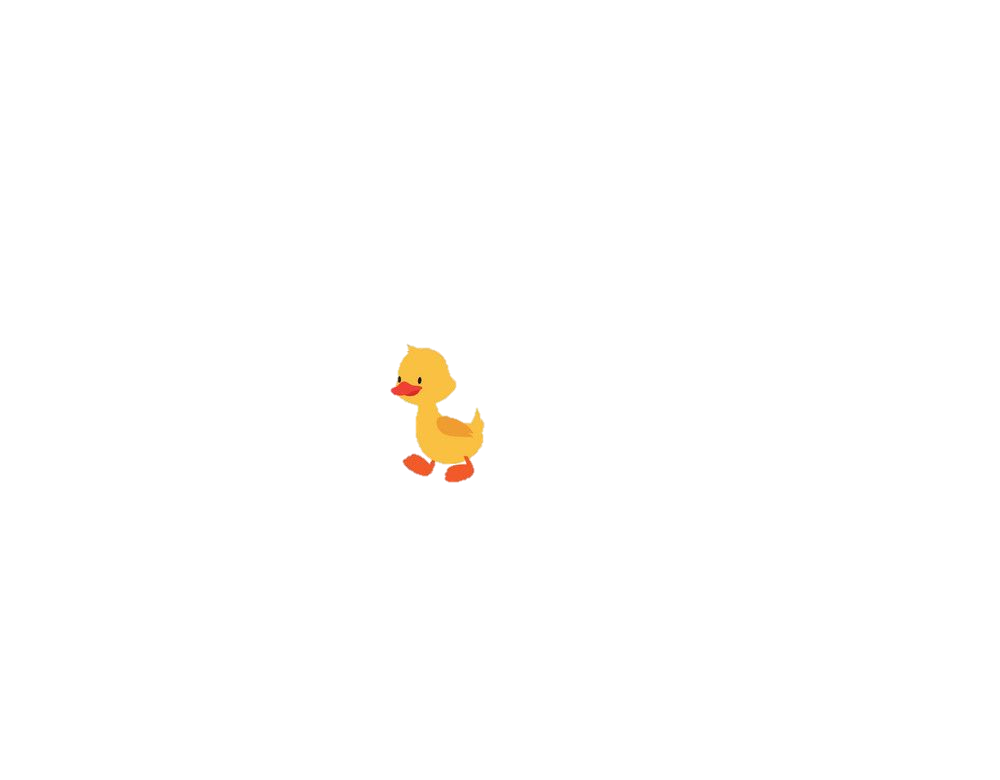 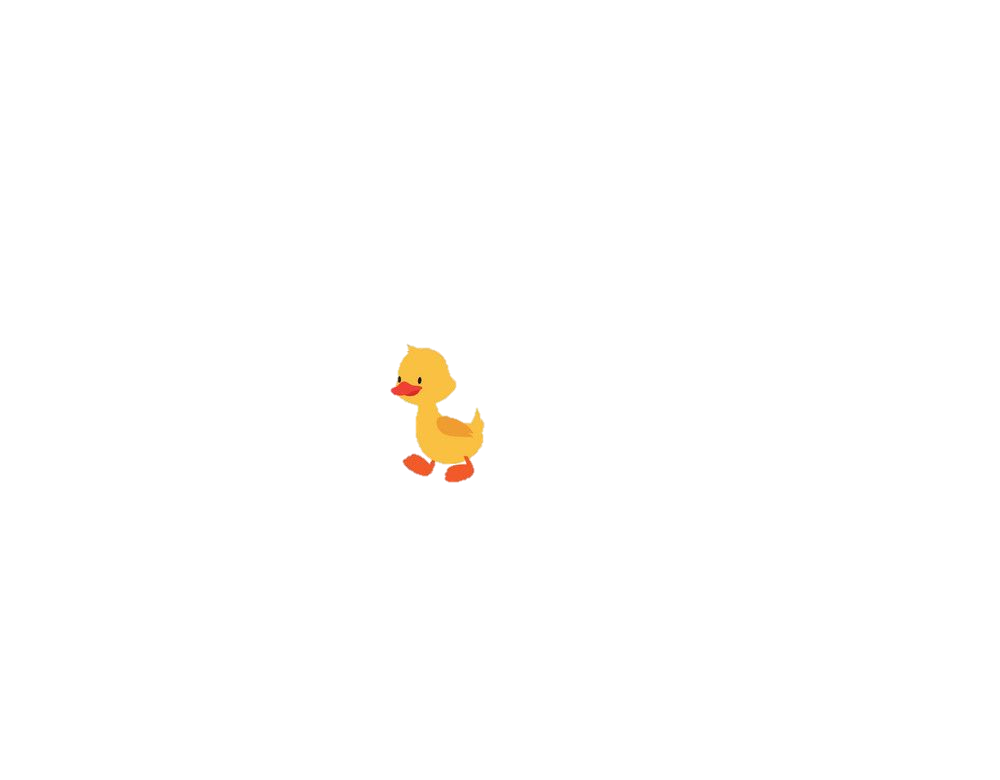 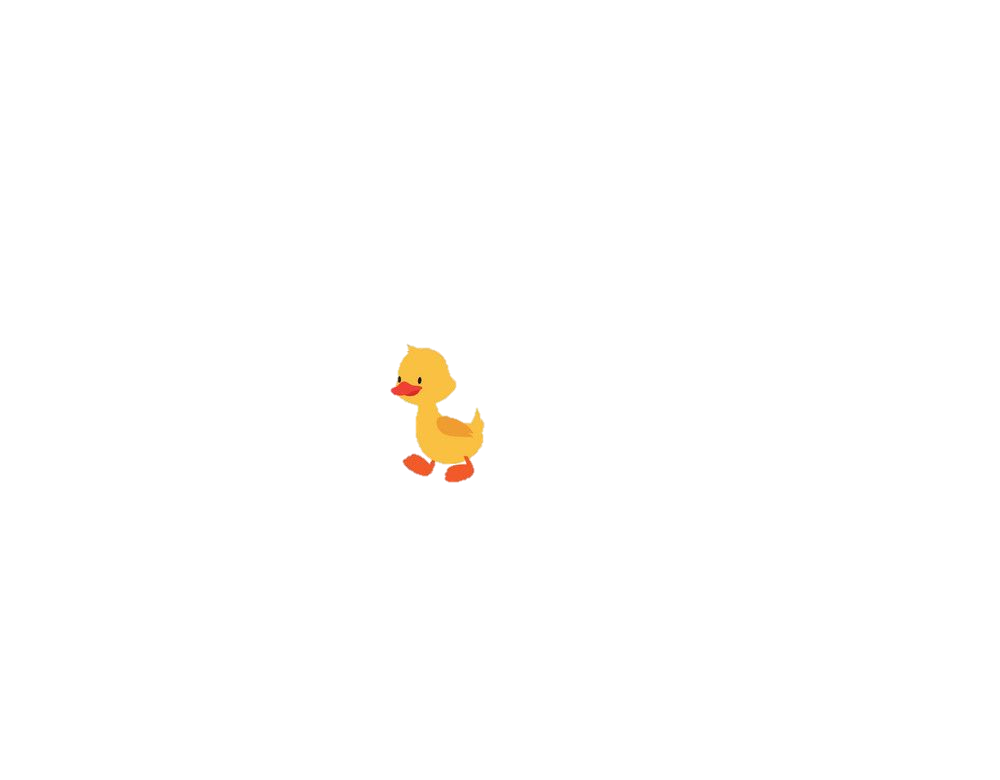 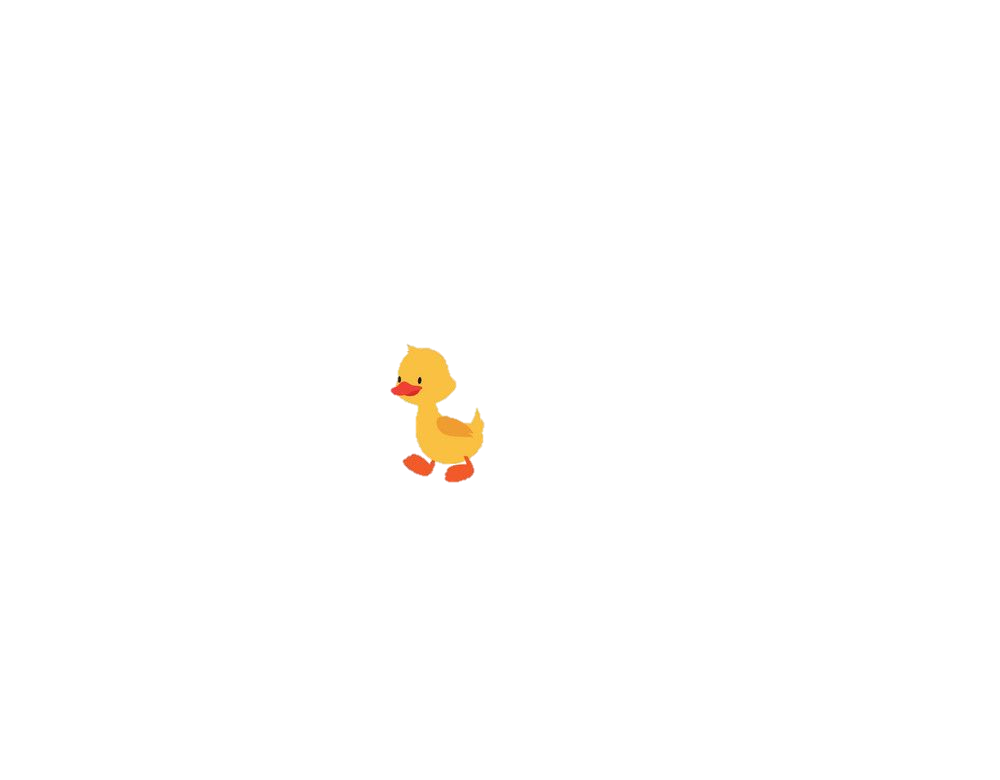 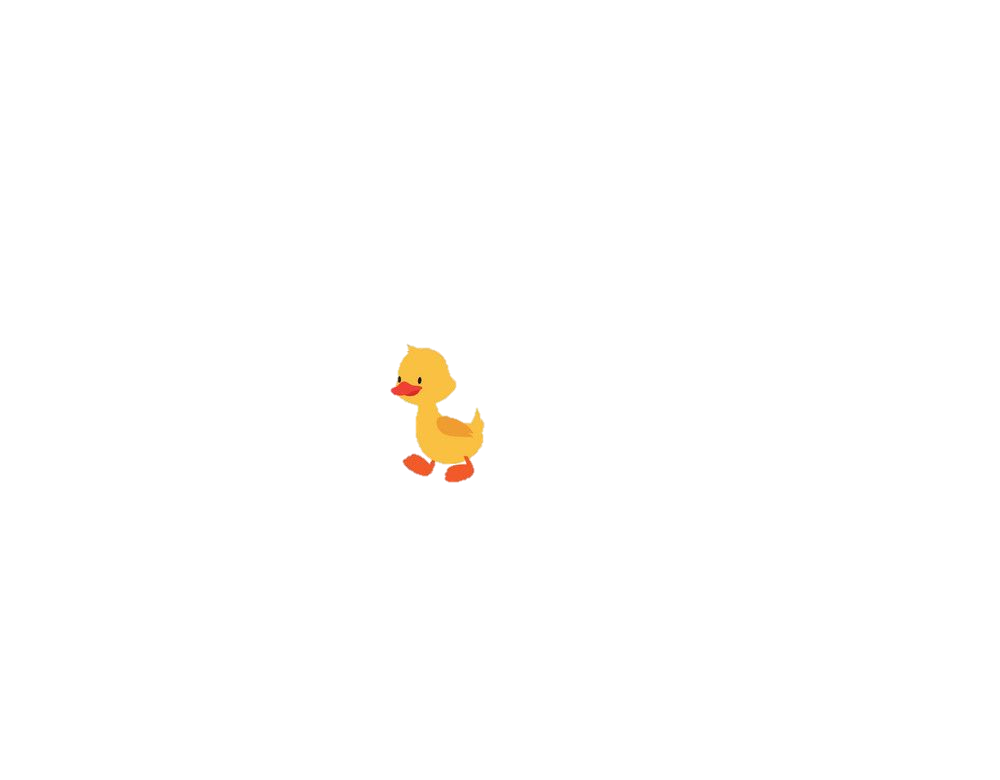 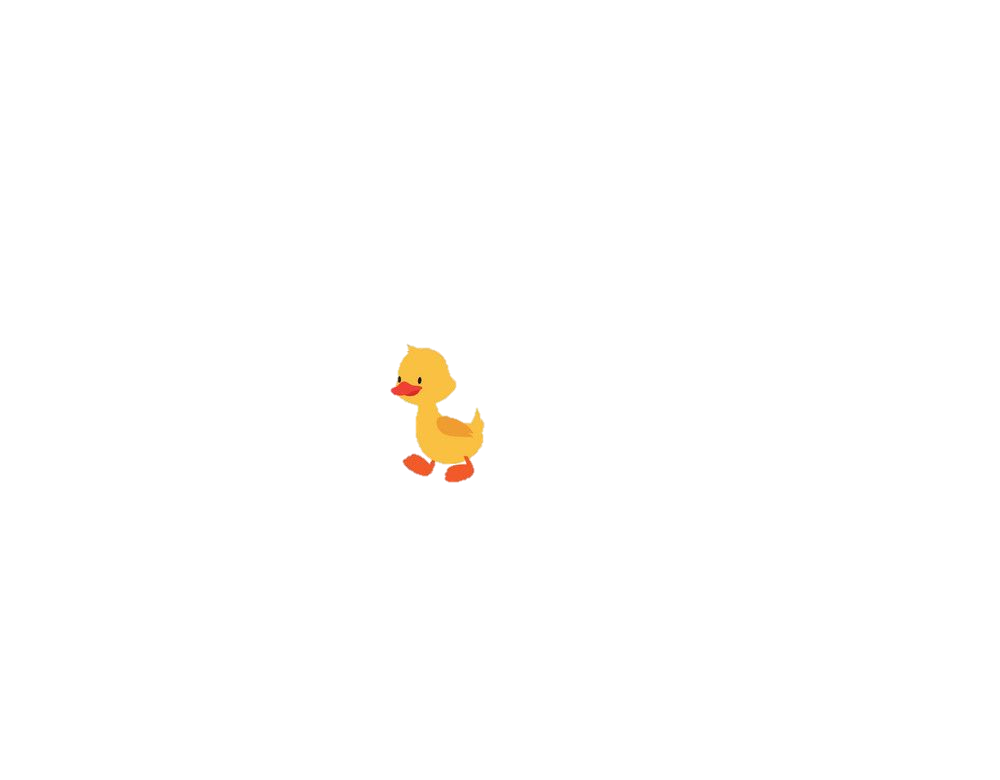 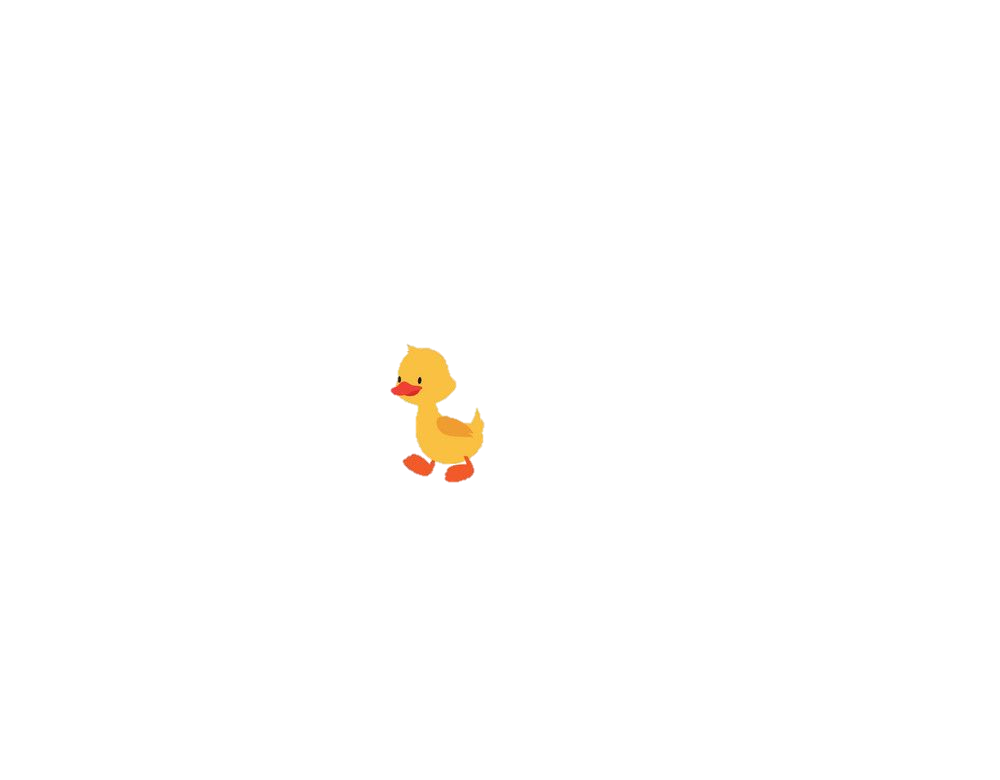 Lấy 3 hộp như thế, ta sẽ có mấy con vịt?
Xếp đều 10 con vịt vào 5 hộp.
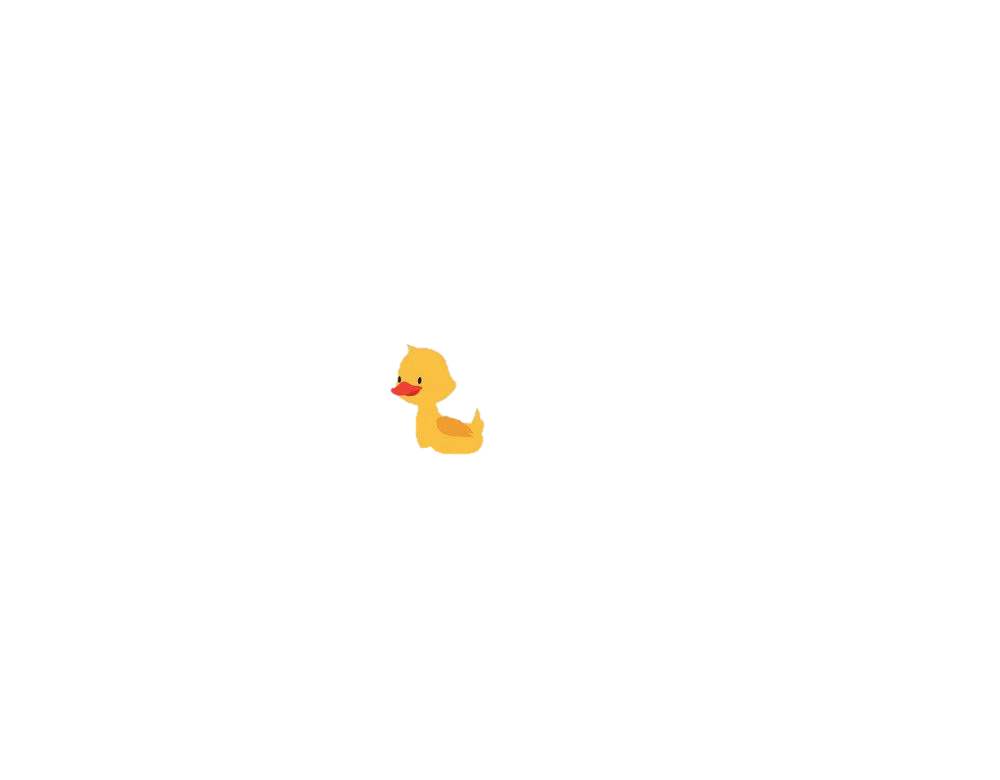 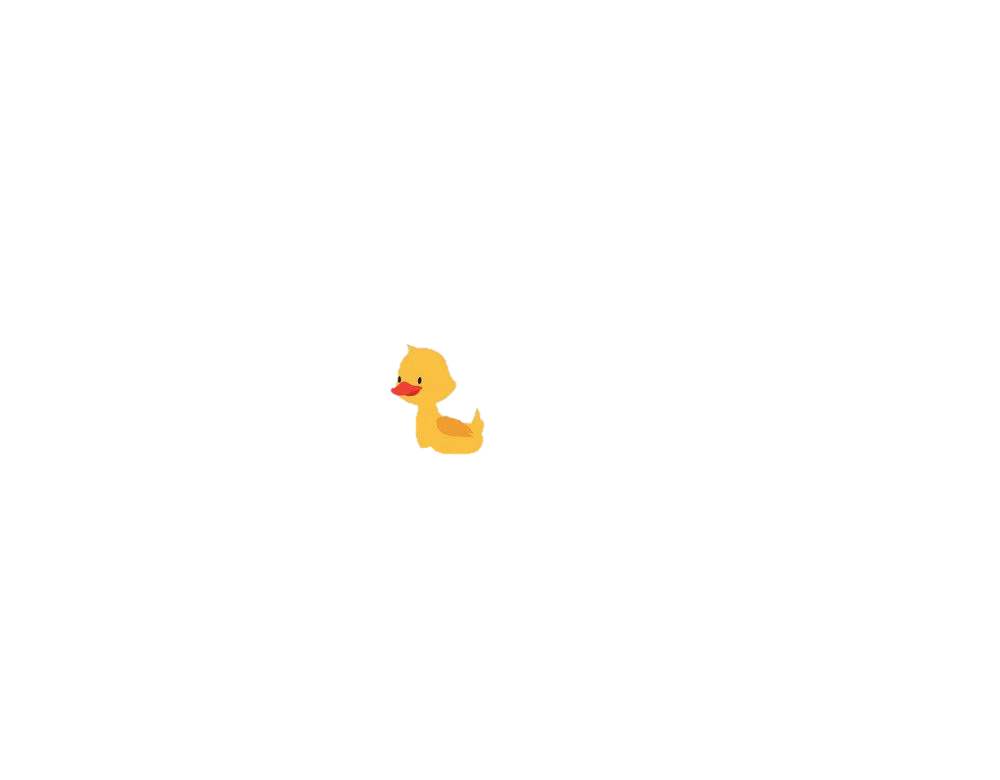 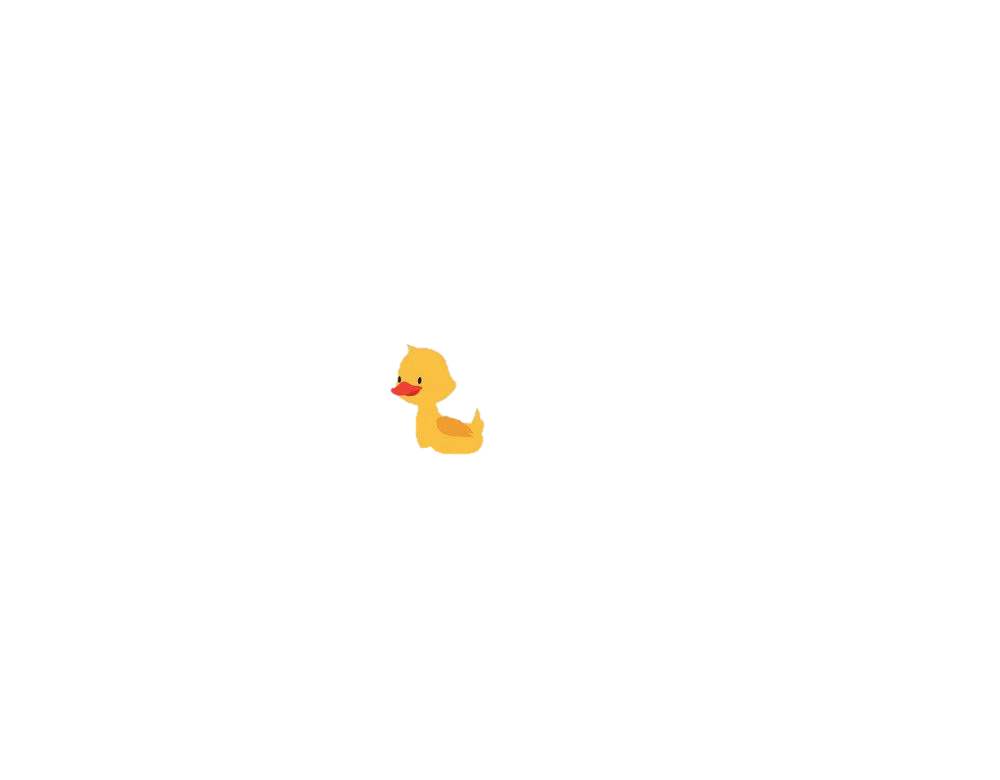 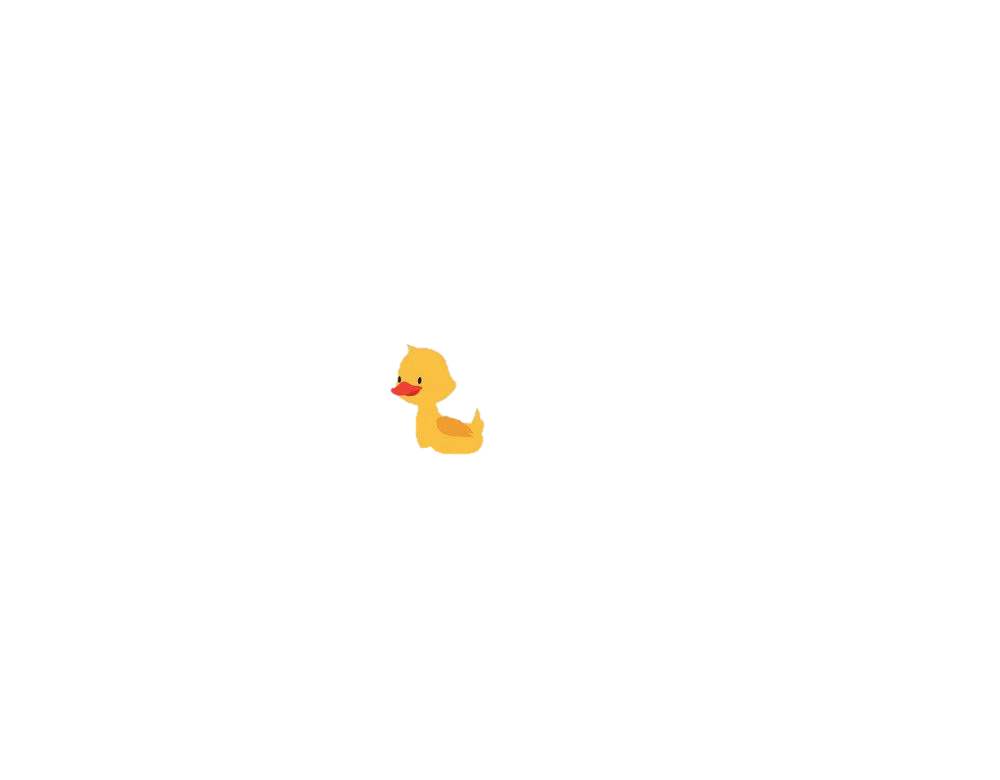 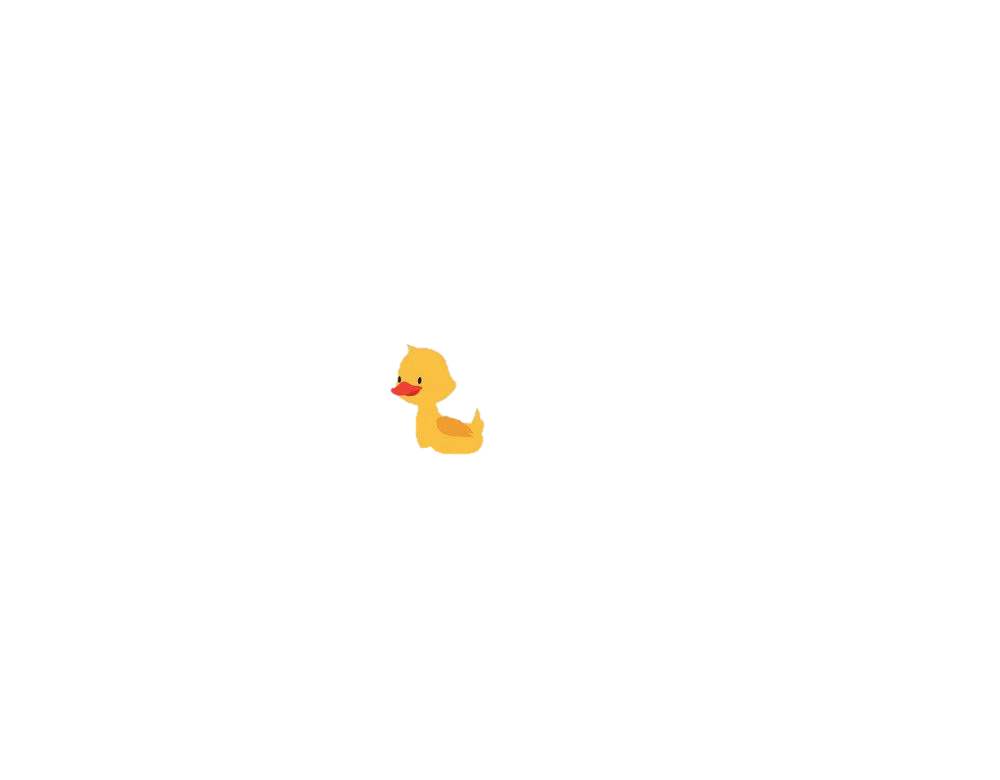 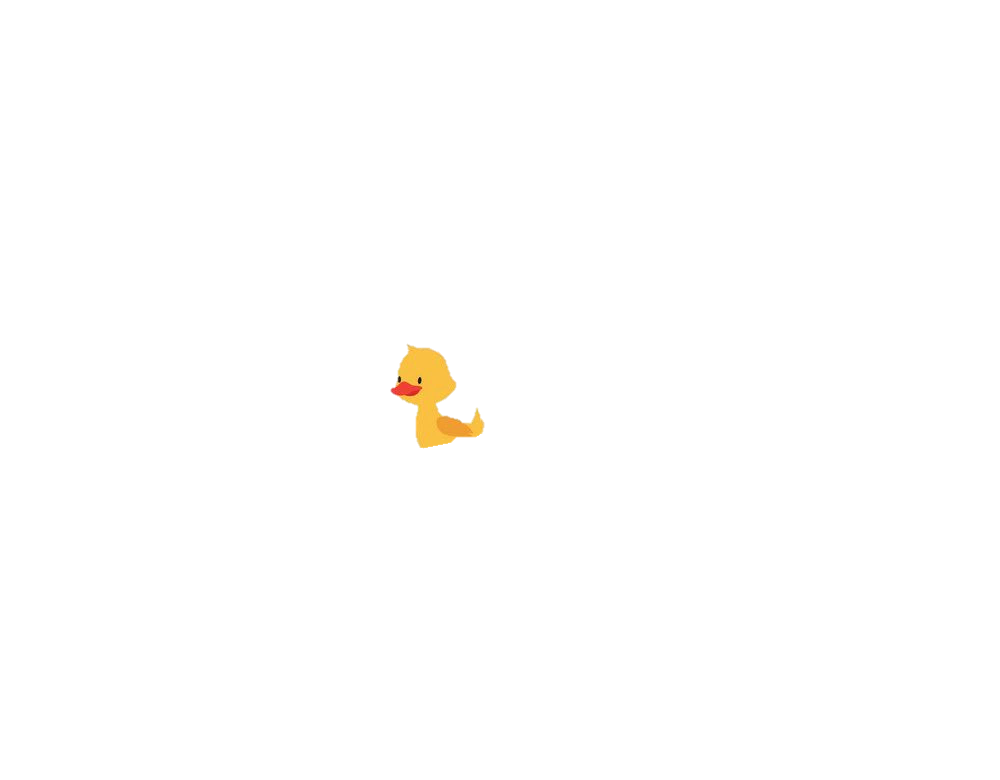 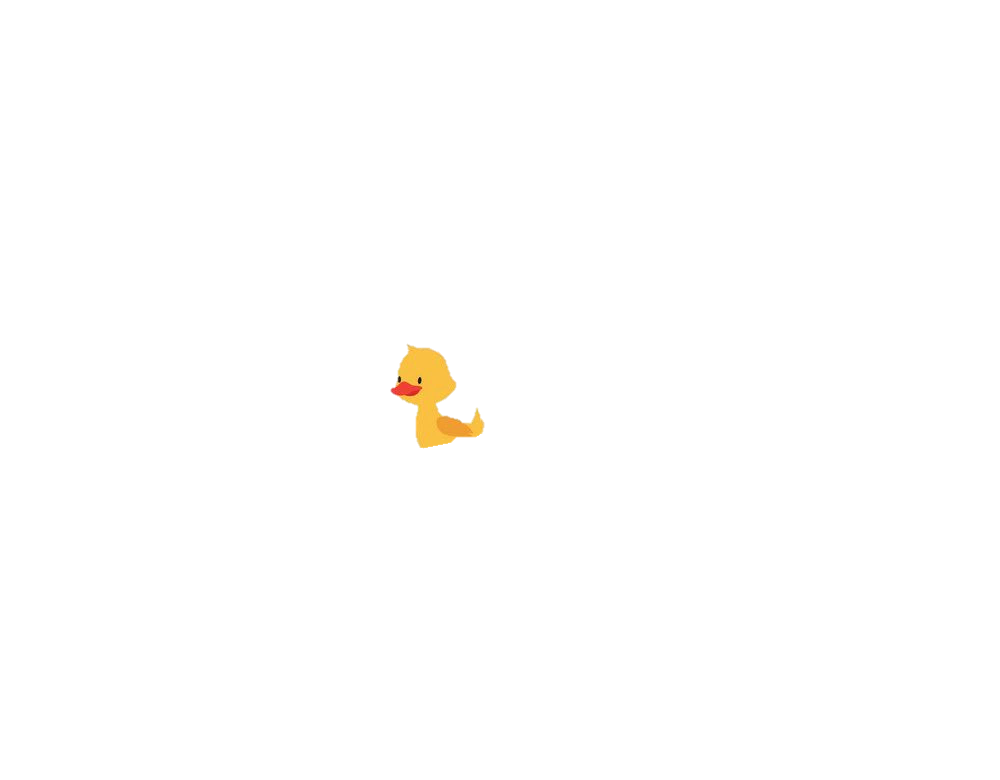 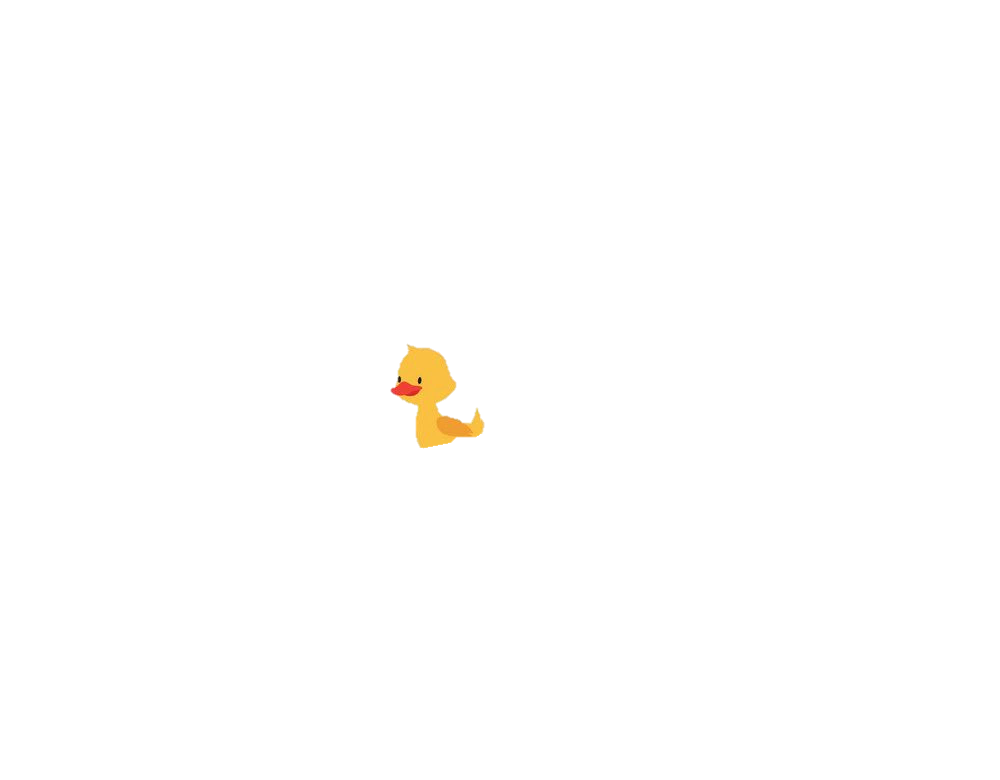 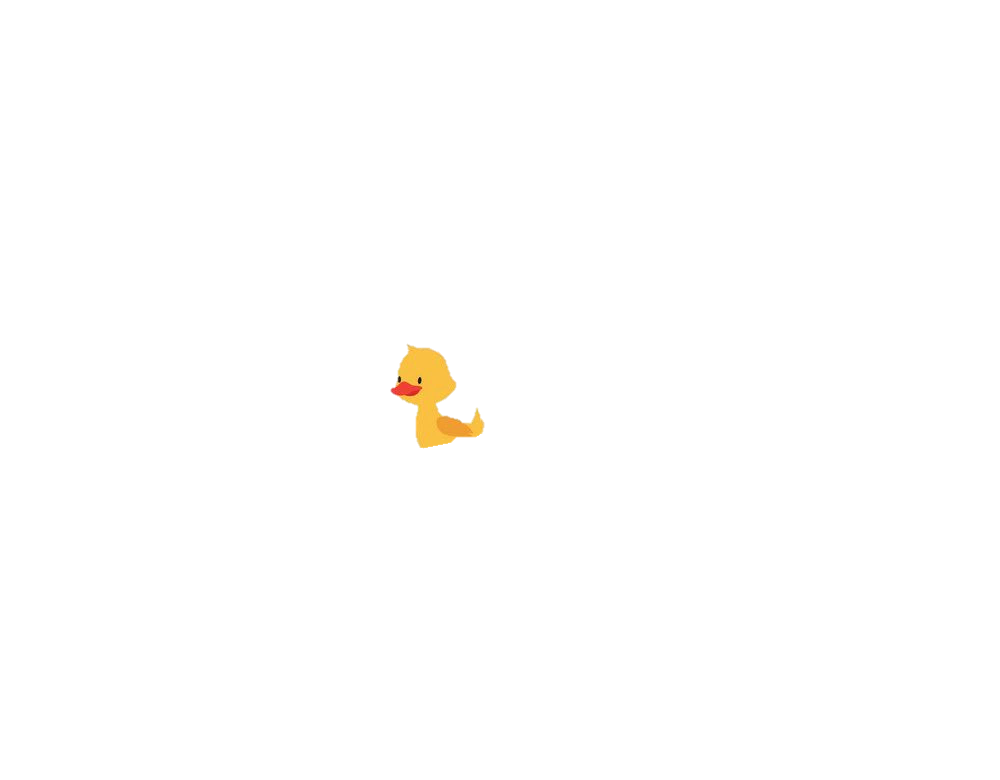 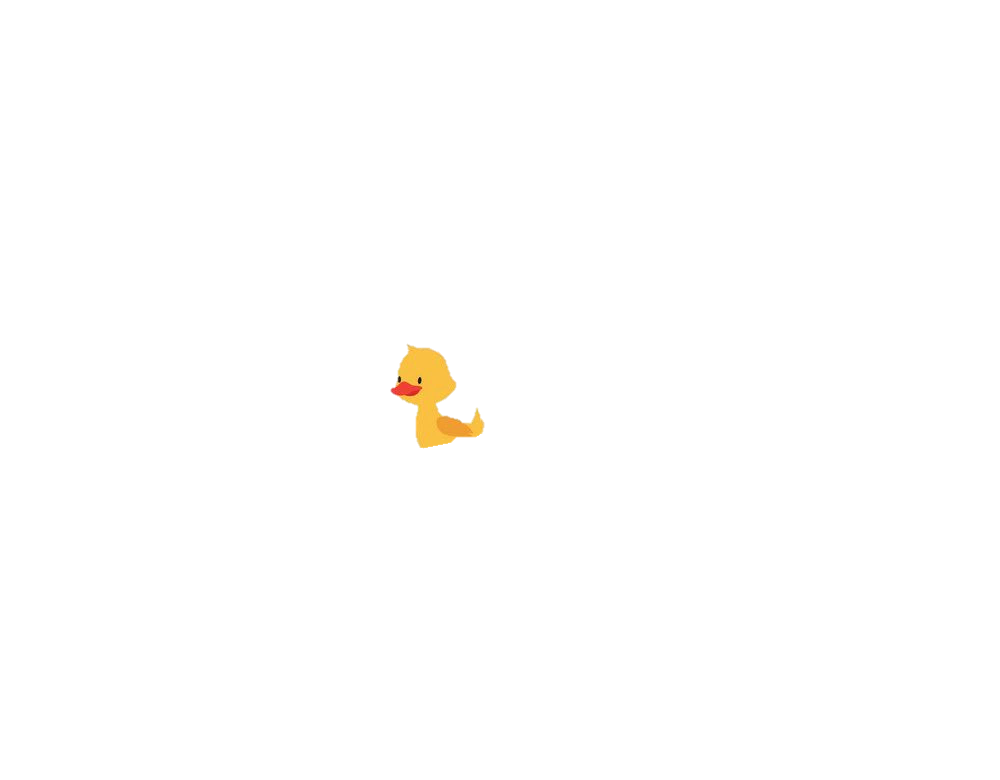 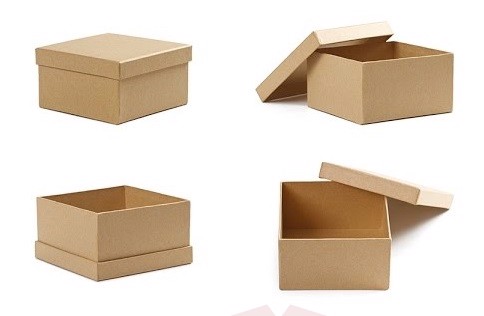 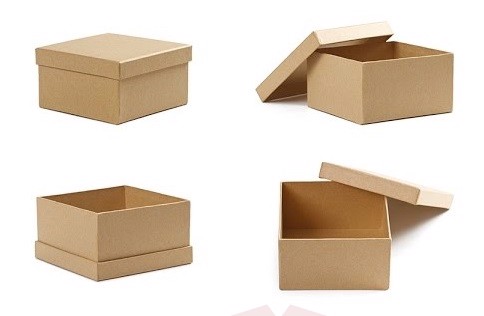 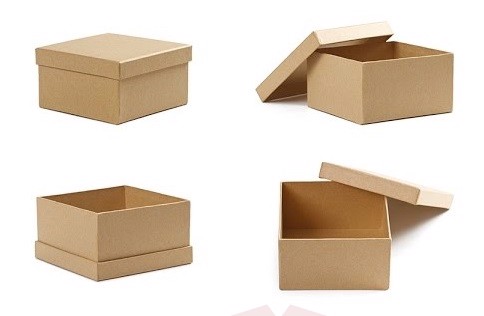 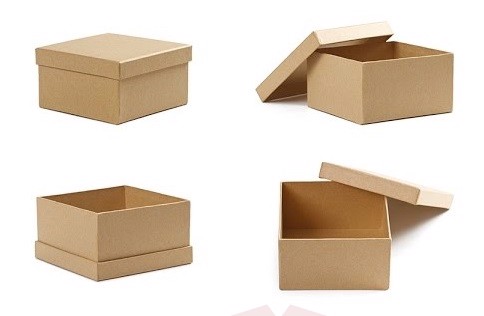 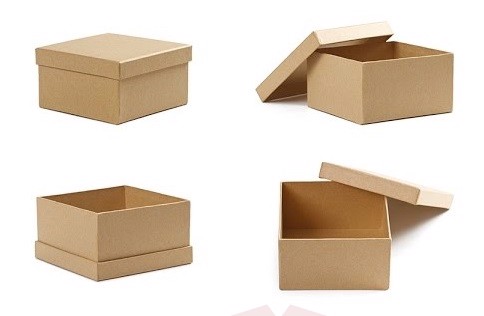 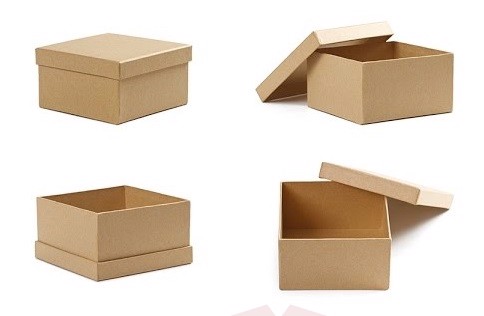 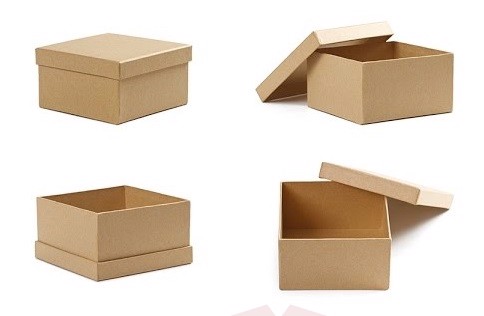 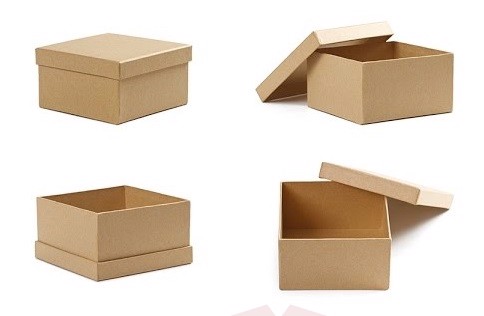 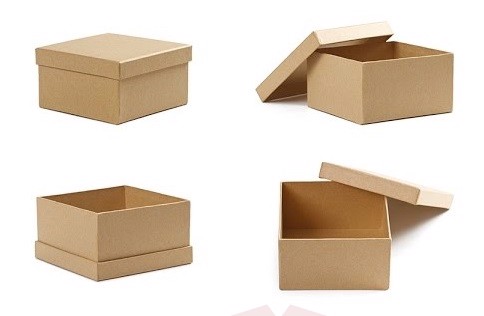 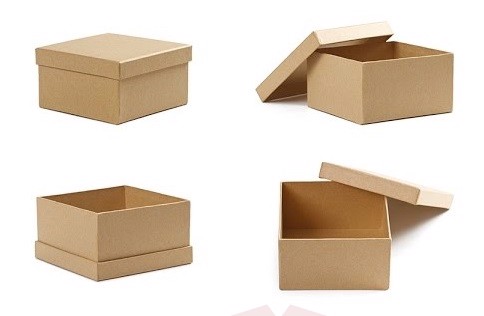 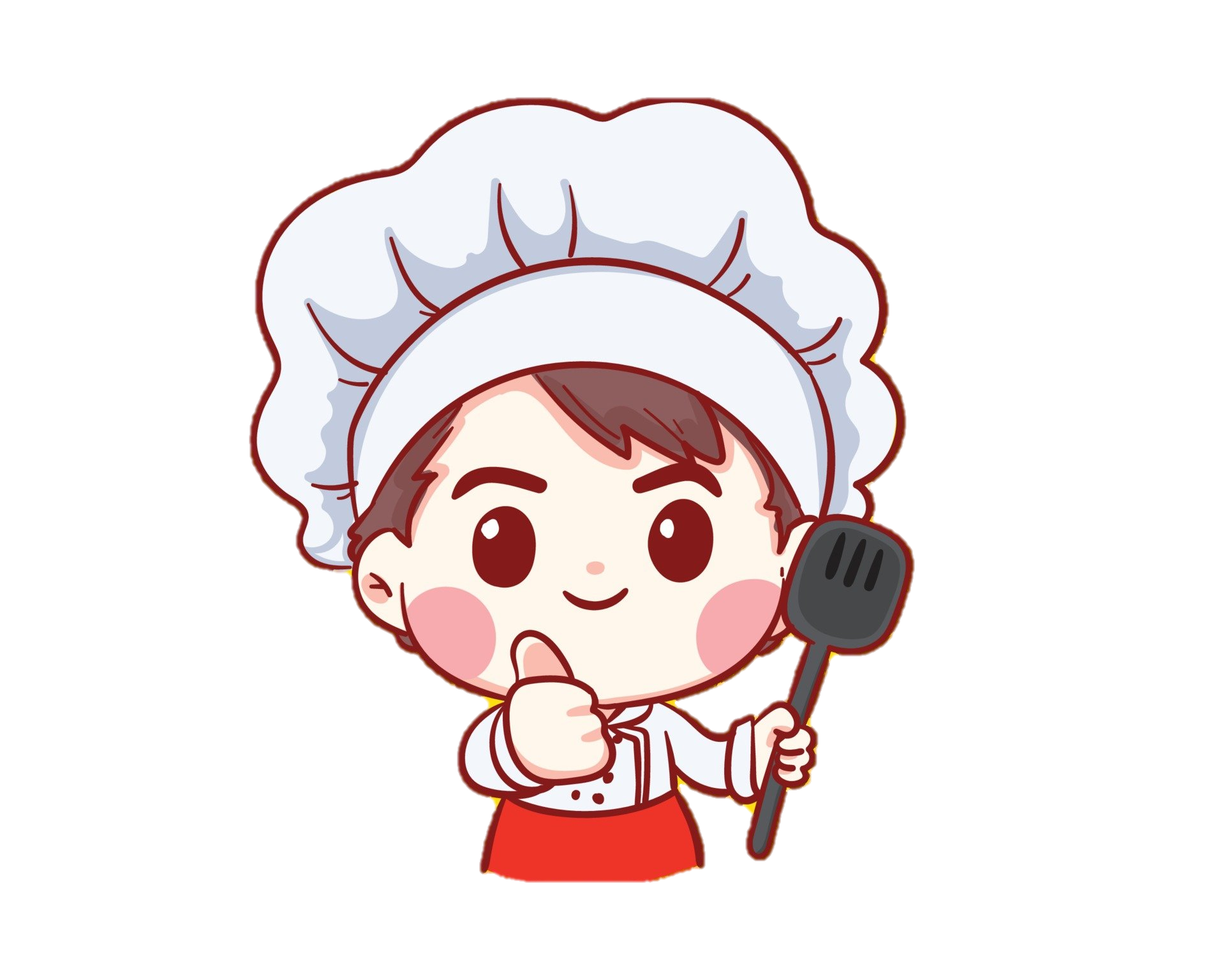 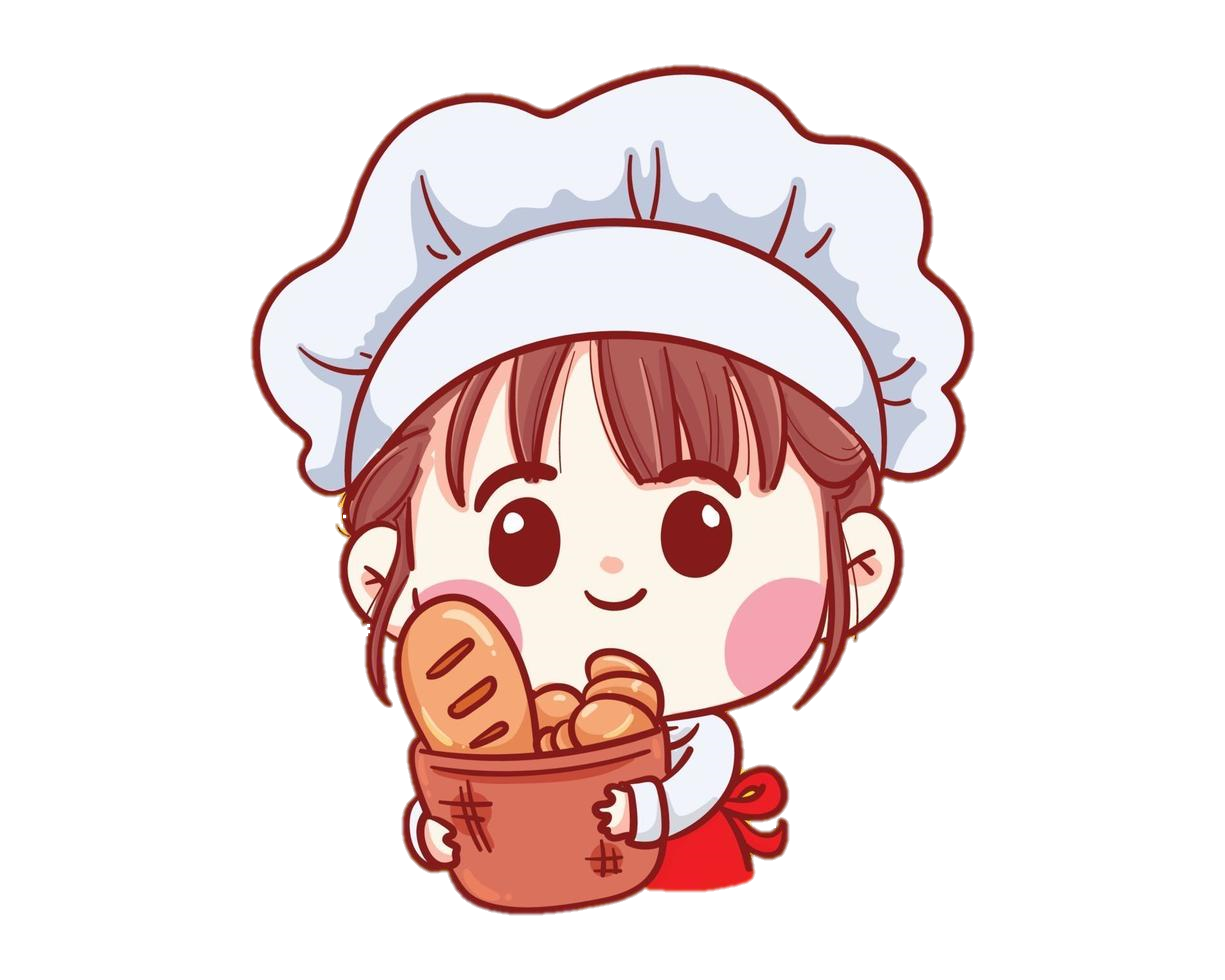 10
:  5
x  3
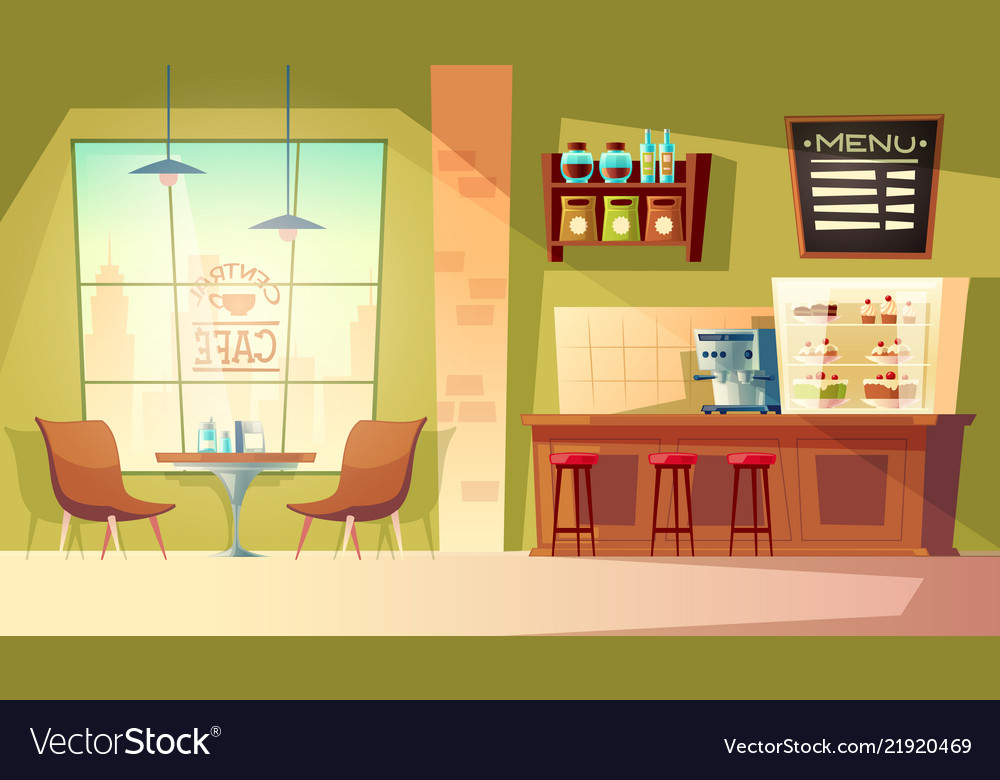 Tính giá trị của biểu thức 10 : 5 x 3
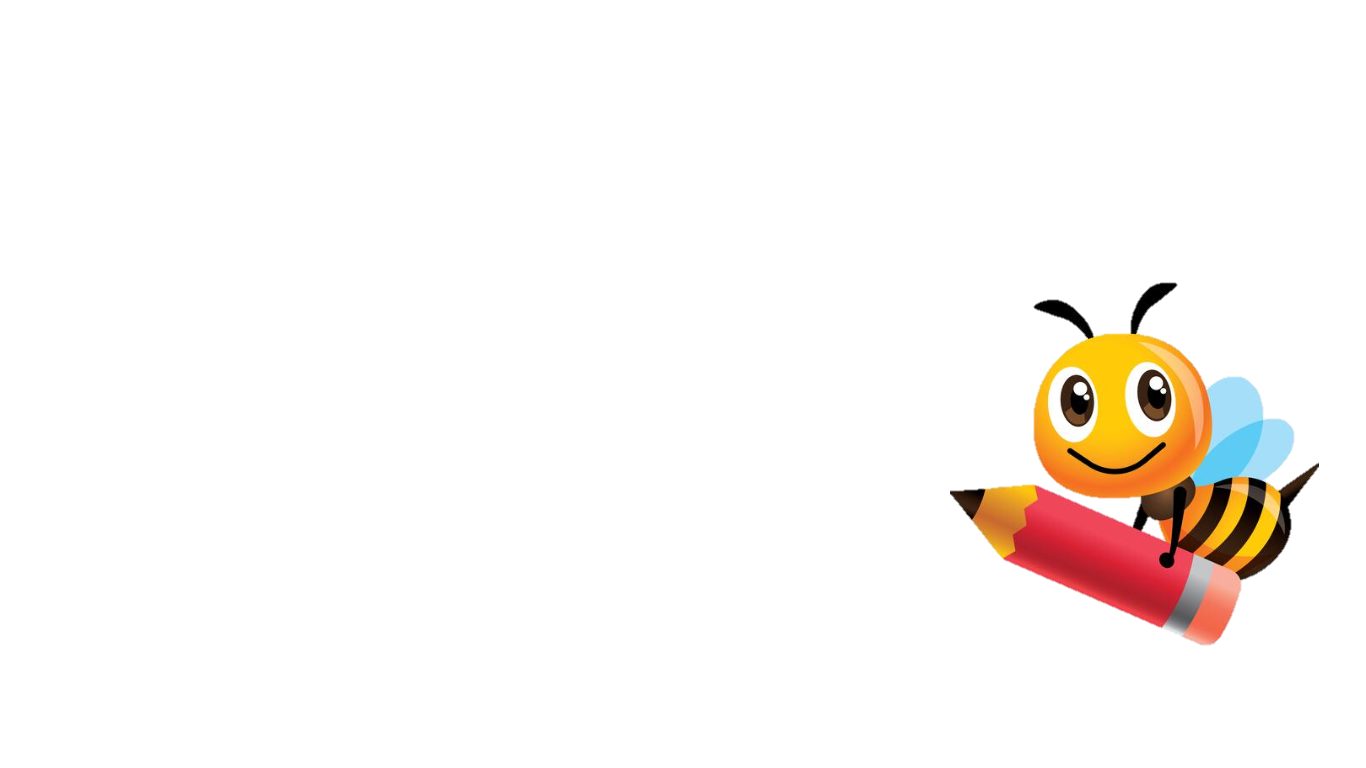 = 2 x 3
10 : 5 x 3
= 6
Biểu thức này có mấy dấu phép tính?
Hai dấu phép tính: nhân và chia
Chia trước, nhân sau
Ta tính theo 
thứ tự nào?
Nếu trong biểu thức chỉ có các phép tính nhân, chia thì ta thực hiện các phép tính theo thứ tự từ trái sang phải.
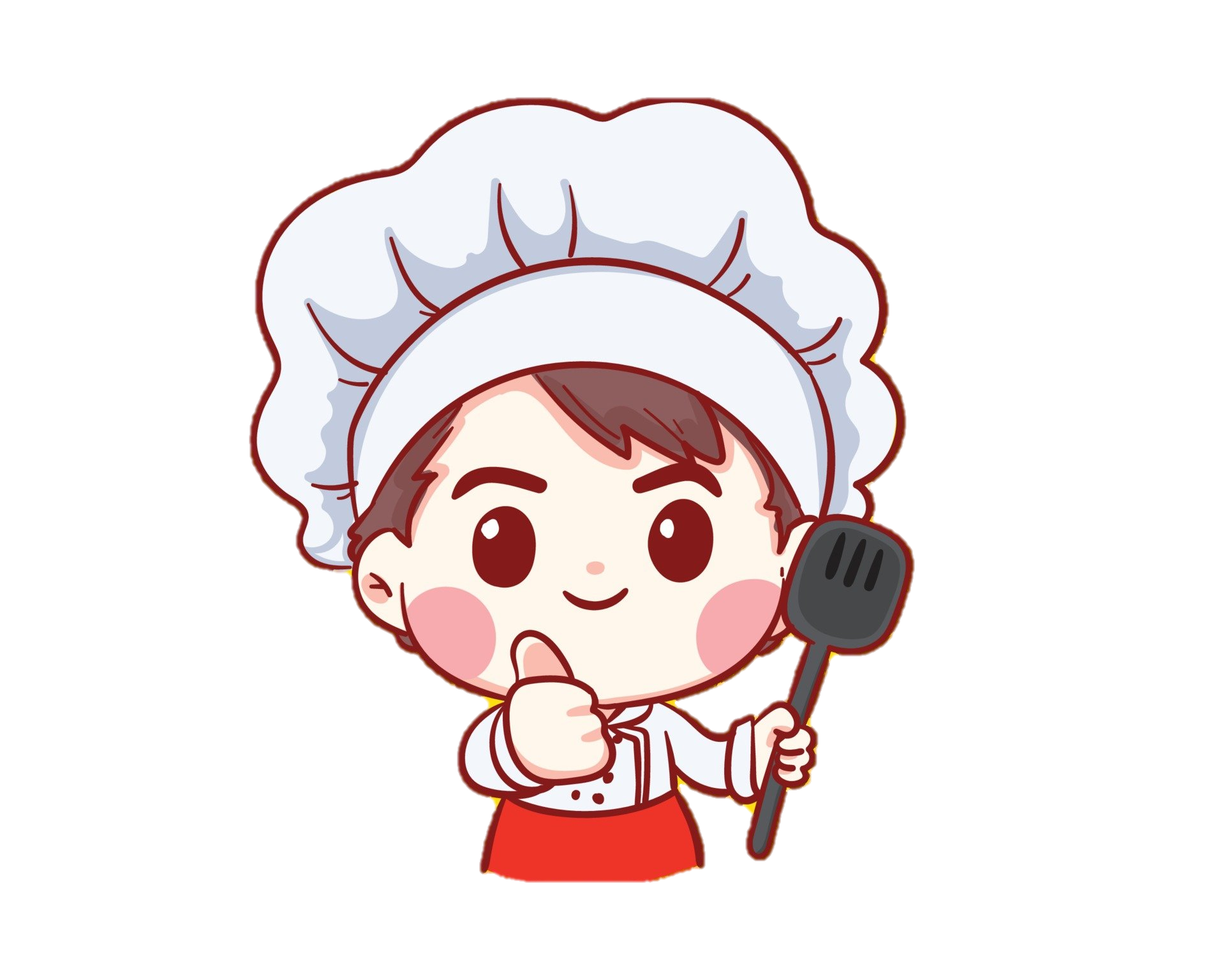 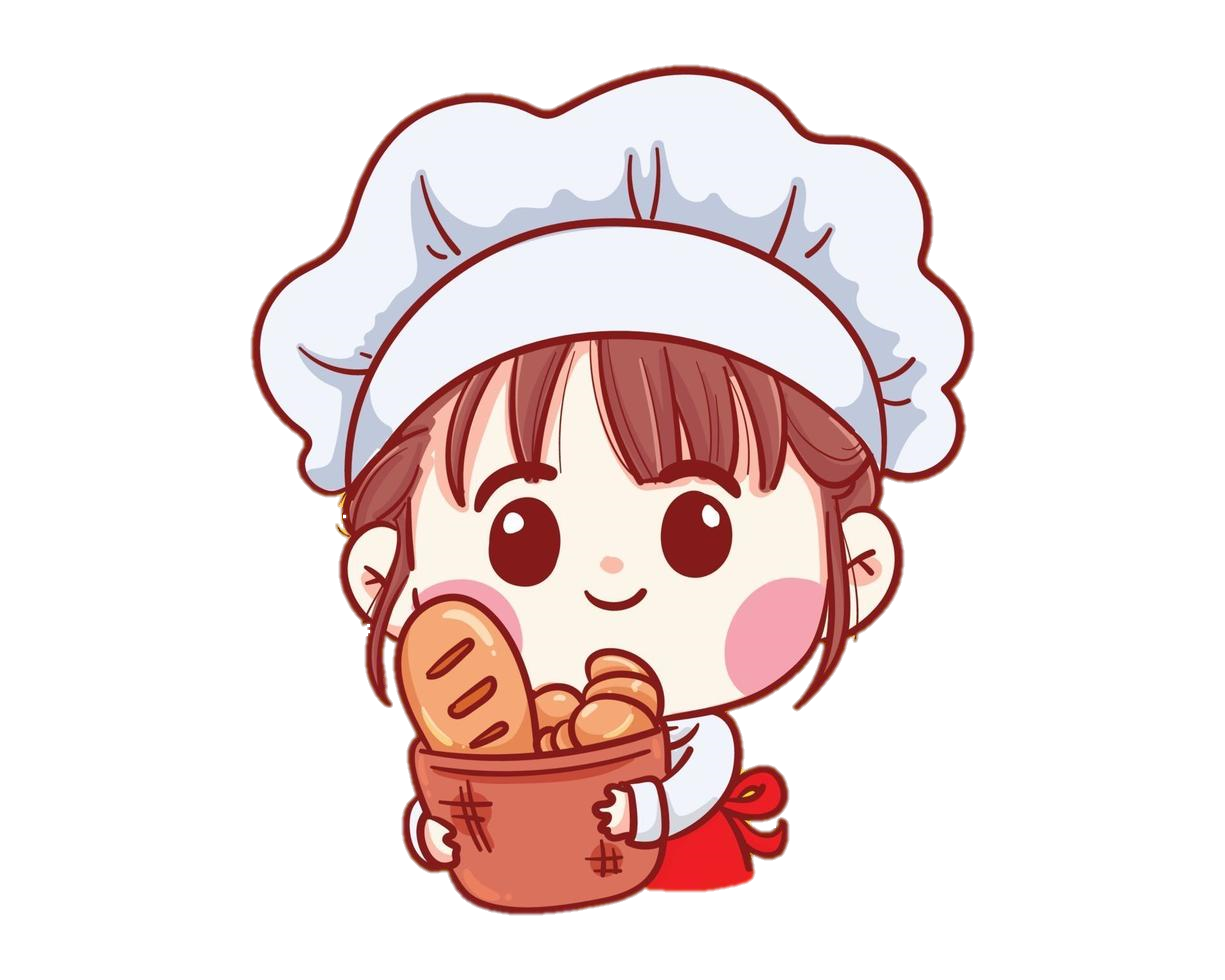 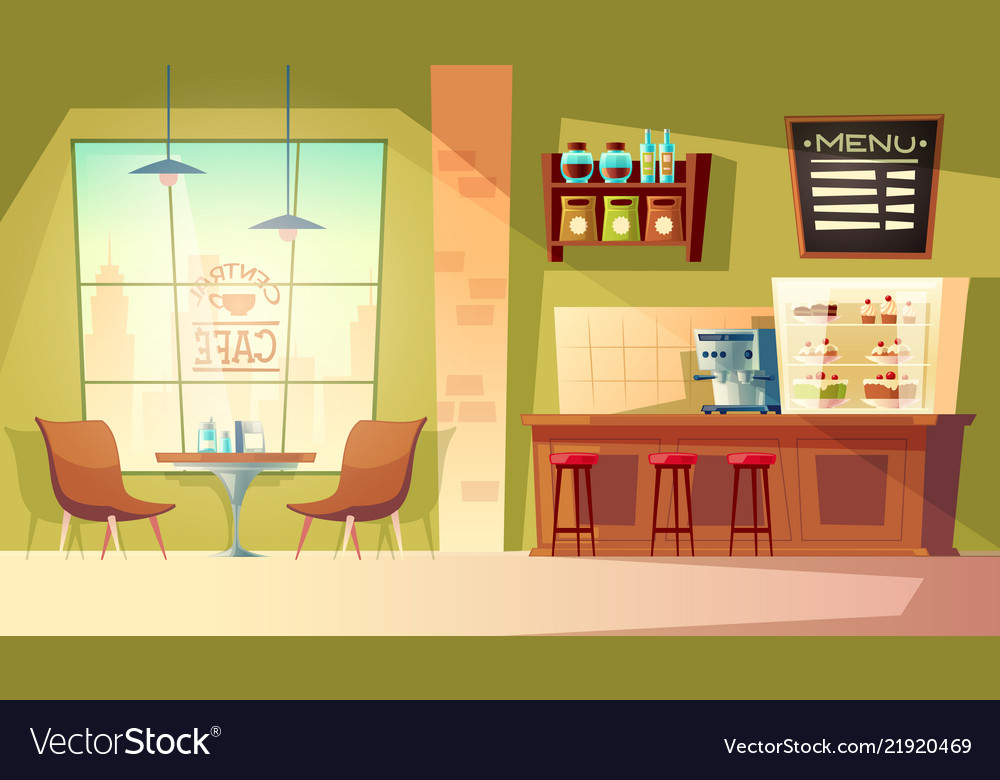 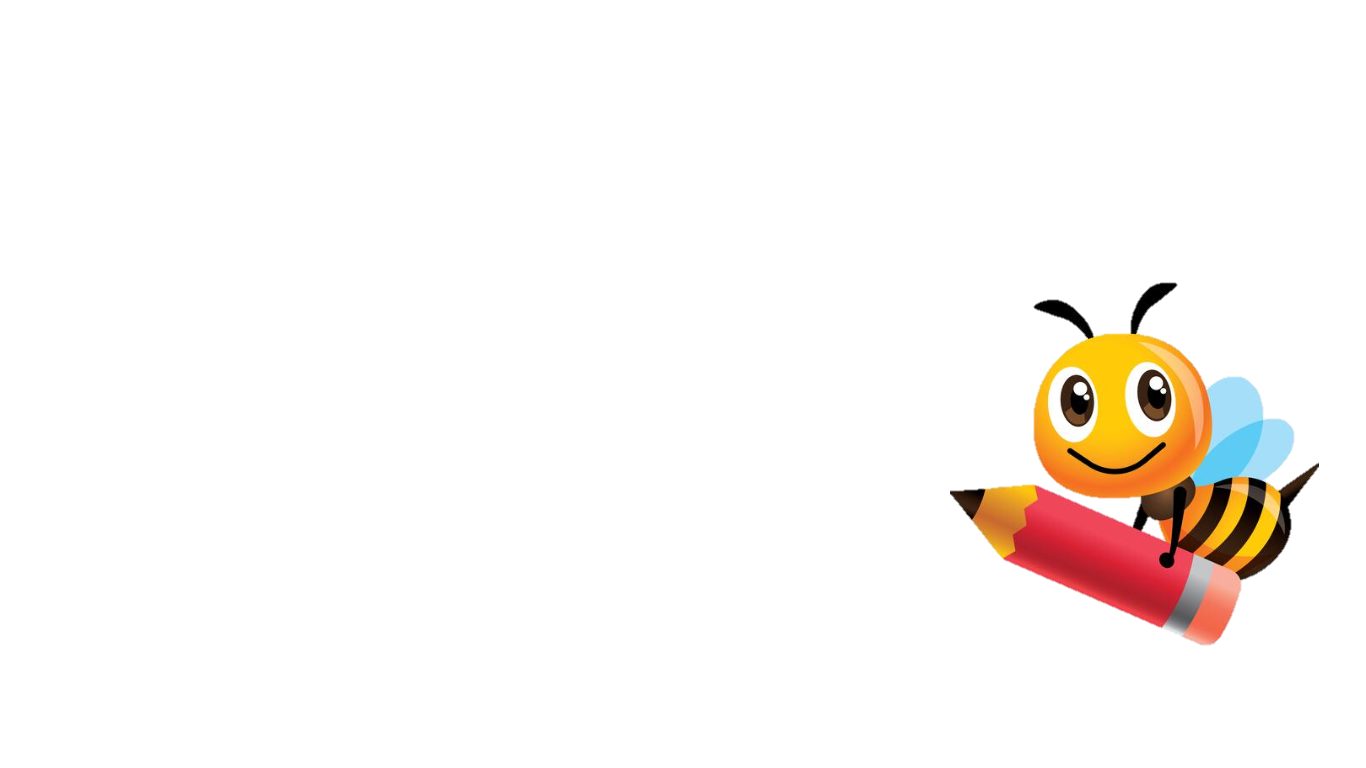 Tính giá trị của biểu thức 10 : 5 x 3
Cách 1:
Cách 2:
= 2 x 3
10 : 5 x 3
10 : 5 x 3
= 2 x 3
= 6
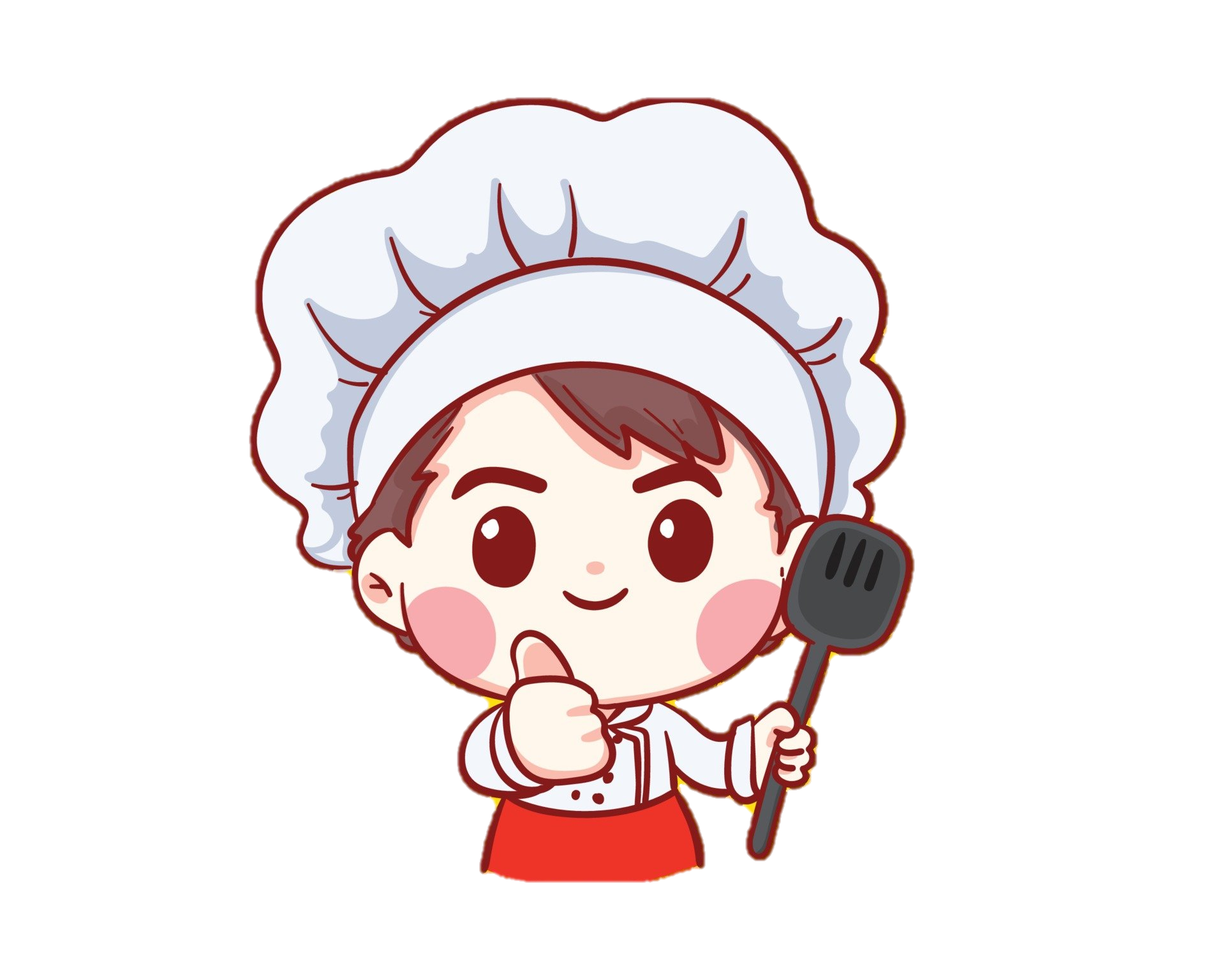 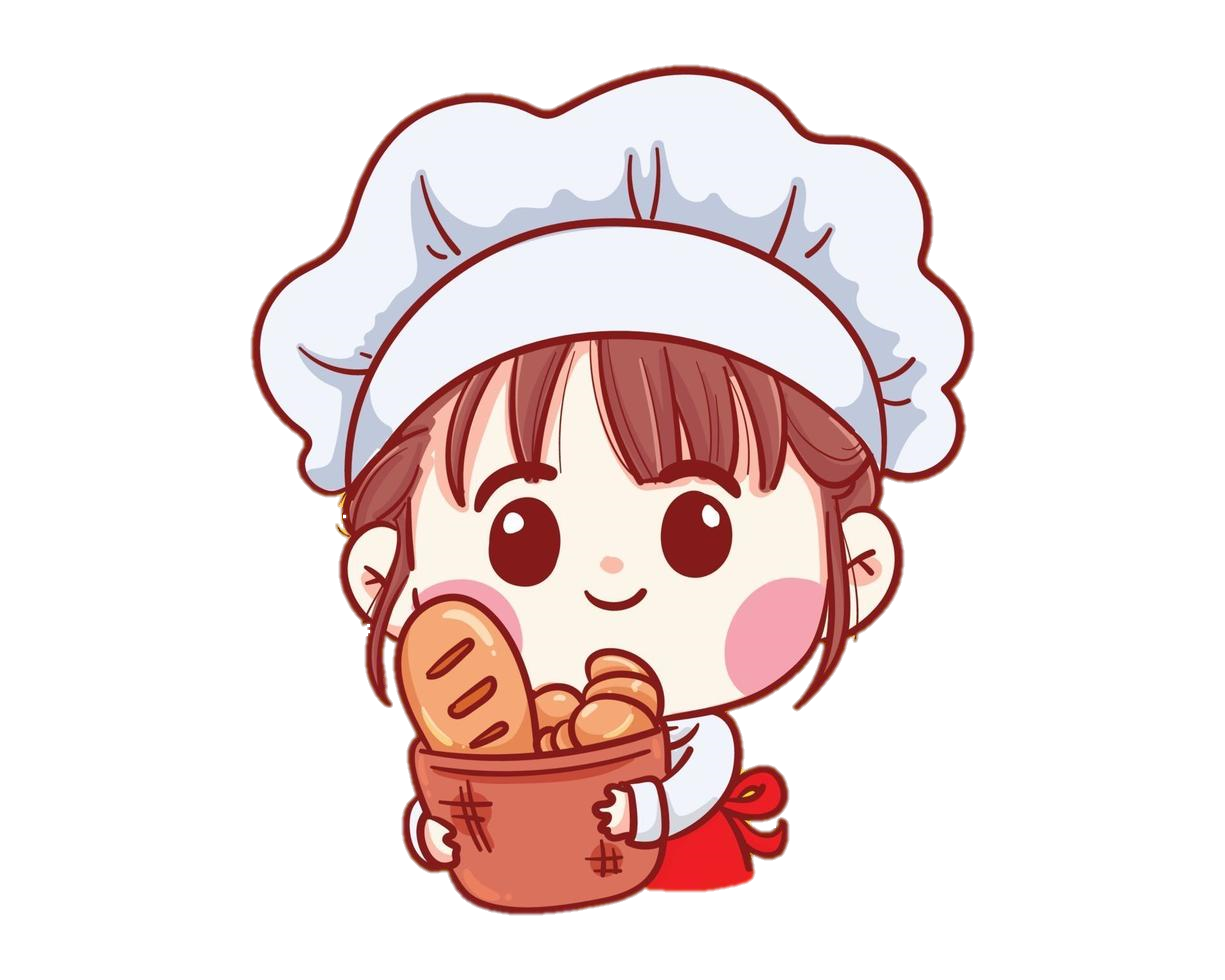 = 6
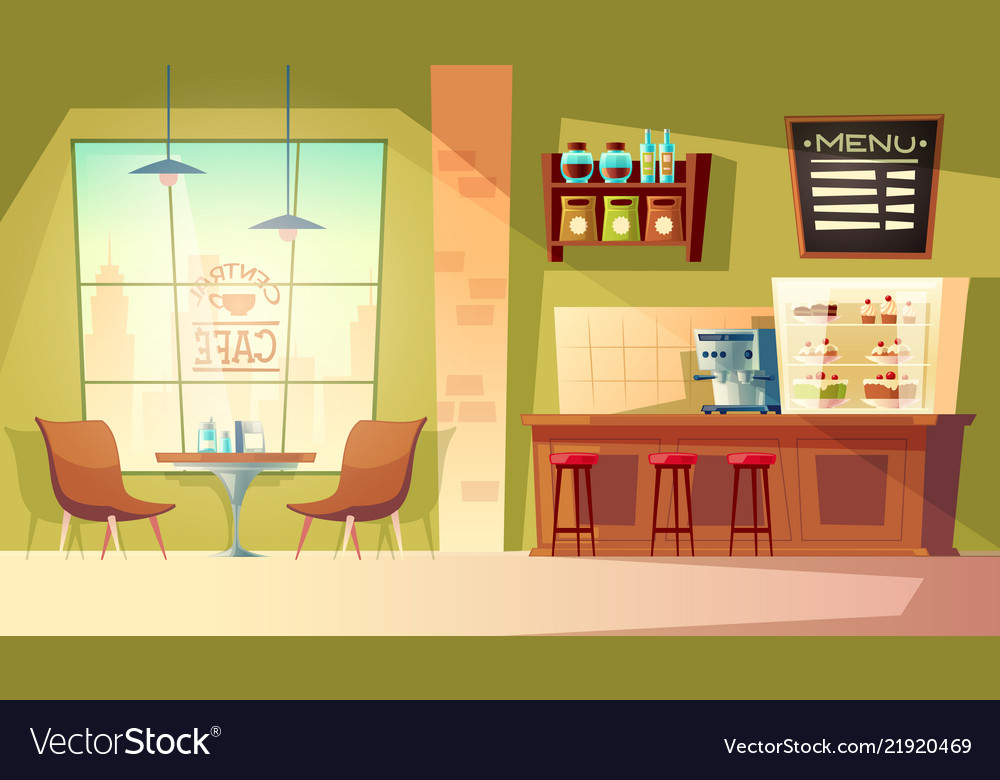 Lấy 3 hộp như thế sẽ có 6 con vịt.
Xếp đều vào 5 hộp.
Lấy 3 hộp như thế sẽ có mấy con vịt?
Có tất cả 10 con vịt?
Có tất cả bao nhiêu con vịt?
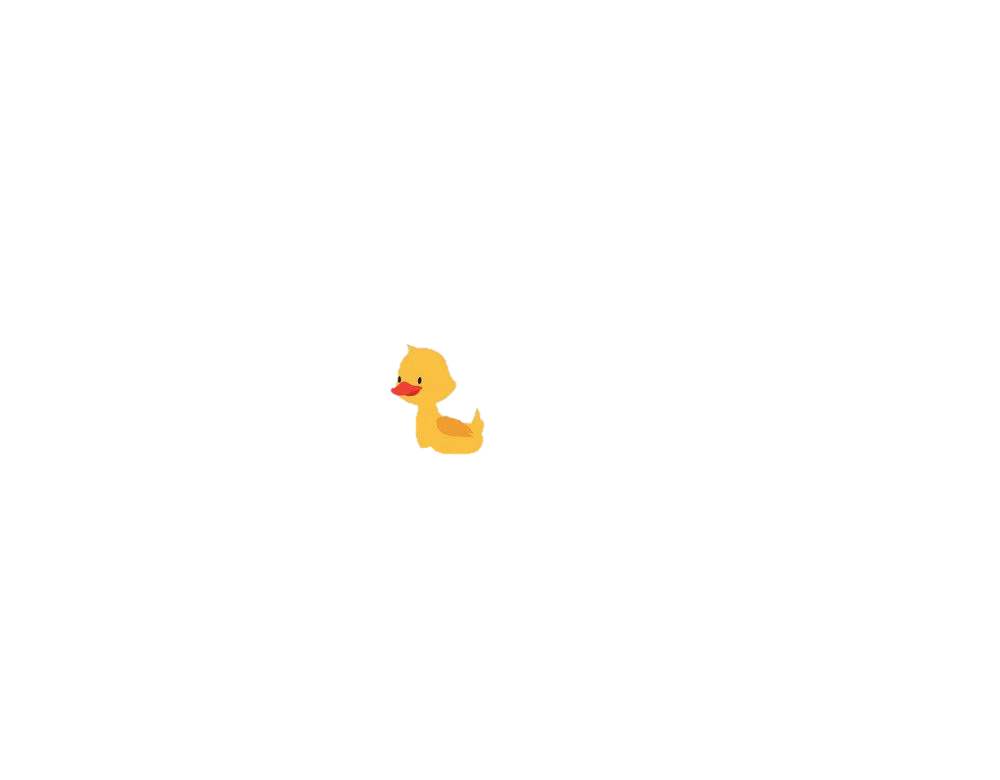 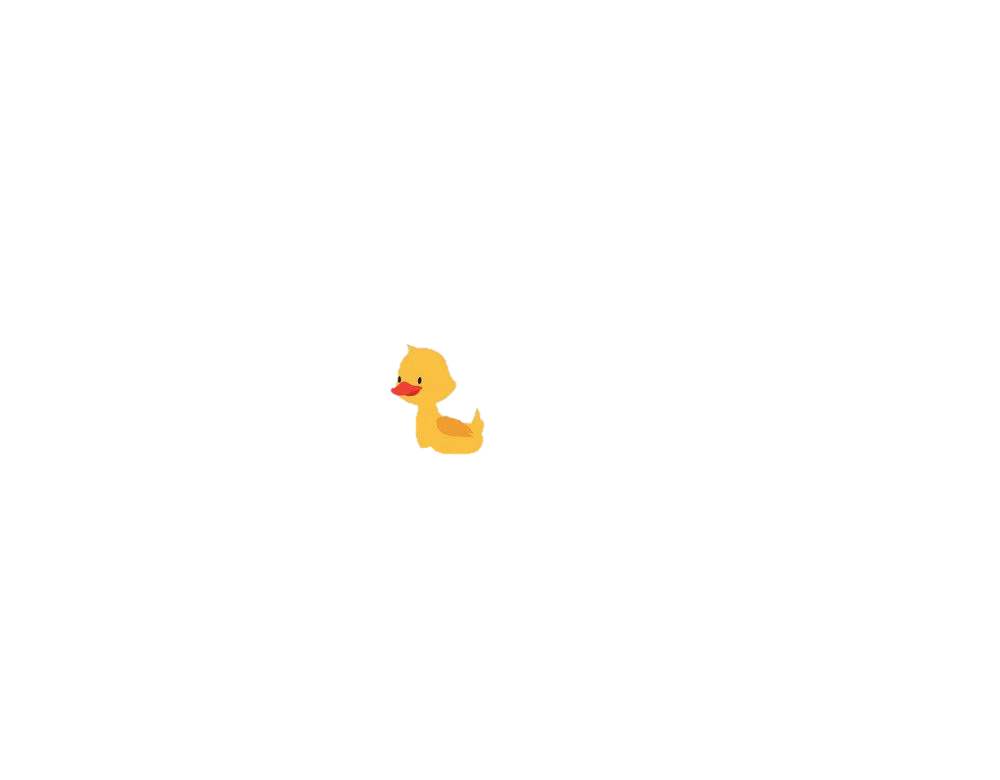 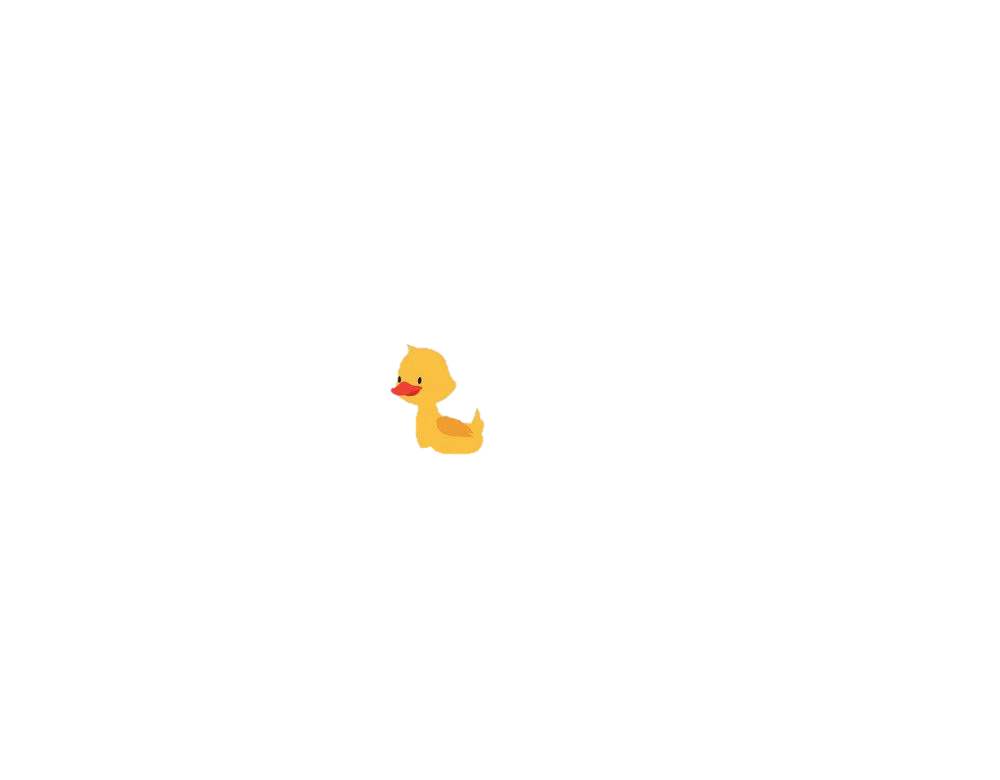 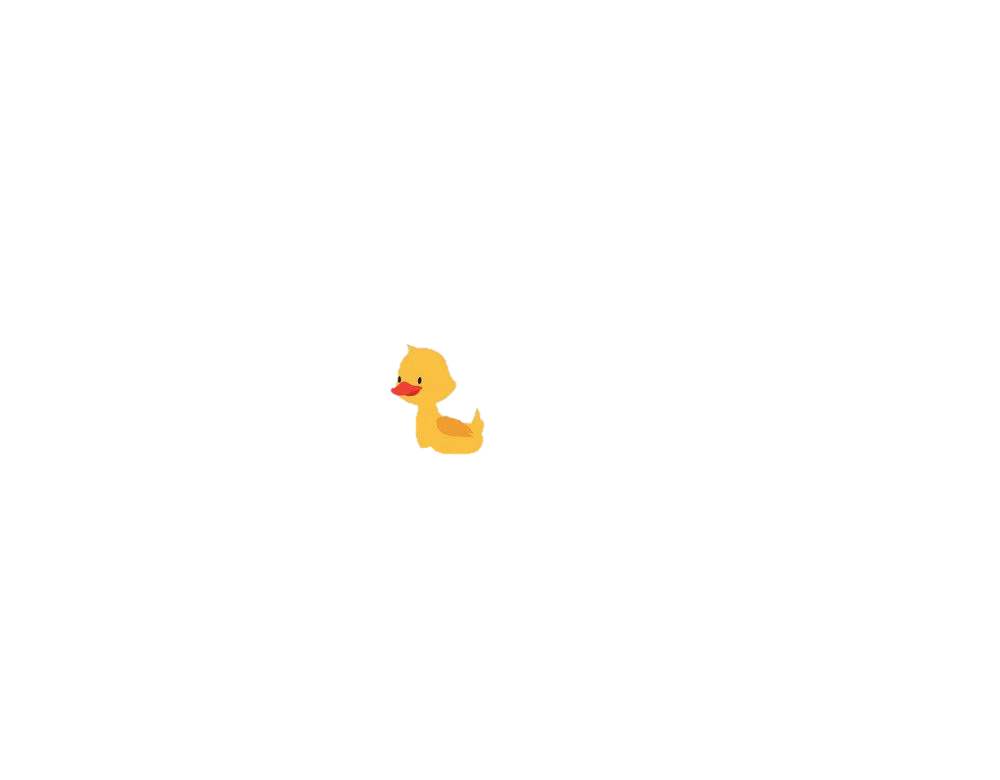 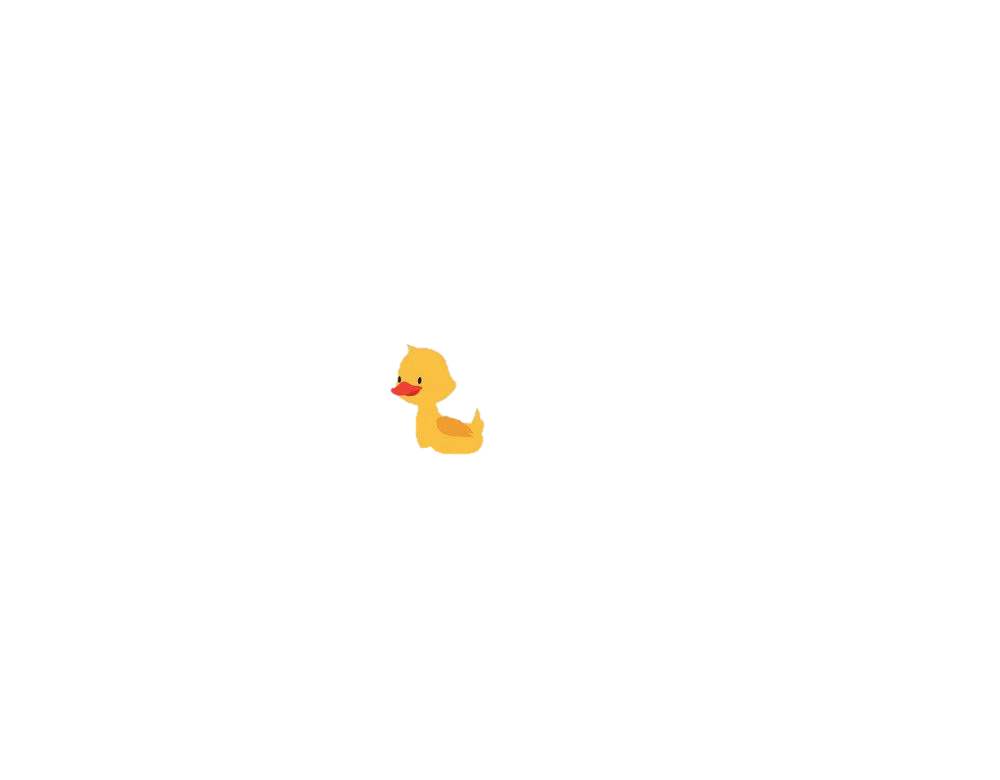 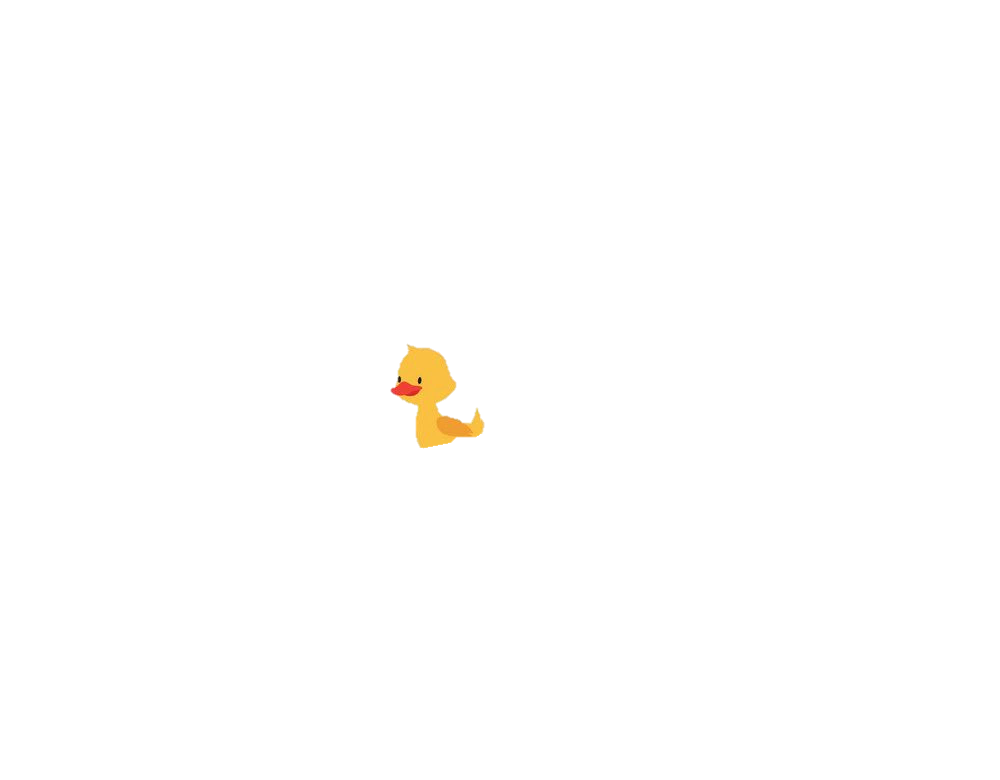 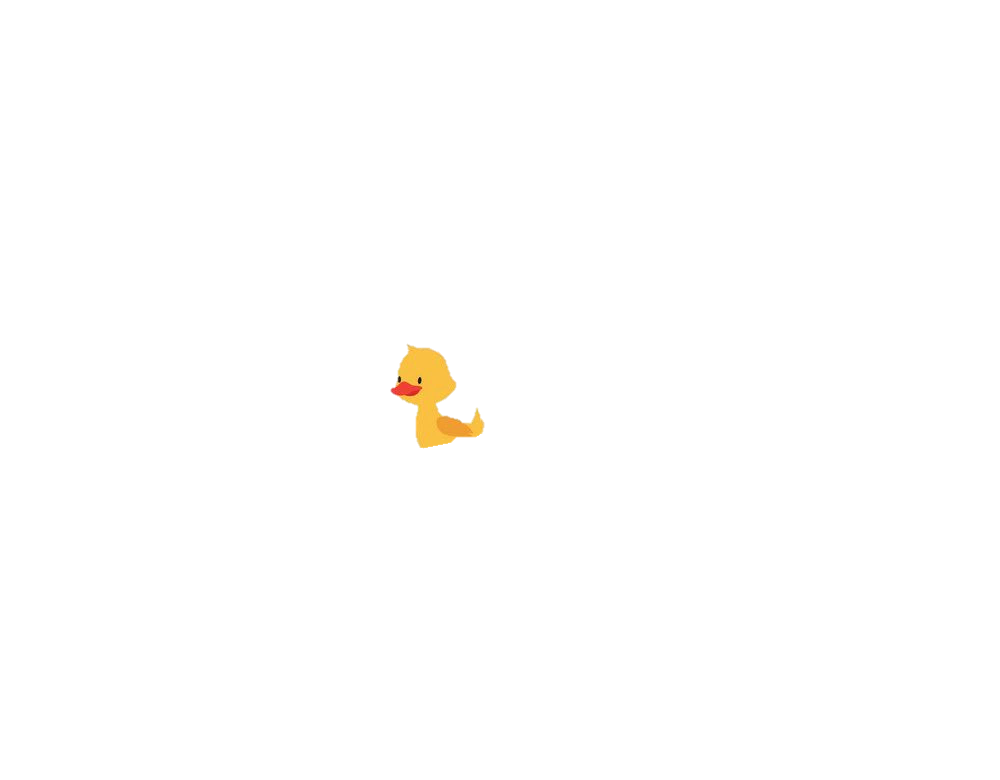 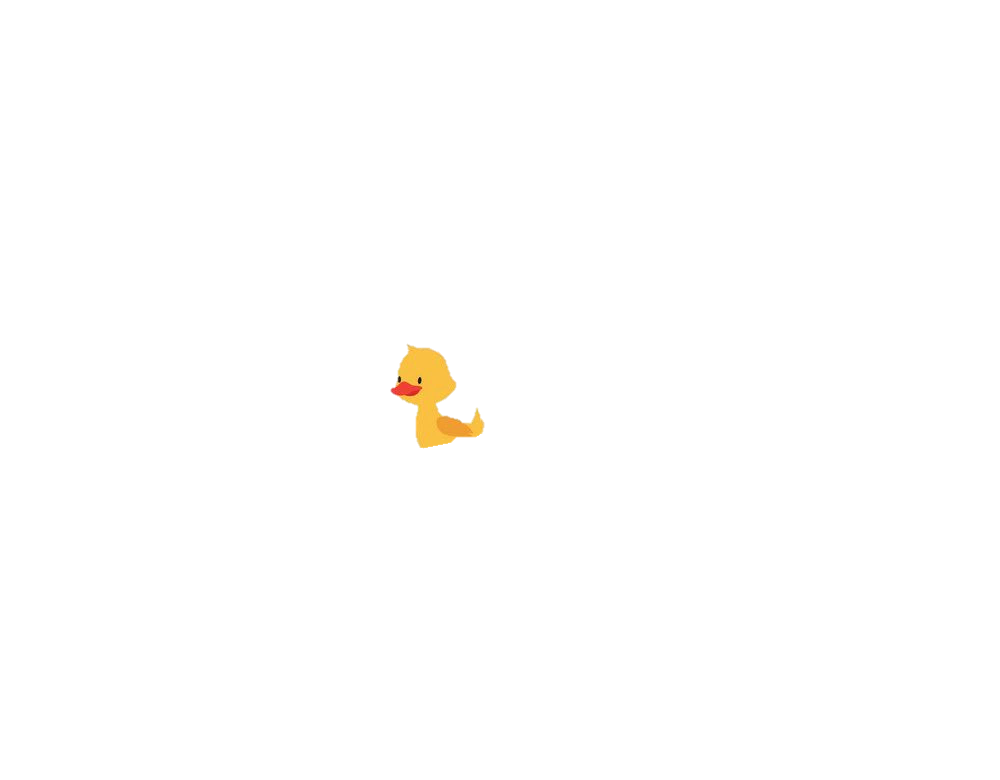 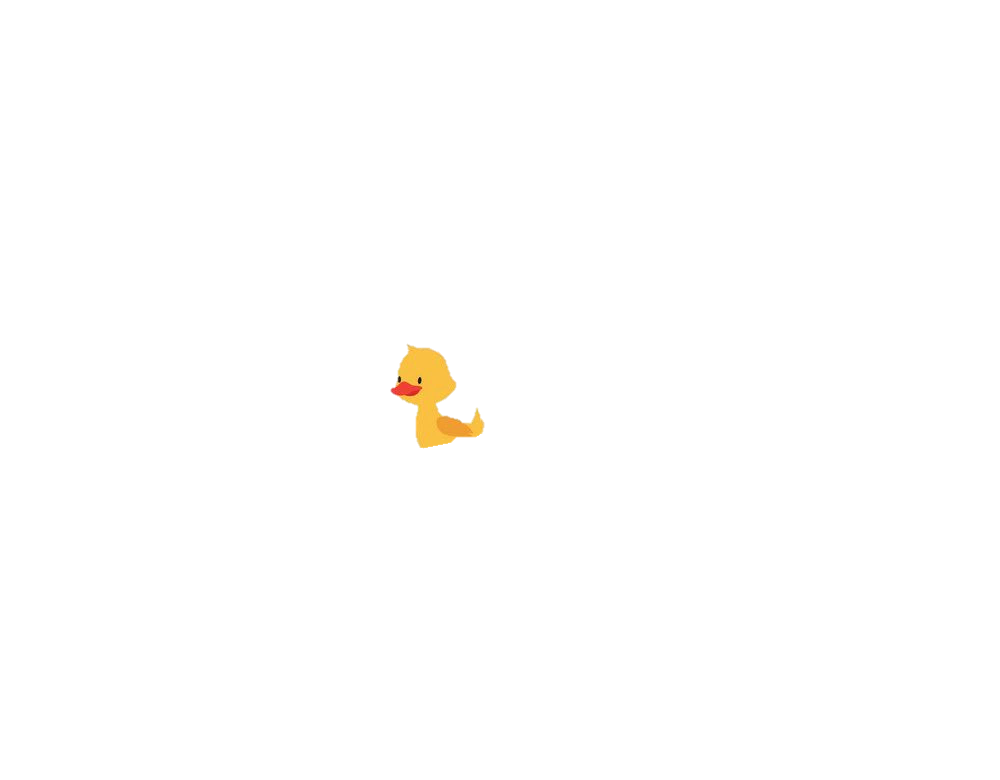 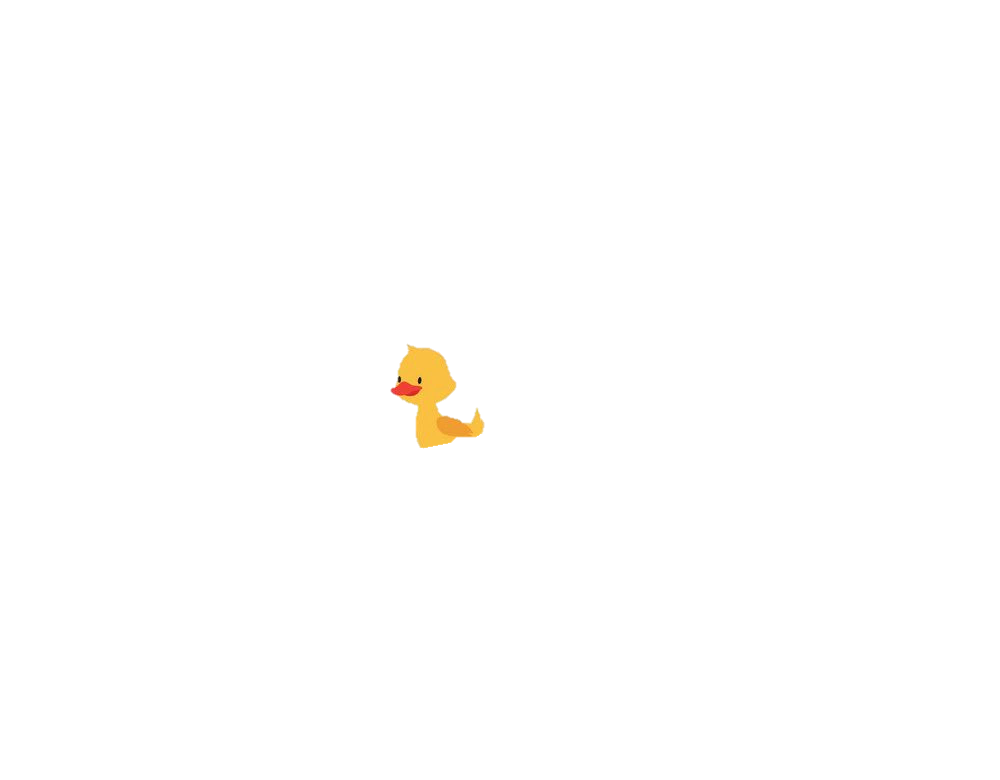 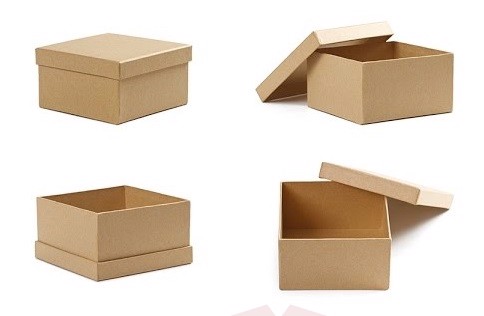 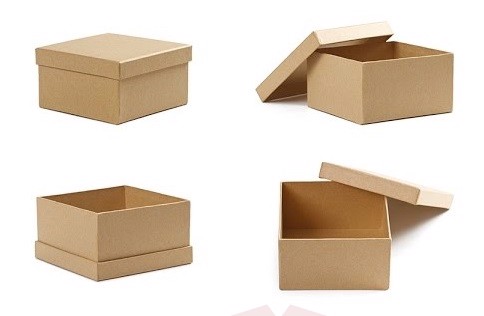 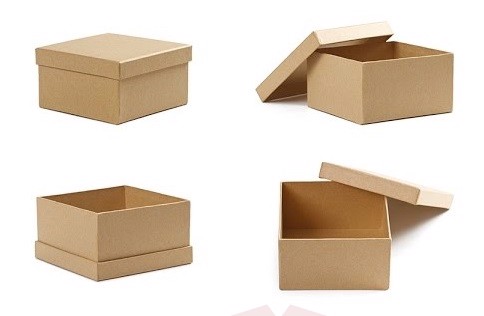 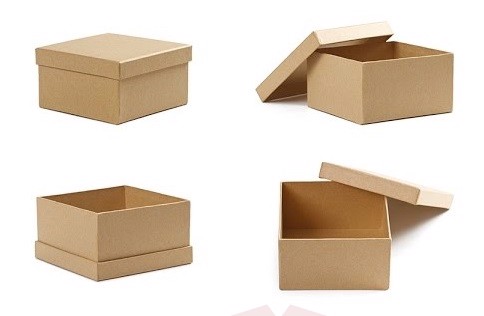 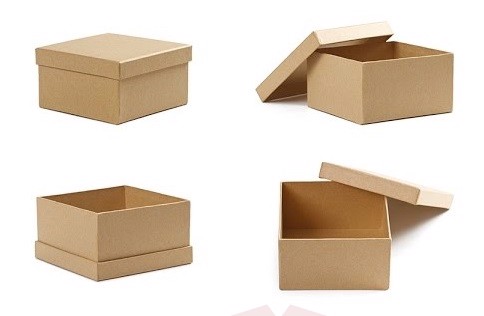 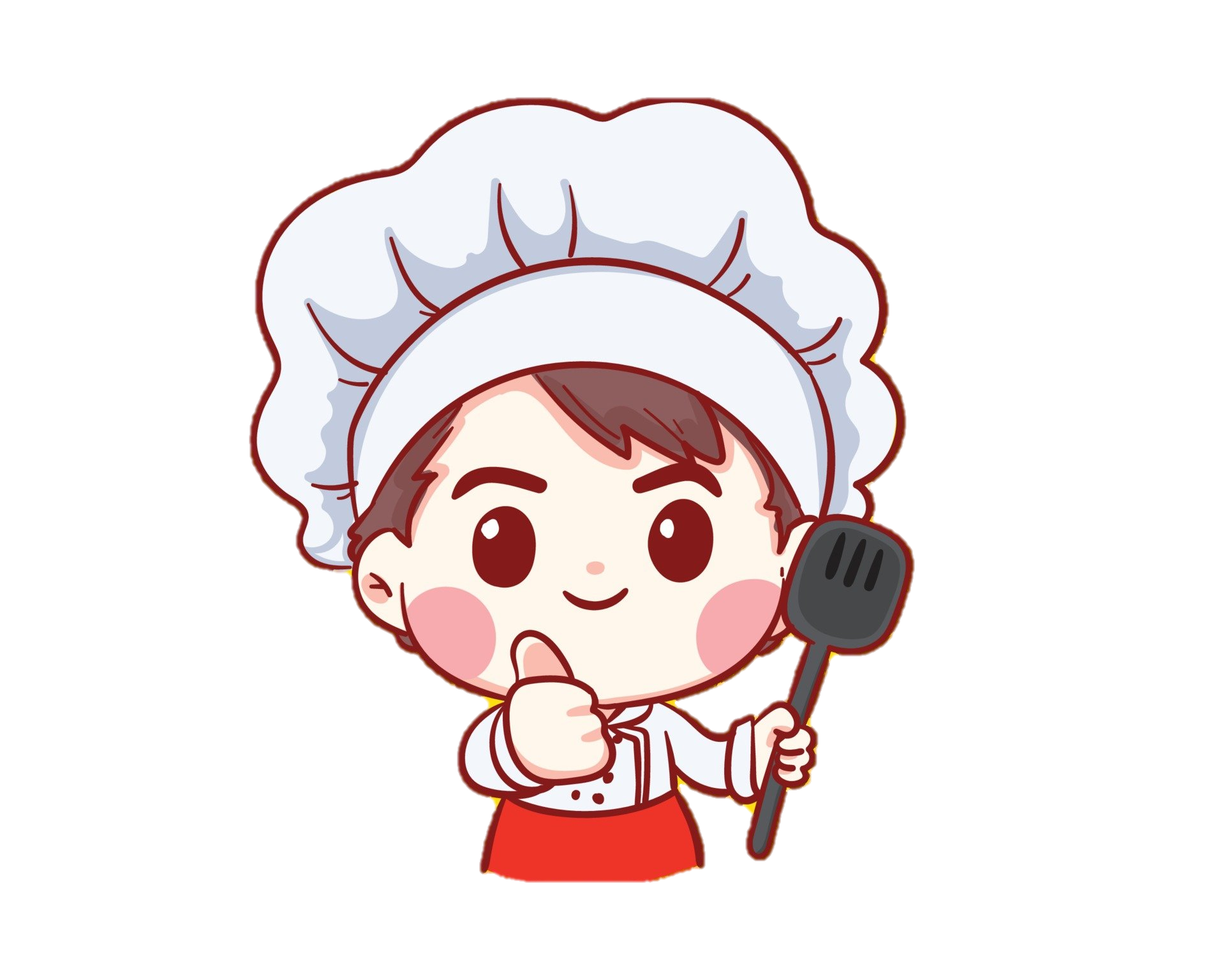 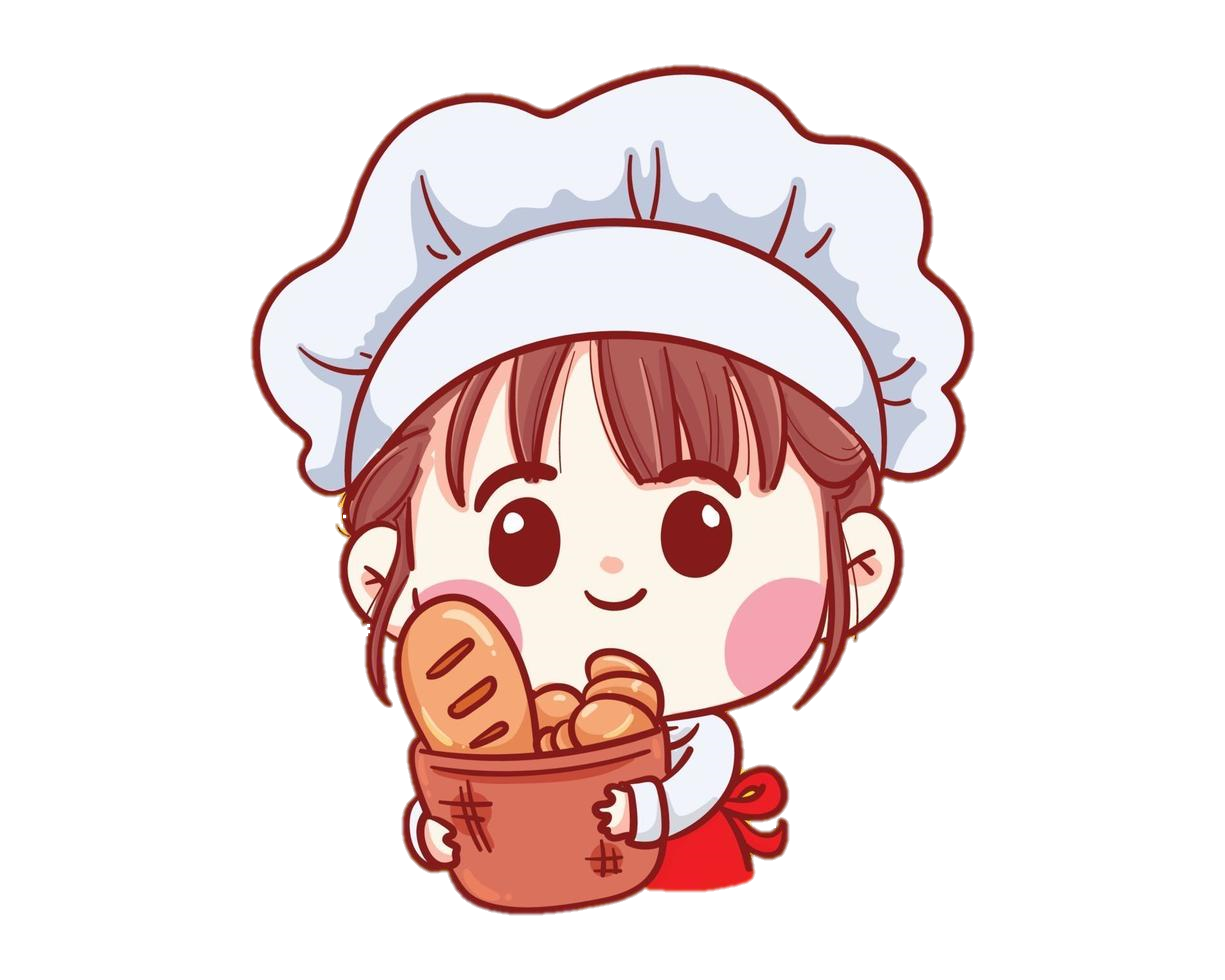 = 2 x 3
10 : 5 x 3
= 6
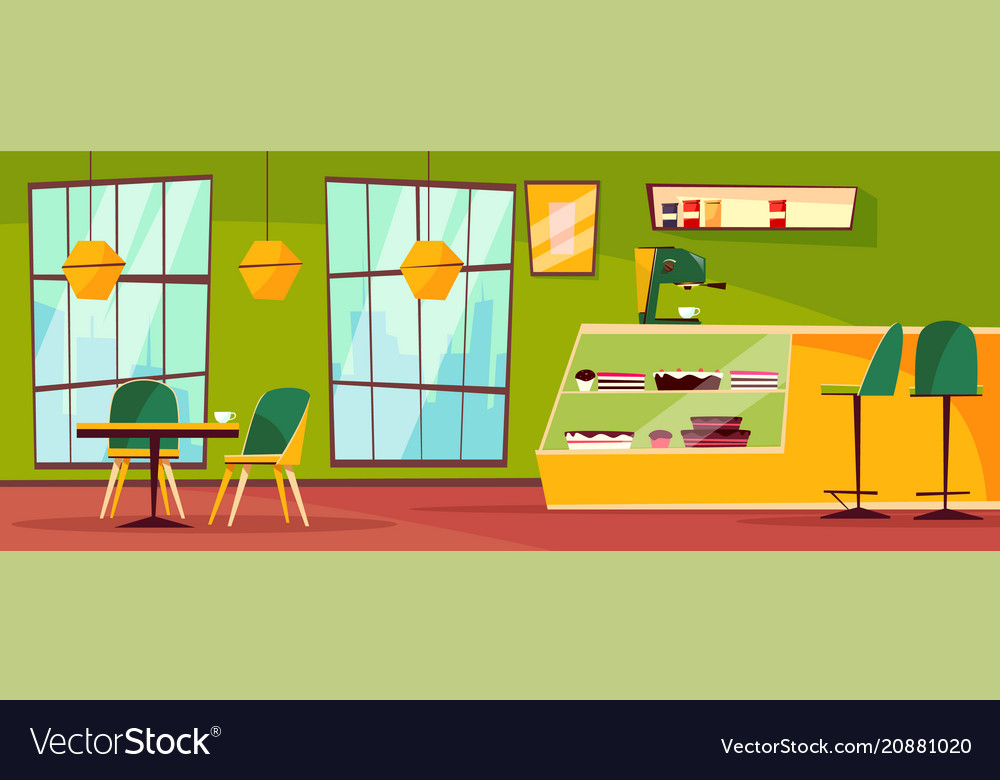 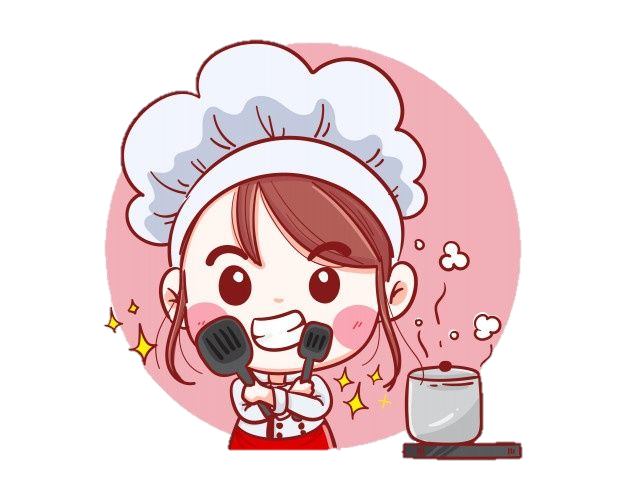 Luyện tập
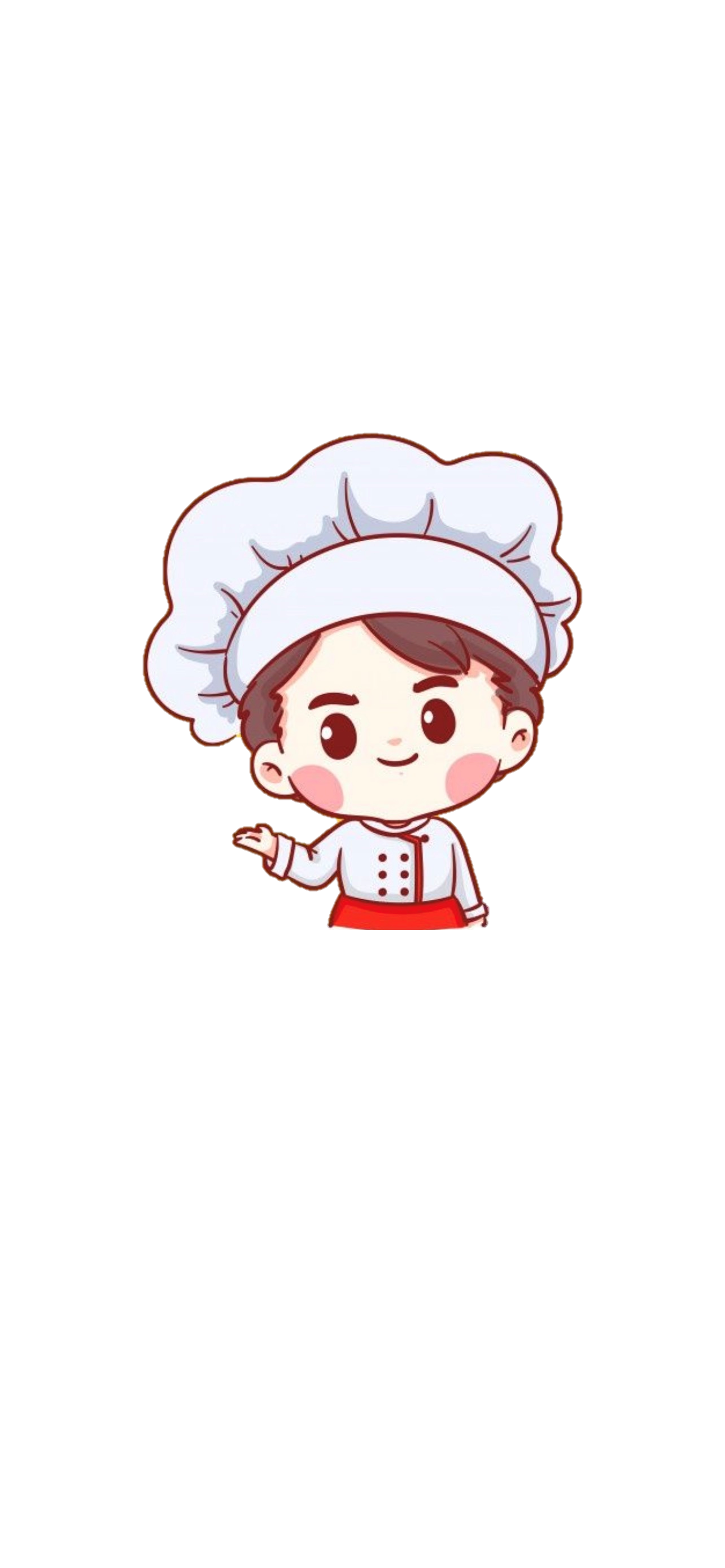 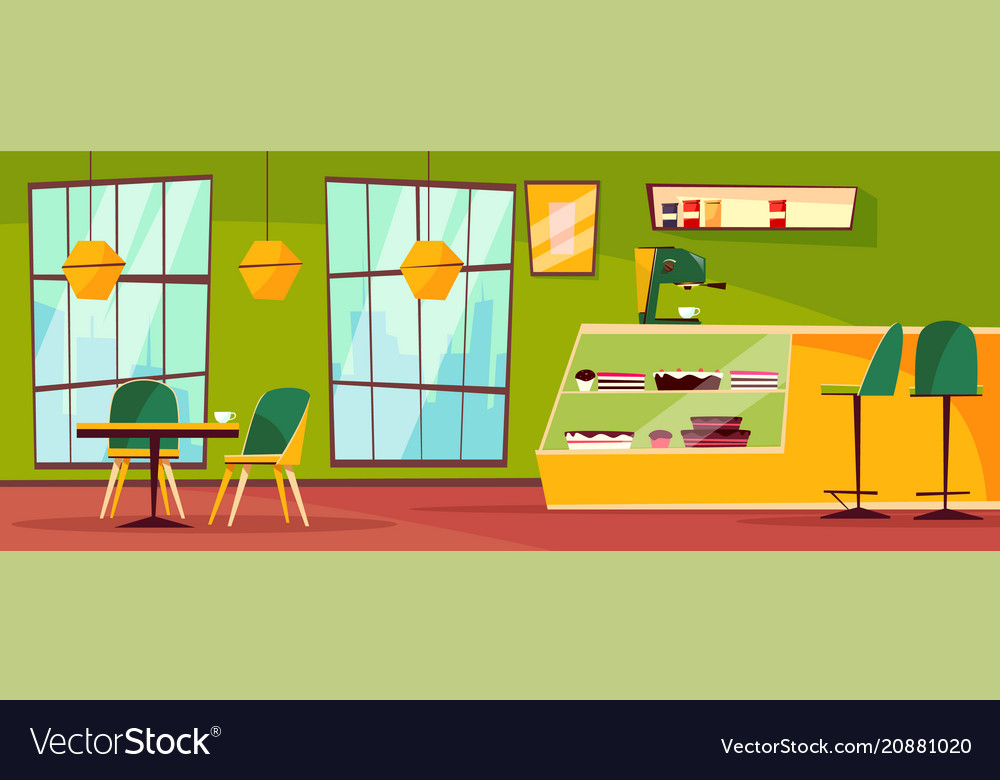 1
Tính giá trị của biểu thức.
82 + 13 – 76
547 – 264 – 200 
2 x 3 x 5
16 : 2 : 2
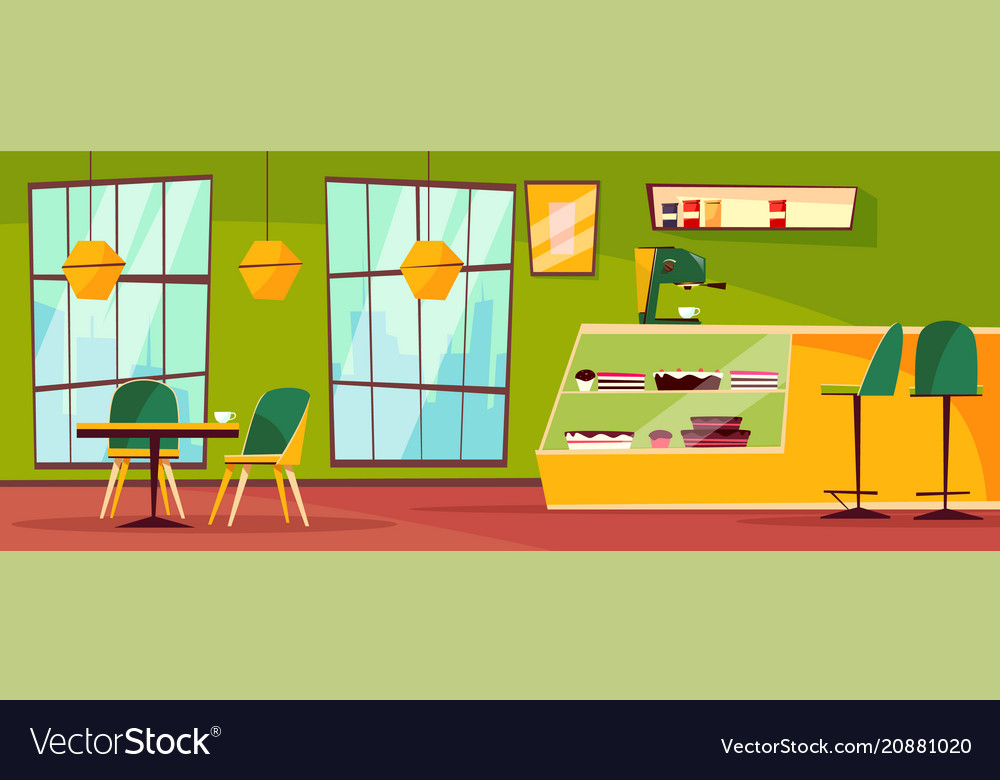 1
Tính giá trị của biểu thức.
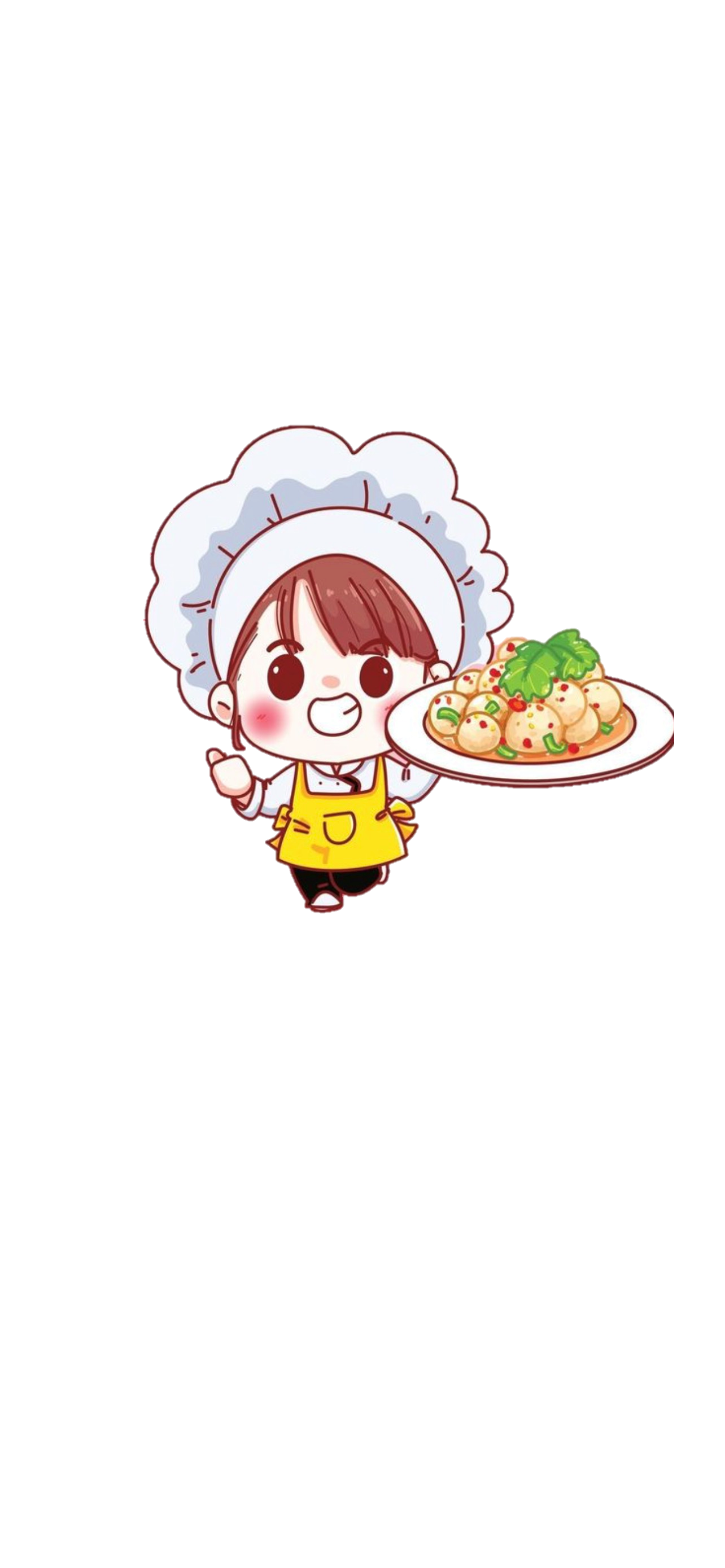 82 + 13 – 76
= 95 - 76
= 19
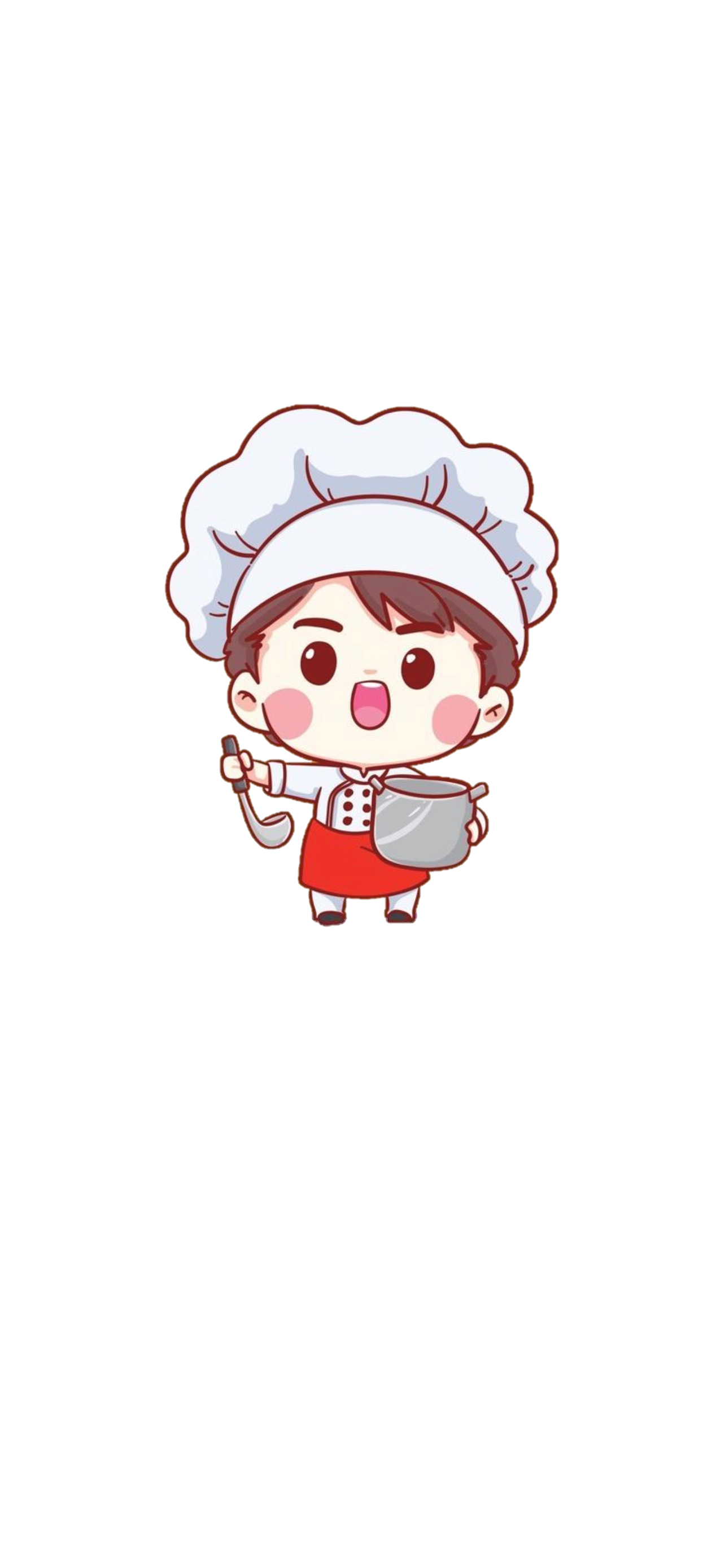 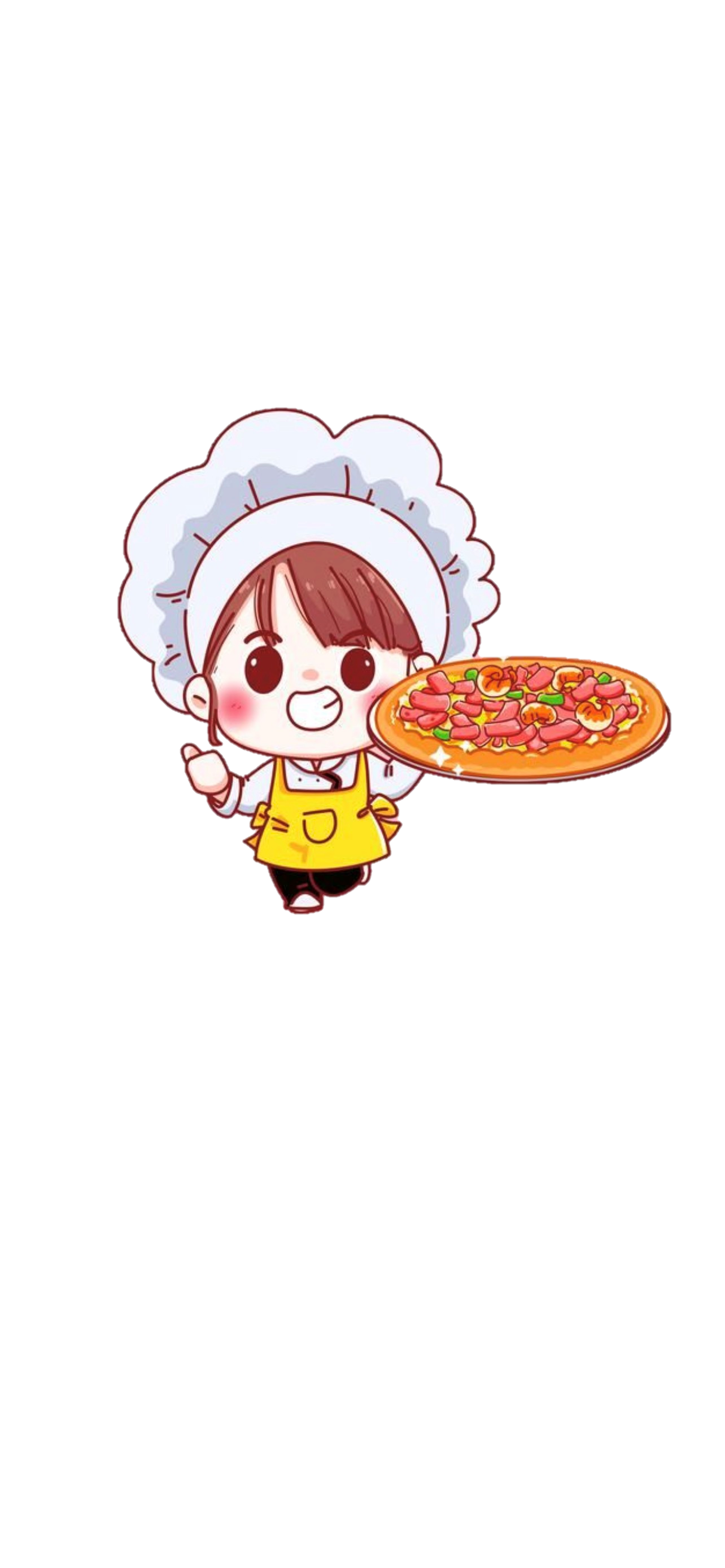 b) 547 – 264 – 200
= 283 - 200
= 83
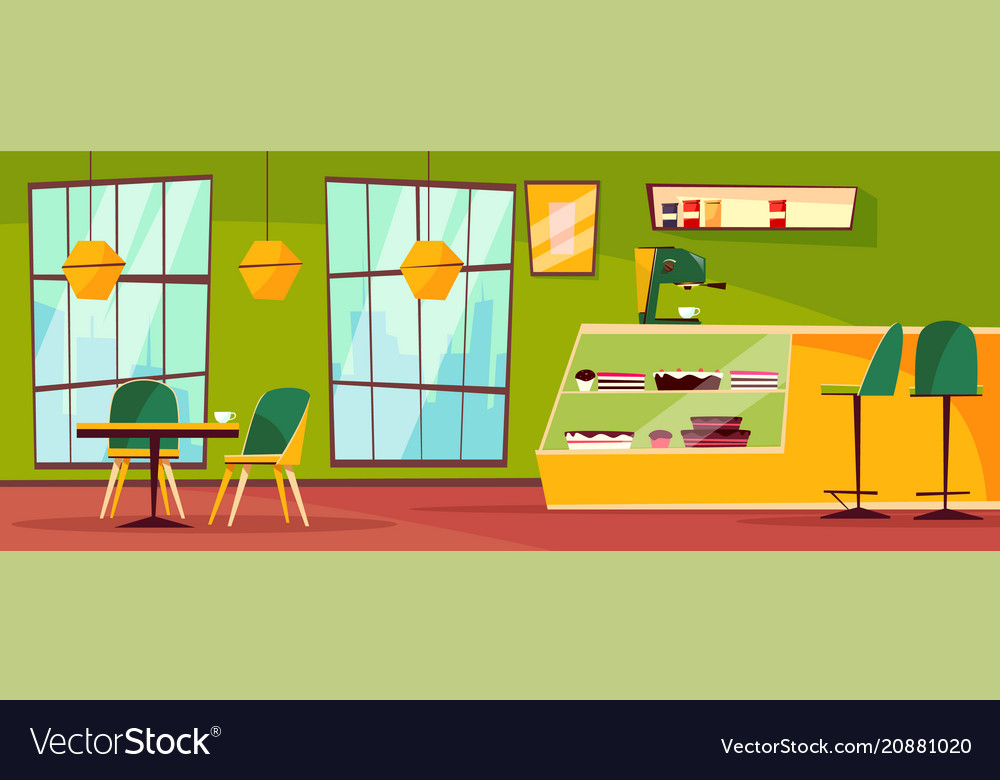 1
Tính giá trị của biểu thức.
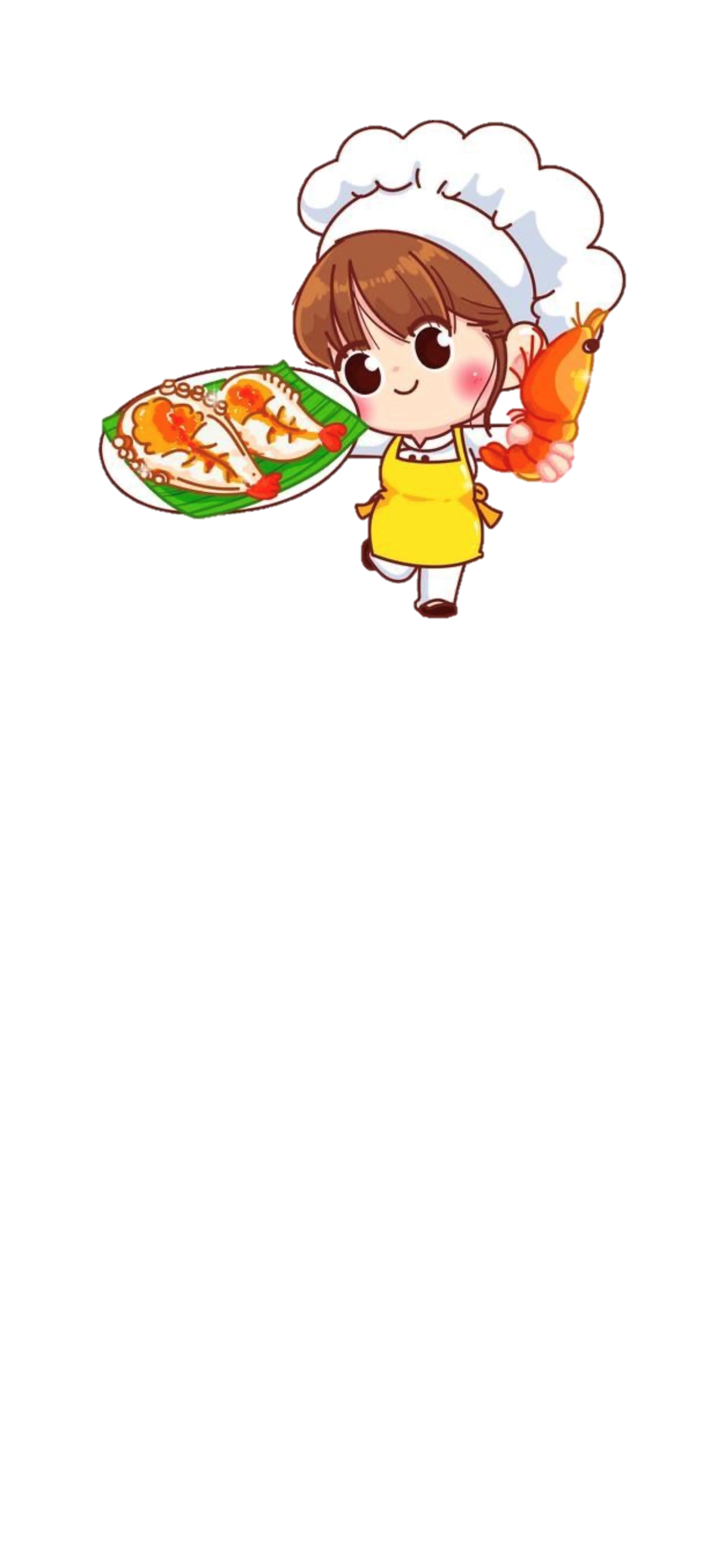 c) 2 x 3 x 5
= 6 x 5
= 30
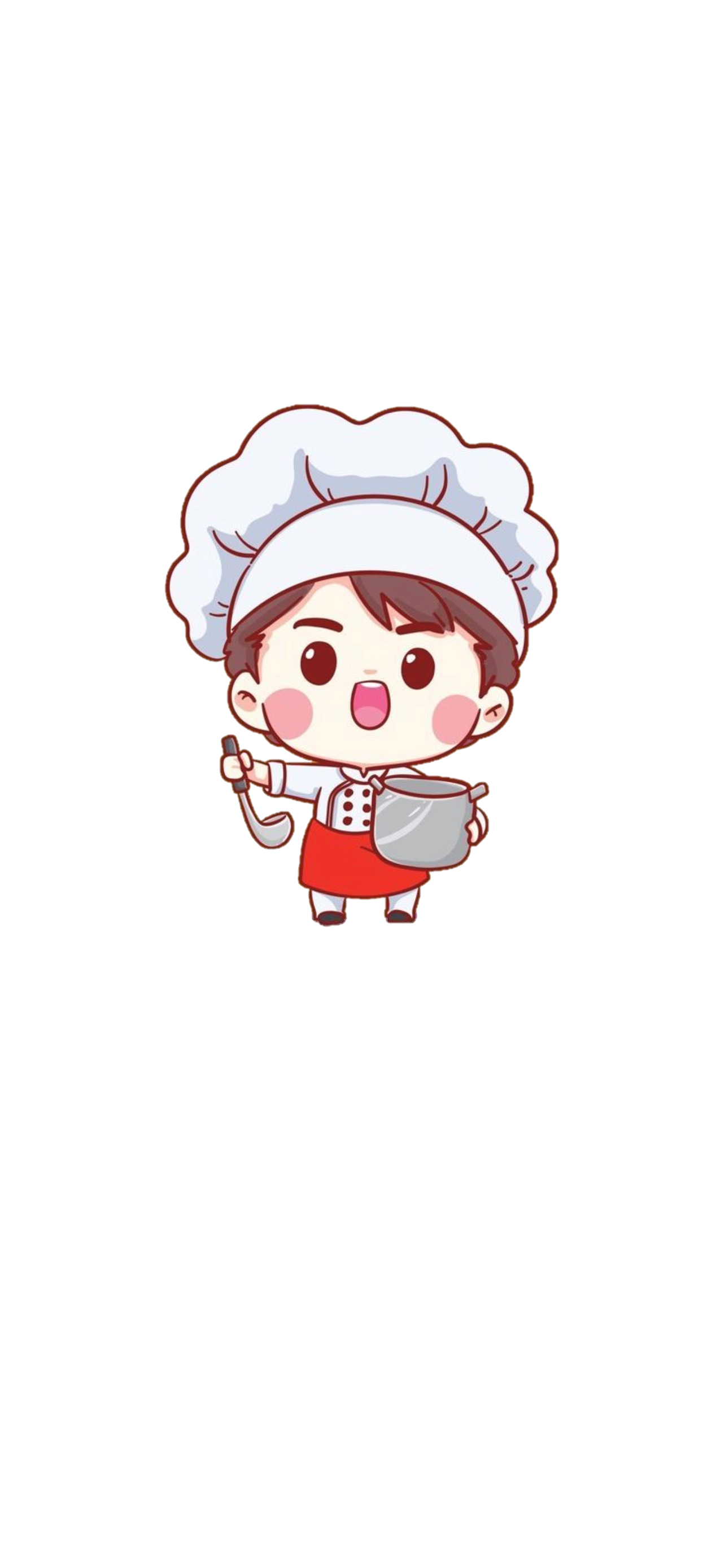 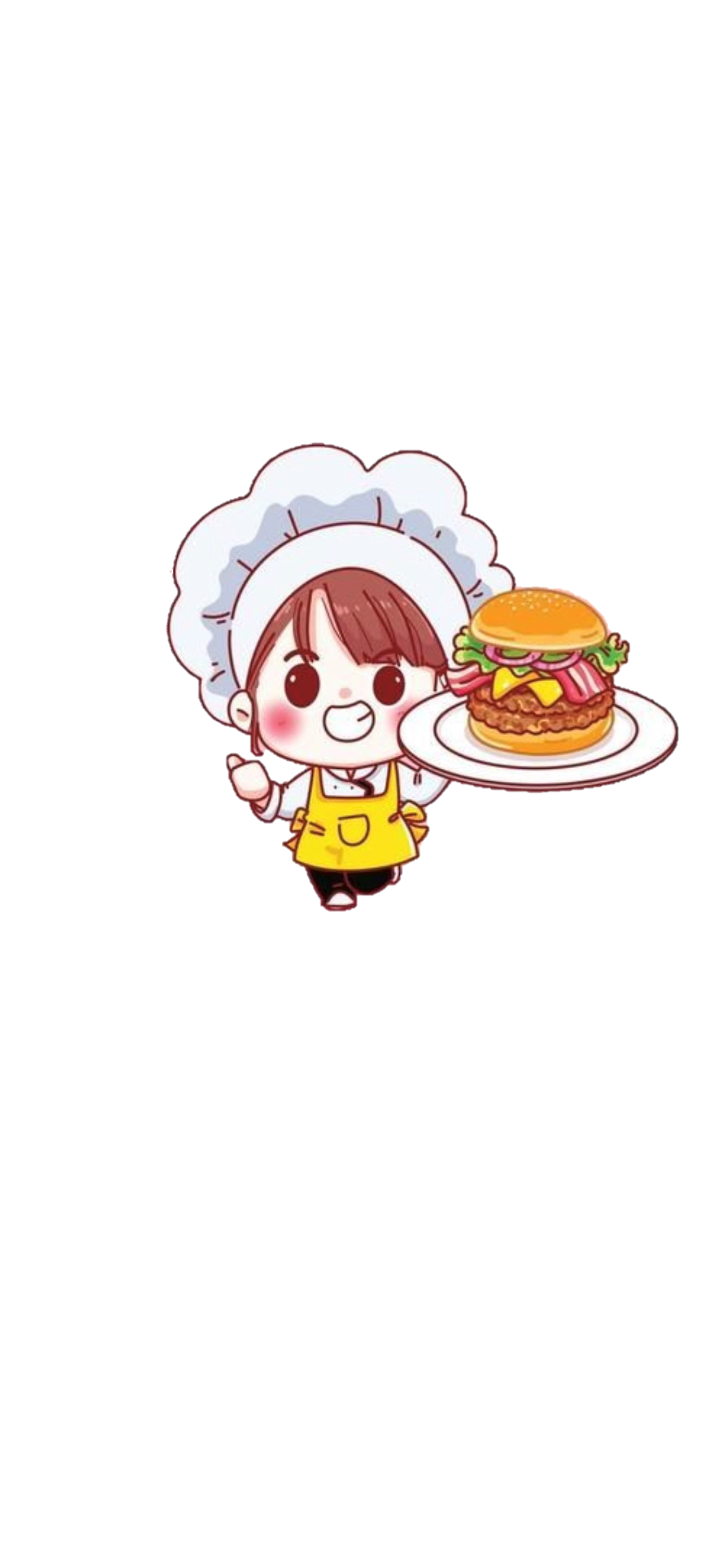 = 8 : 2
d) 16 : 2 : 2
= 4
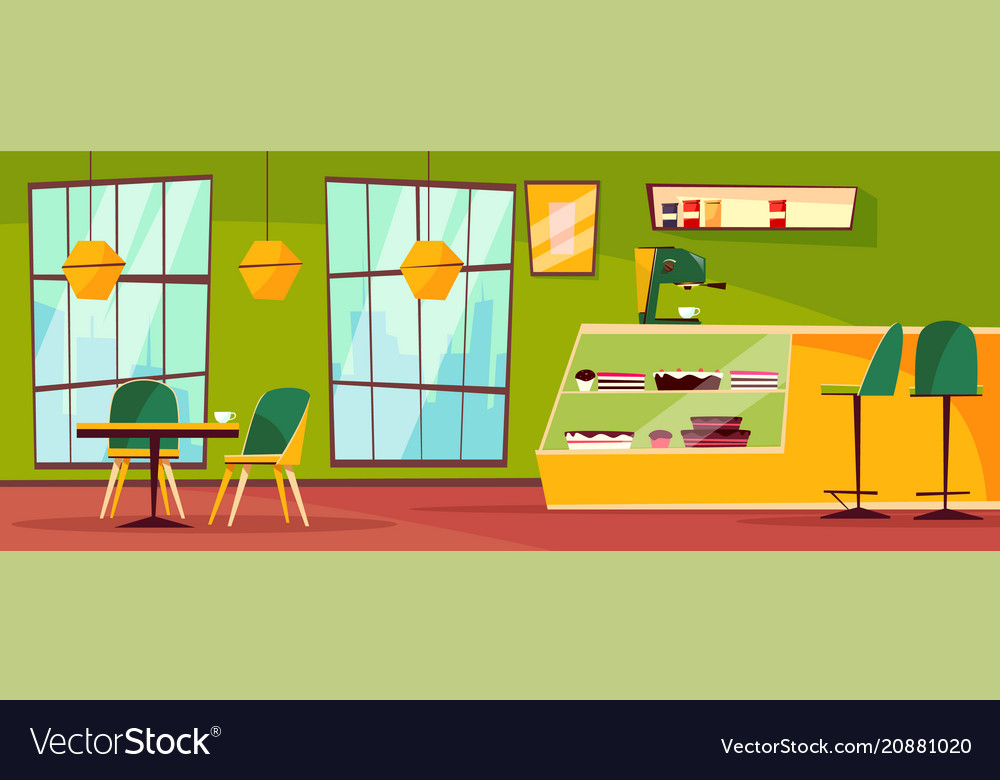 2
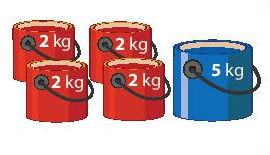 Mỗi thùng sơn đỏ nặng 2 kg, 
mỗi thùng sơn xanh nặng 5 kg. 
Hỏi 4 thùng sơn đỏ và 1 thùng sơn xanh nặng bao nhiêu ki-lô-gam?
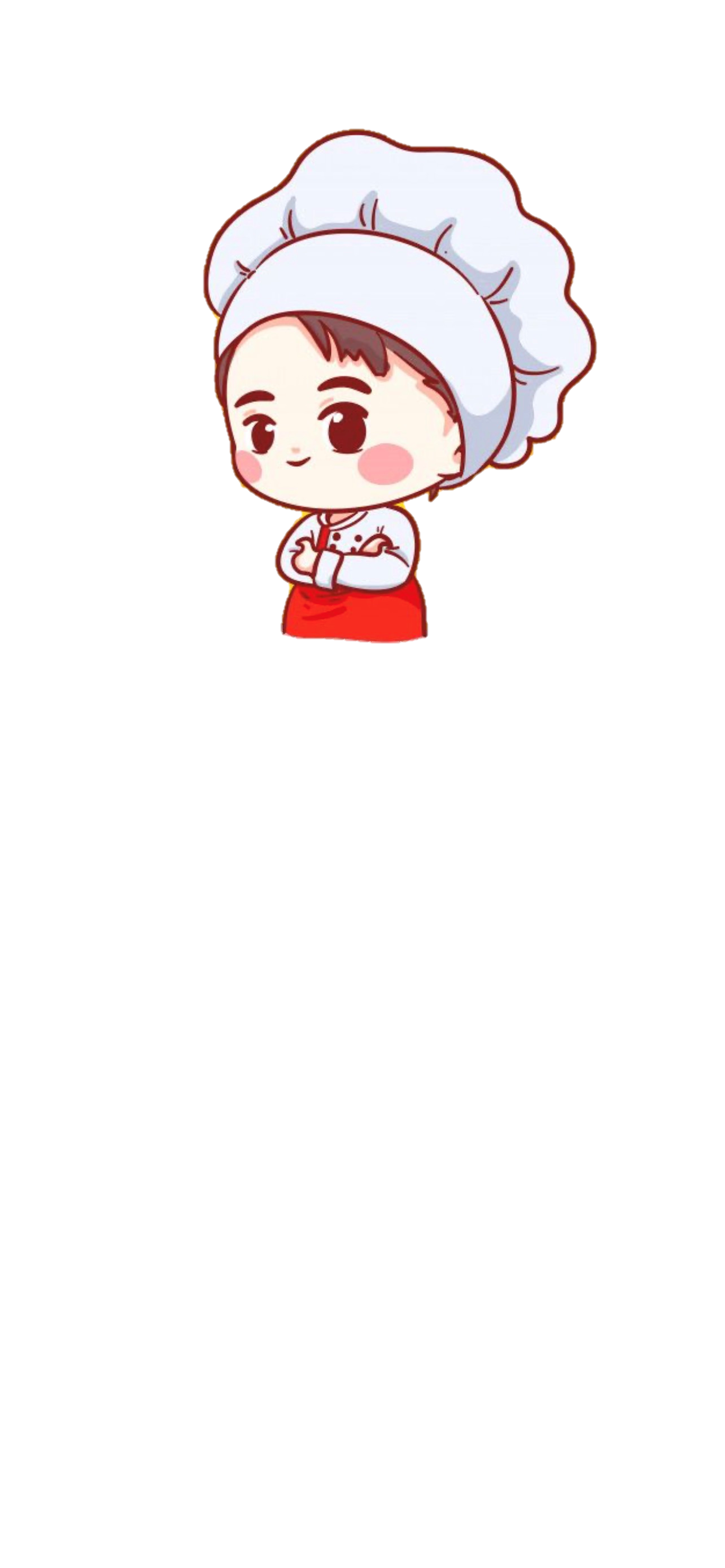 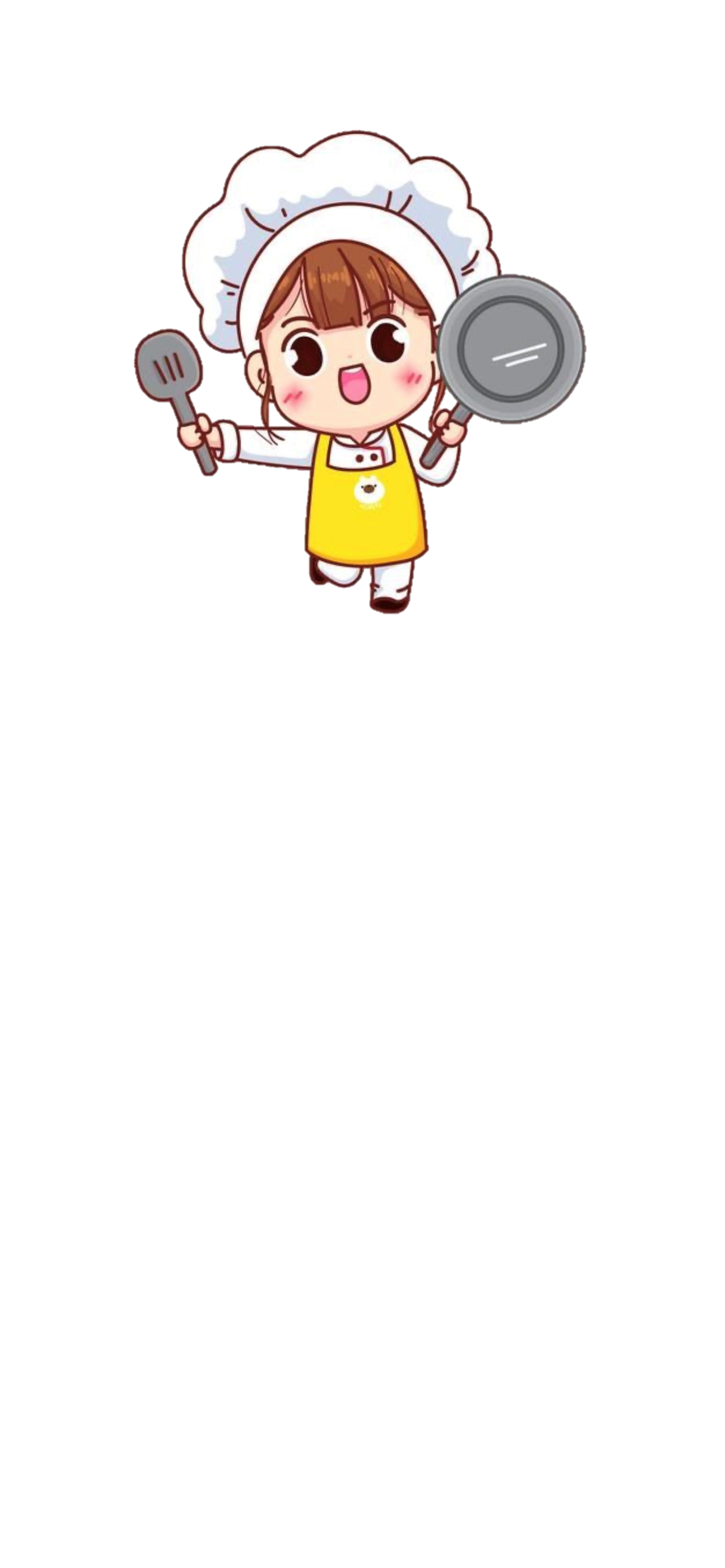 Đề bài cho biết gì?
Đề bài hỏi gì?
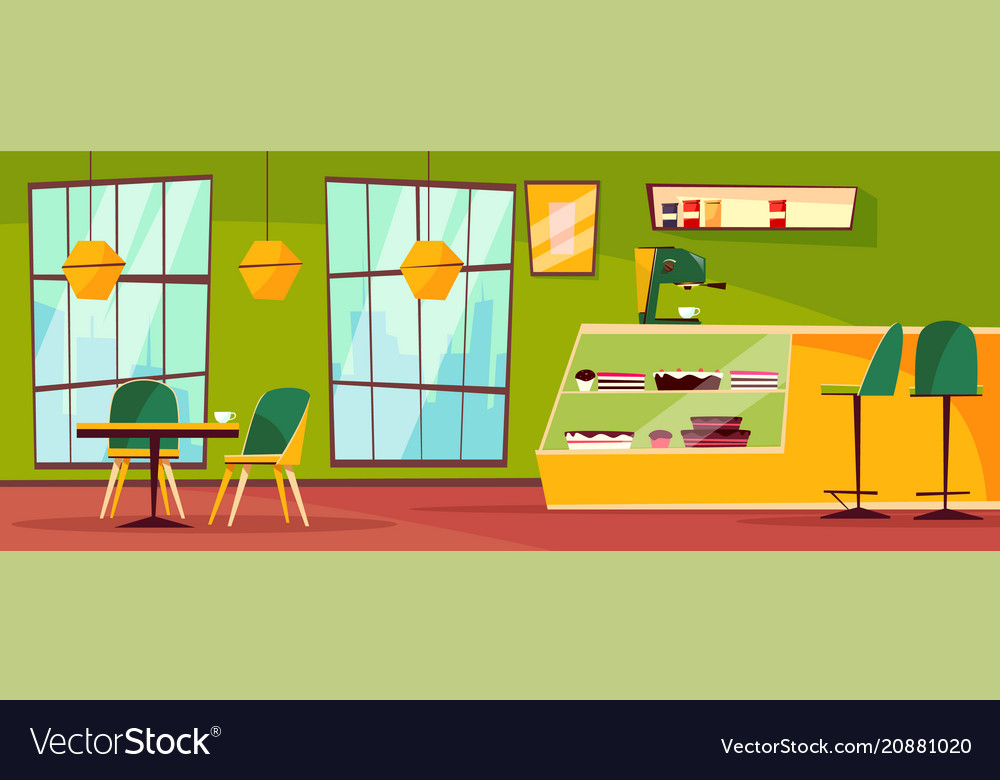 2
Mỗi thùng sơn đỏ nặng 2 kg, 
mỗi thùng sơn xanh nặng 5 kg. 
Hỏi 4 thùng sơn đỏ và 1 thùng sơn xanh nặng bao nhiêu ki-lô-gam?
Tìm khối lượng 4 thùng sơn đỏ
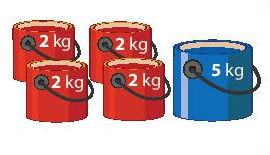 Tìm khối lượng 1 thùng sơn xanh
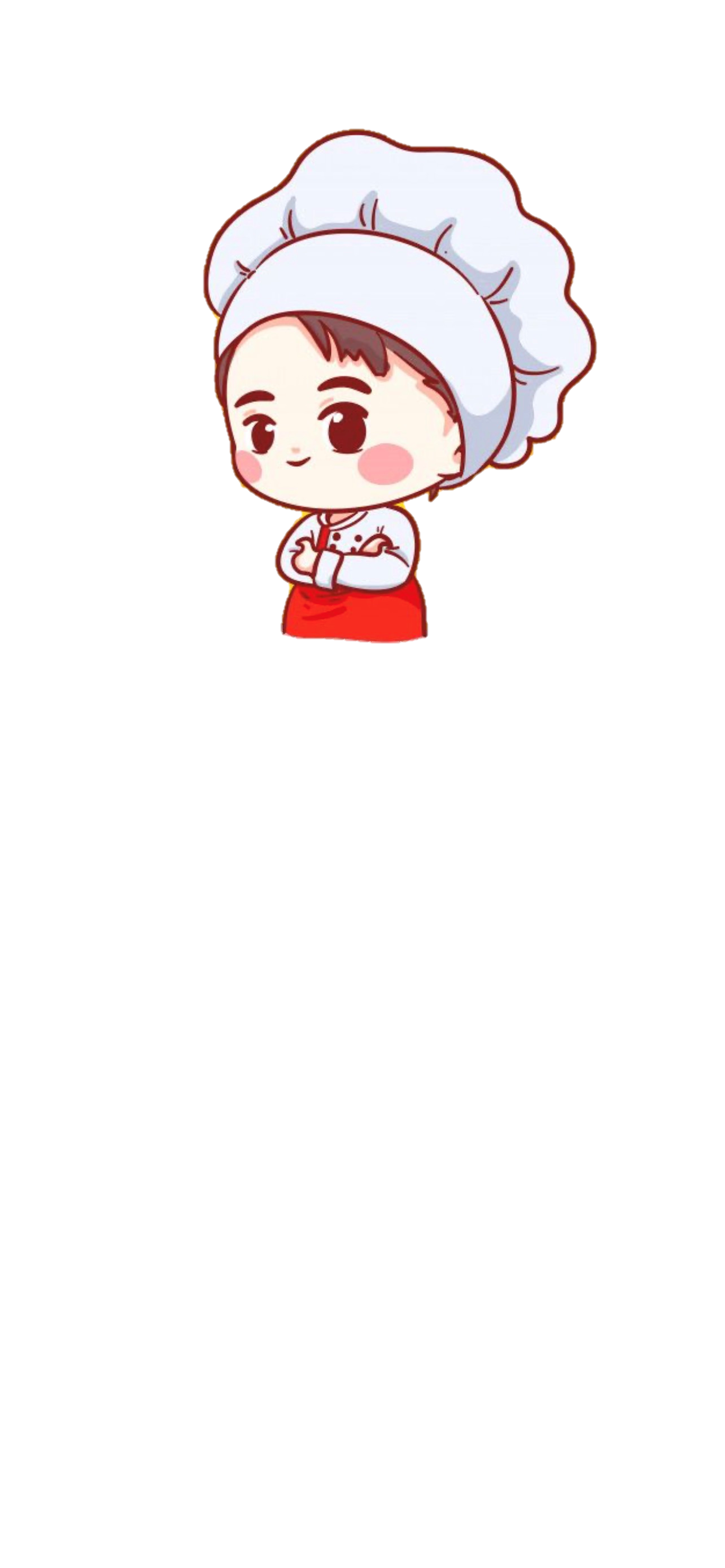 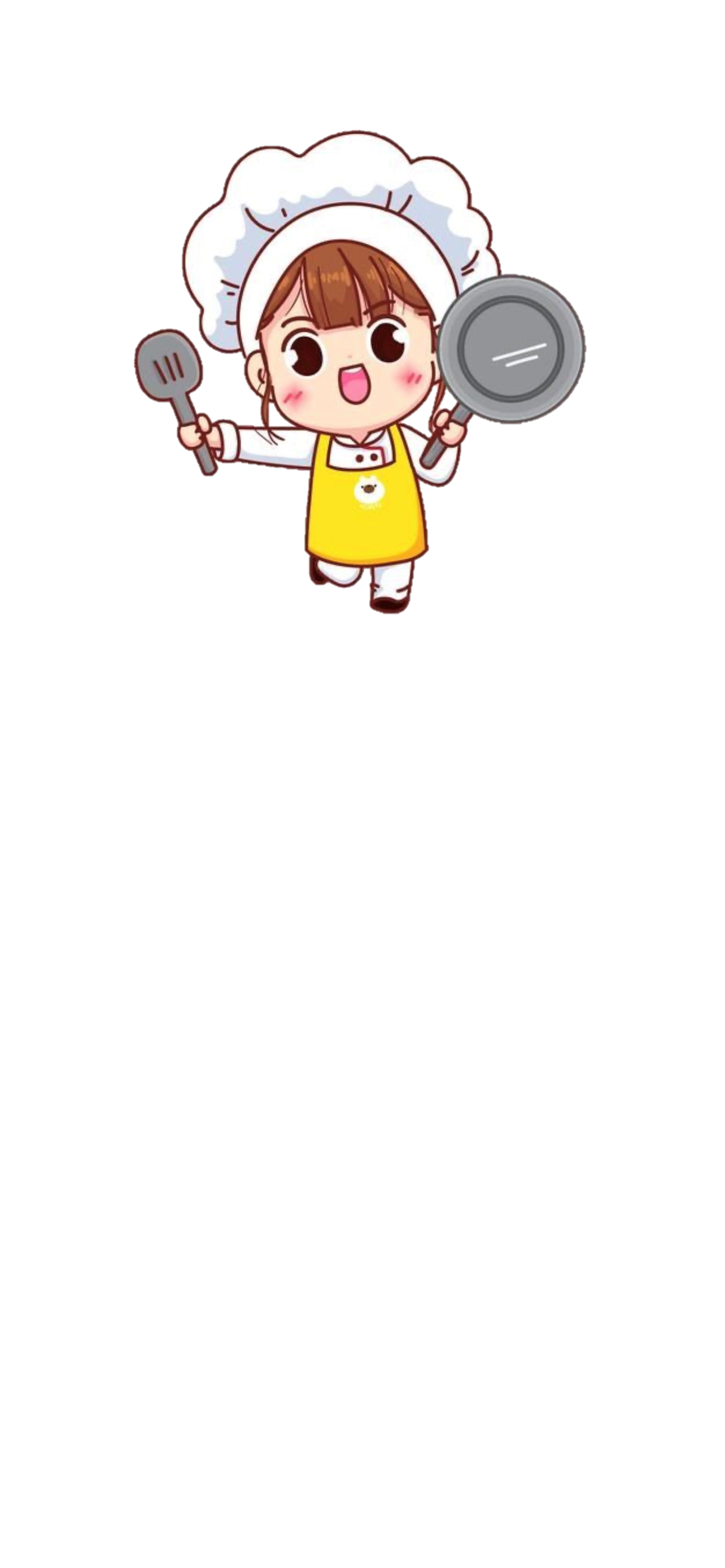 Nặng bao nhiêu ki-lô-gam?
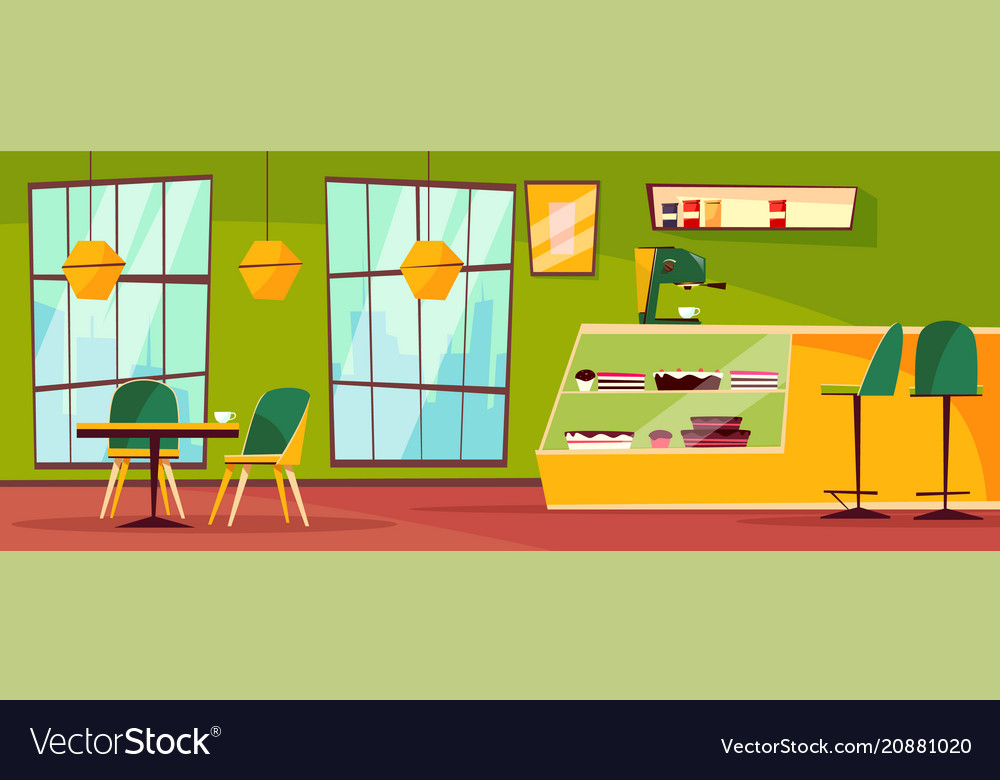 Mỗi thùng sơn đỏ nặng 2 kg, mỗi thùng sơn xanh nặng 5 kg. Hỏi 4 thùng sơn đỏ và 1 thùng sơn xanh nặng bao nhiêu ki-lô-gam?
2
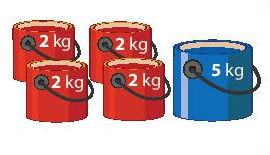 Bài giải
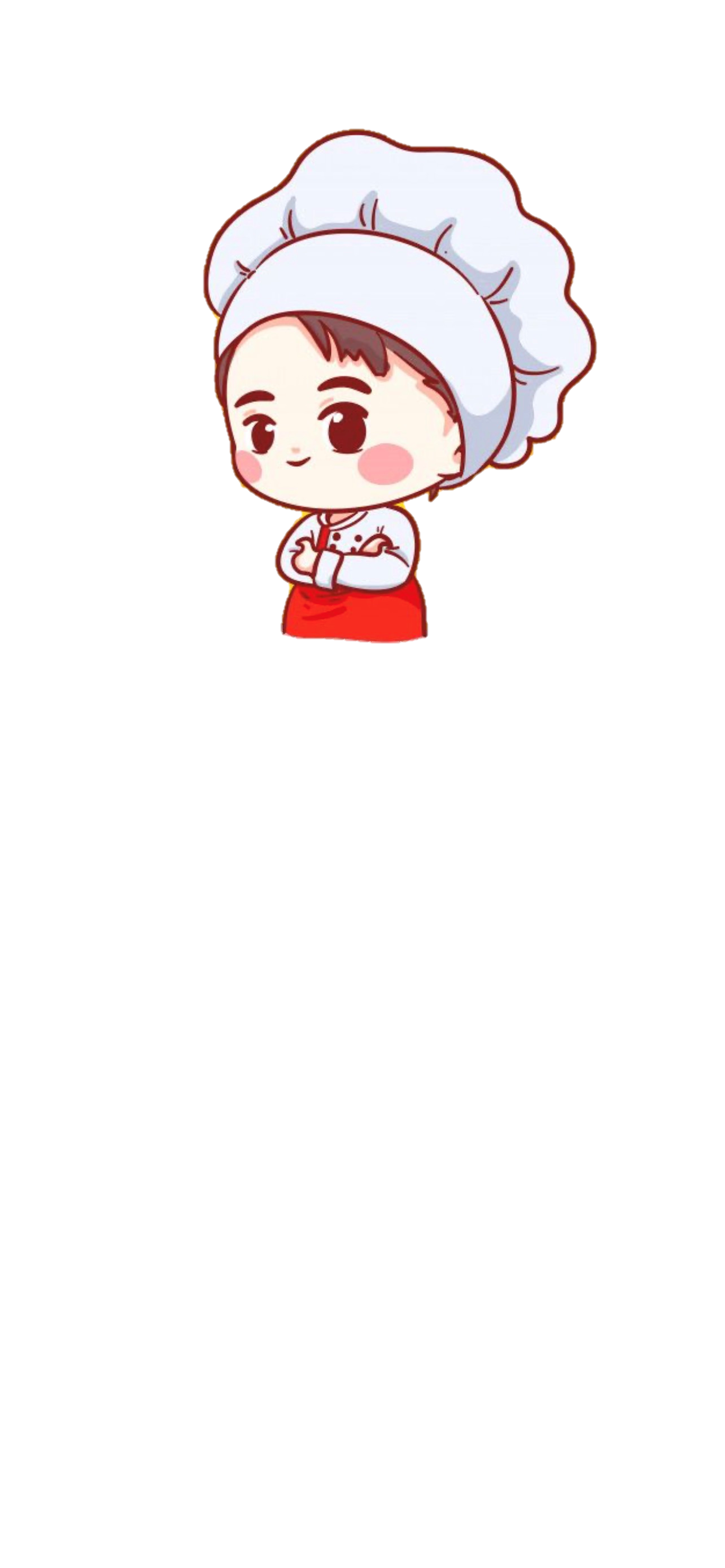 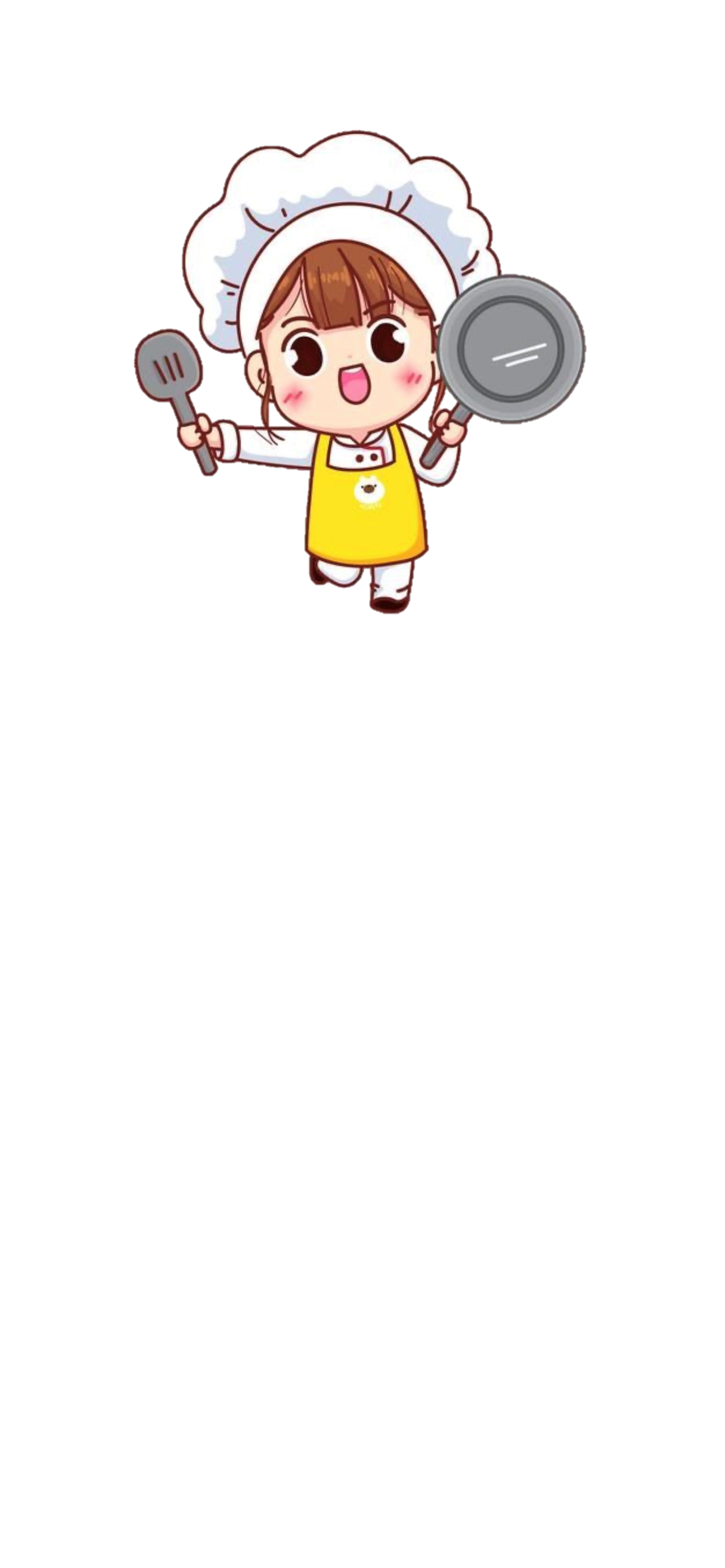 2 x 4 = 8
4 thùng sơn đỏ nặng 8 kg
8 + 5 = 13
4 thùng sơn đỏ và 1 thùng sơn xanh nặng 13 kg.
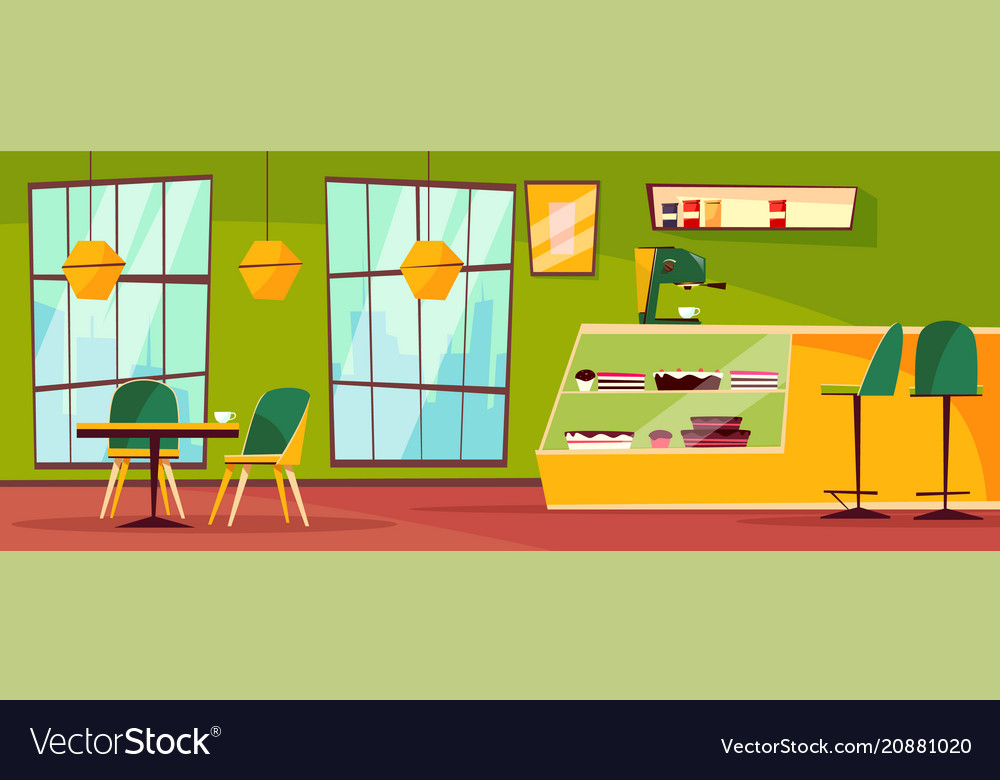 Mỗi thùng sơn đỏ nặng 2 kg, mỗi thùng sơn xanh nặng 5 kg. Hỏi 4 thùng sơn đỏ và 1 thùng sơn xanh nặng bao nhiêu ki-lô-gam?
2
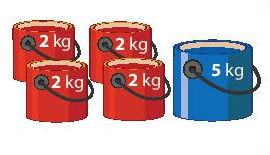 Bài giải
Cách giải khác:
4 thùng sơn đỏ nặng là:
2 x 4 = 8 (kg)
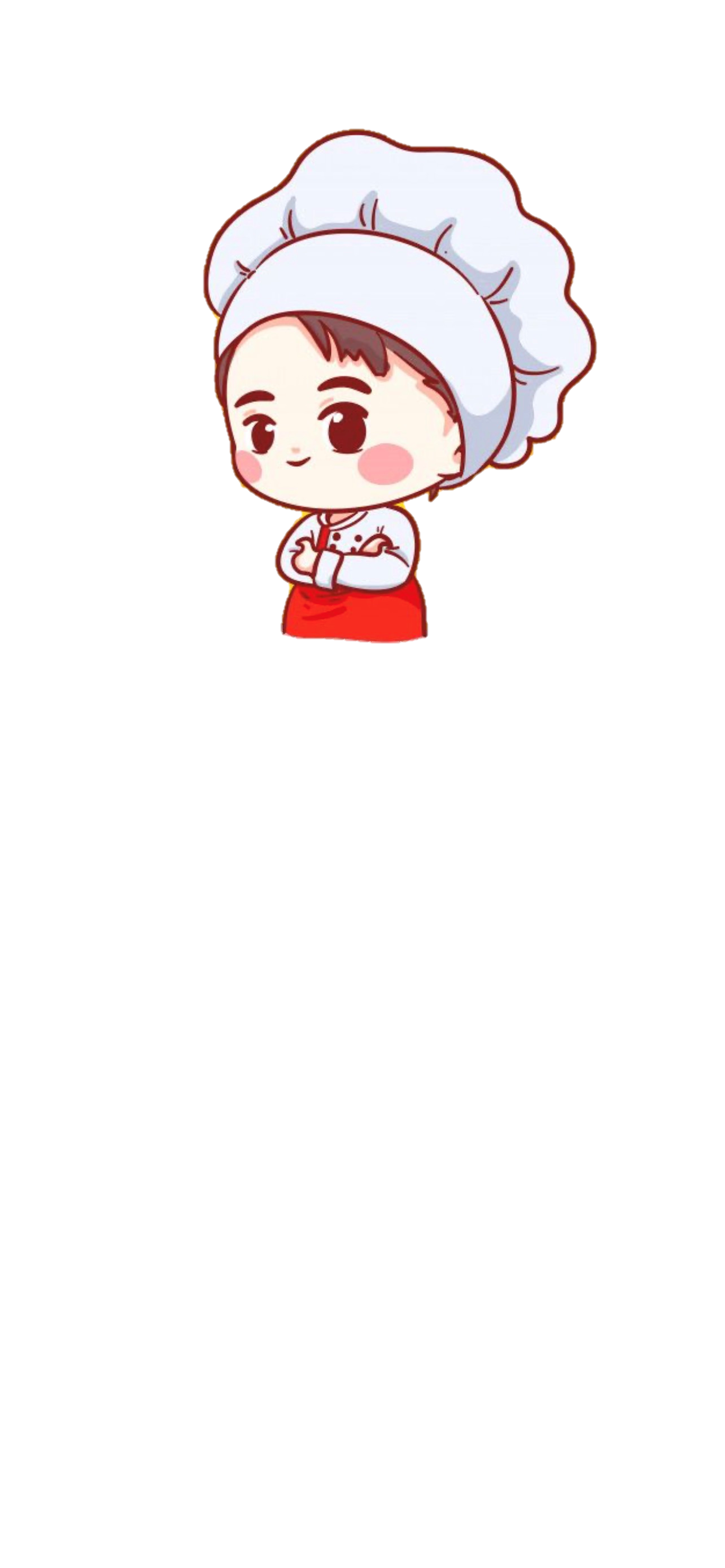 4 thùng sơn đỏ và 1 thùng sơn xanh nặng là:
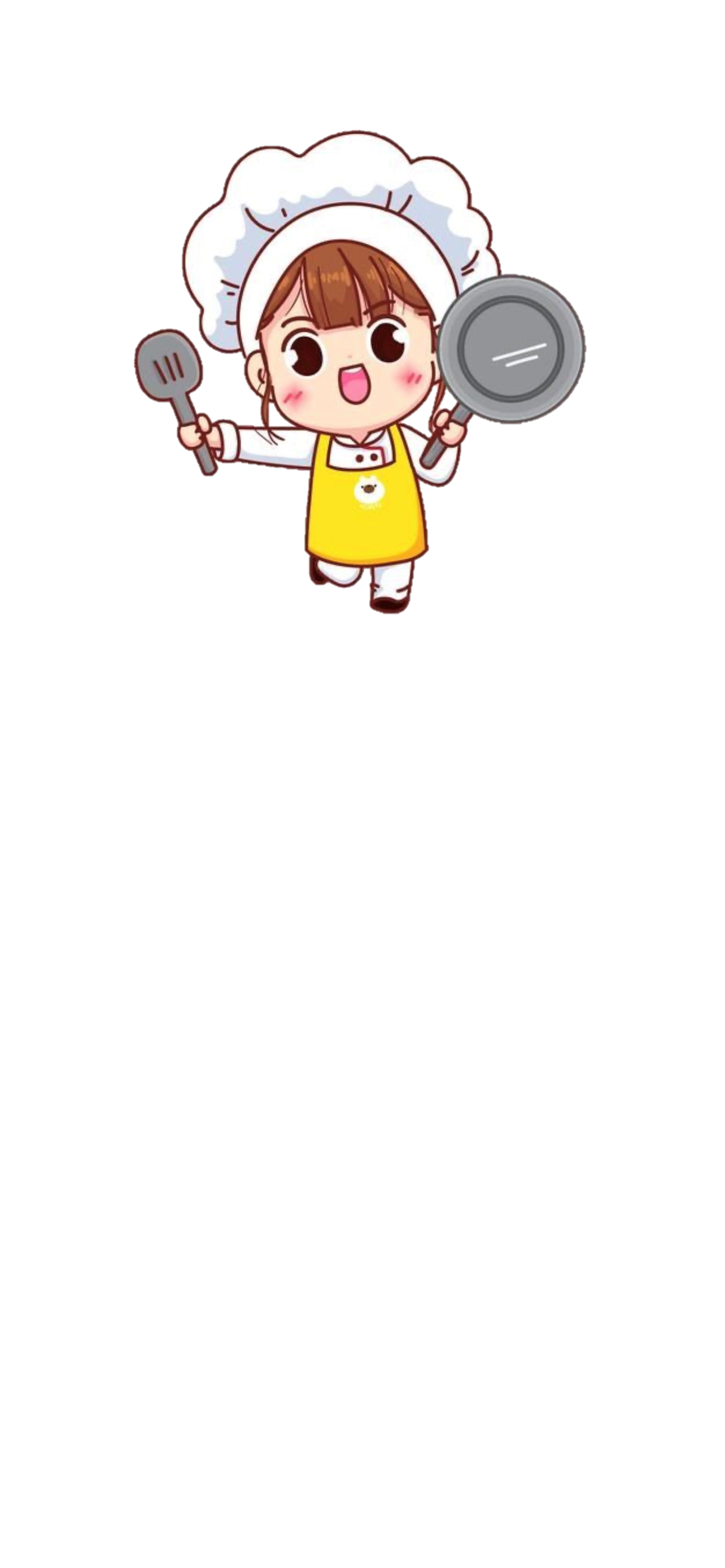 8 + 5 = 13 (kg)
Đáp số: 13 (kg)
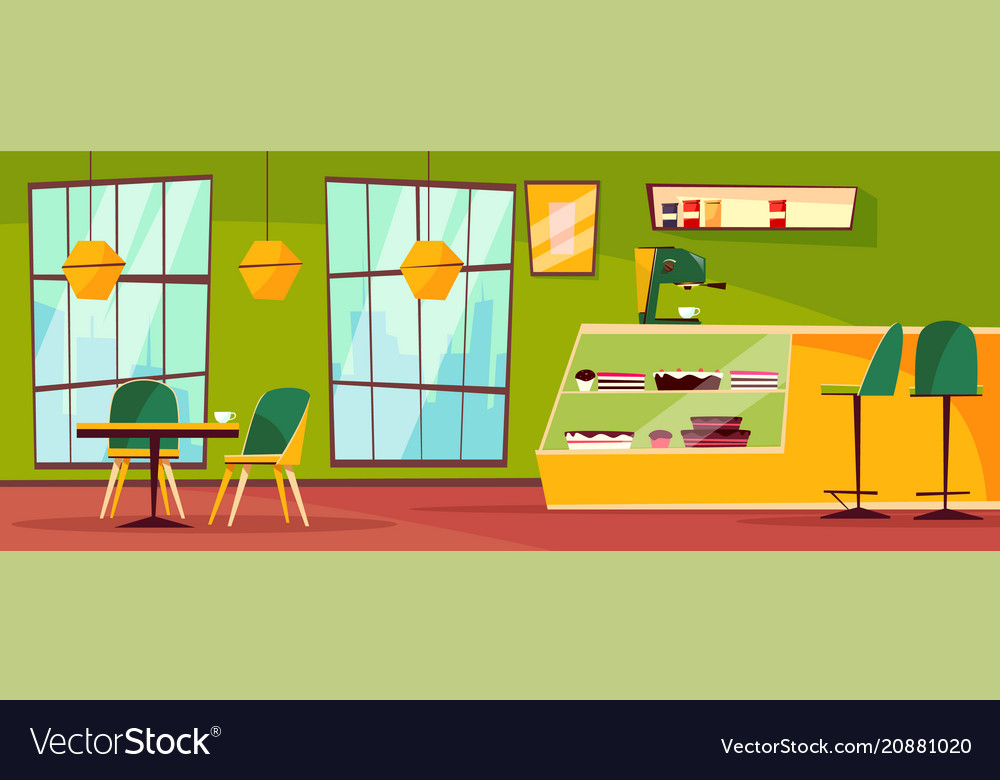 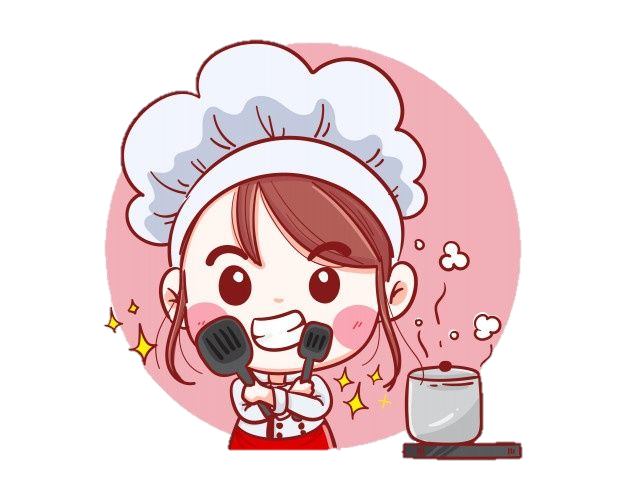 Củng cố
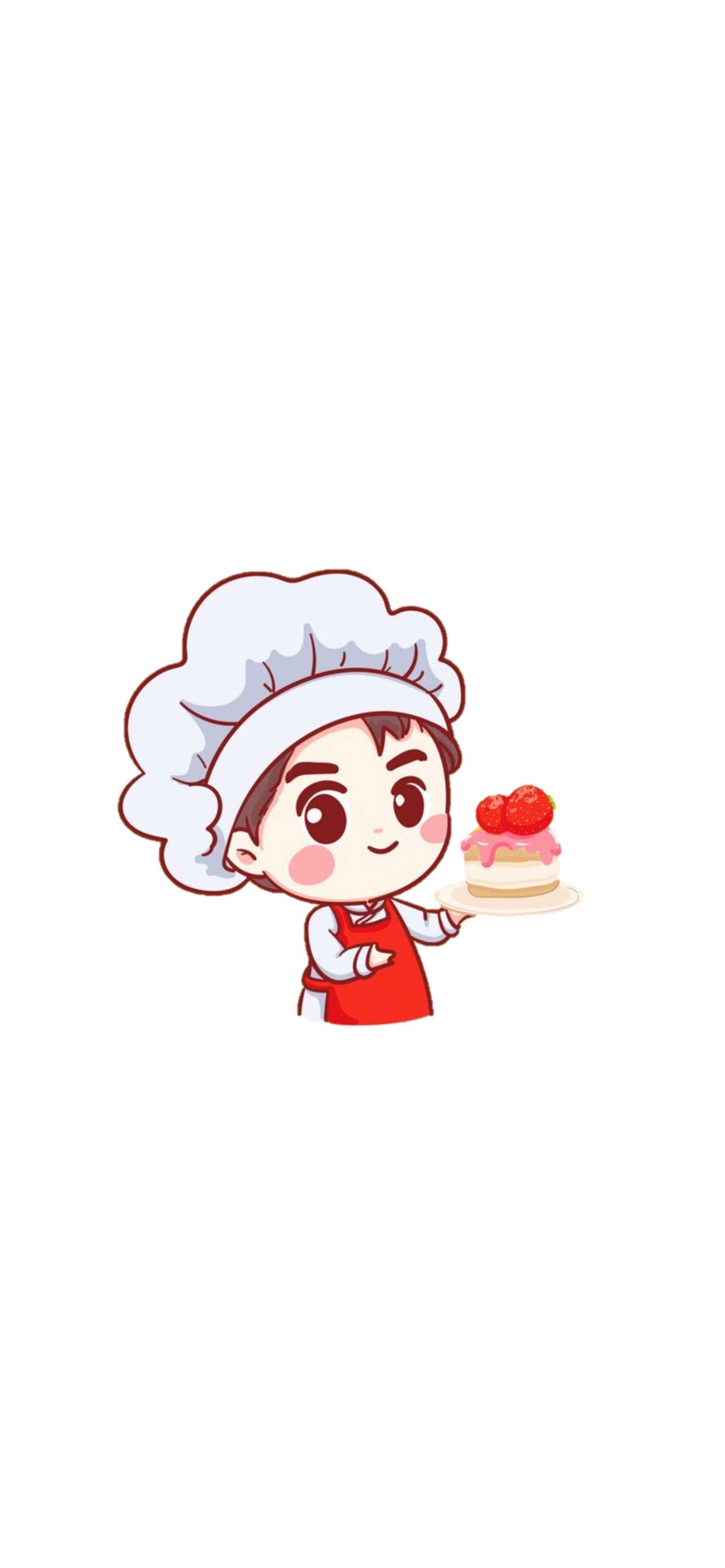 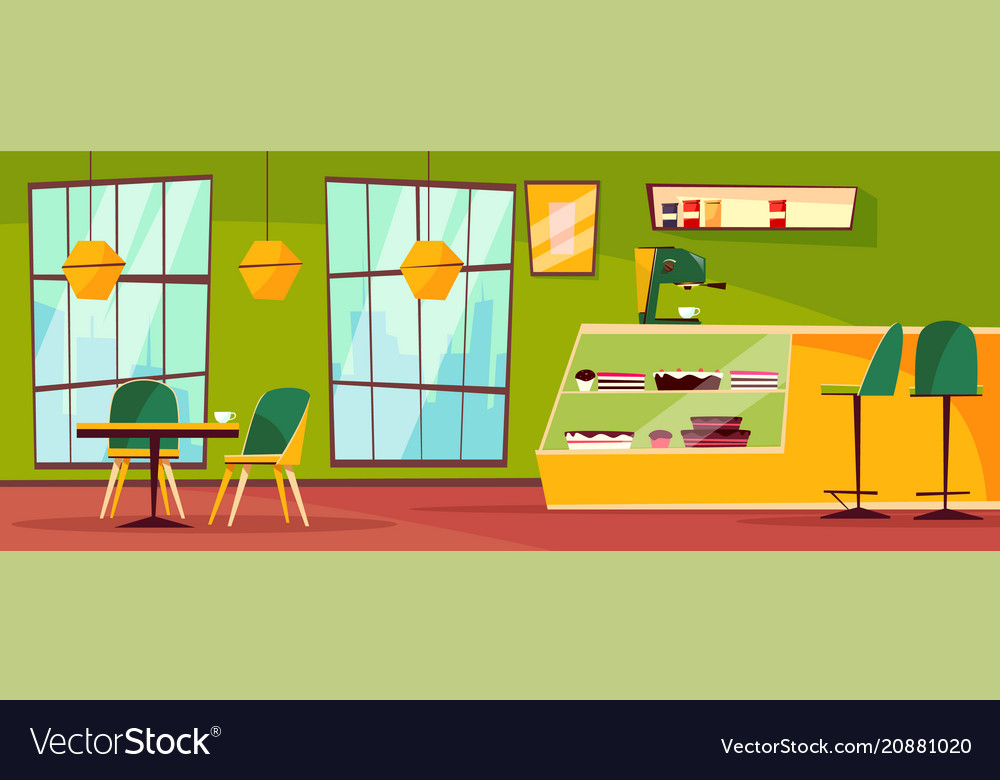 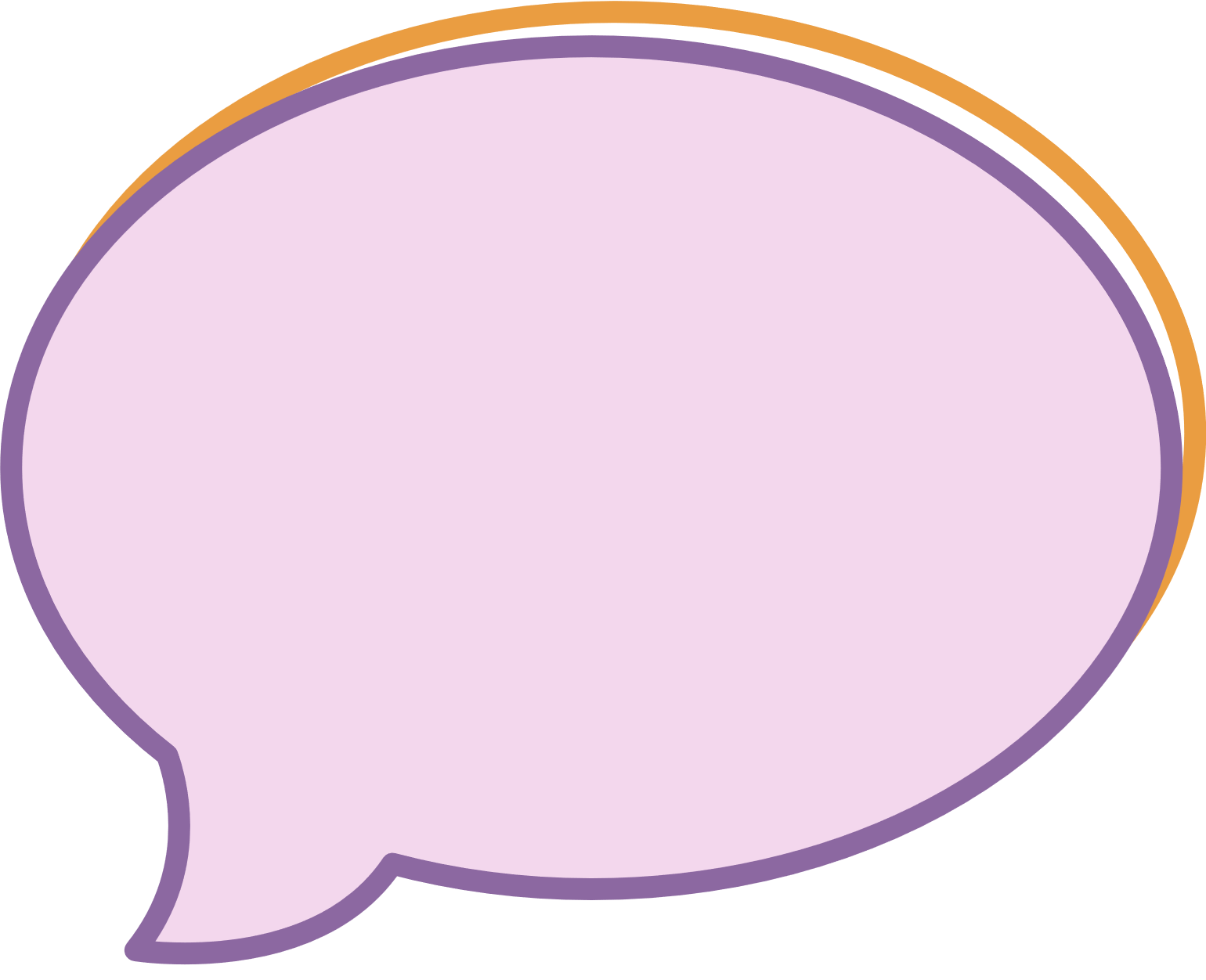 Món tráng miệng thơm ngon của cửa hàng sẽ dành cho khách hàng trả lời đúng câu hỏi của đầu bếp.
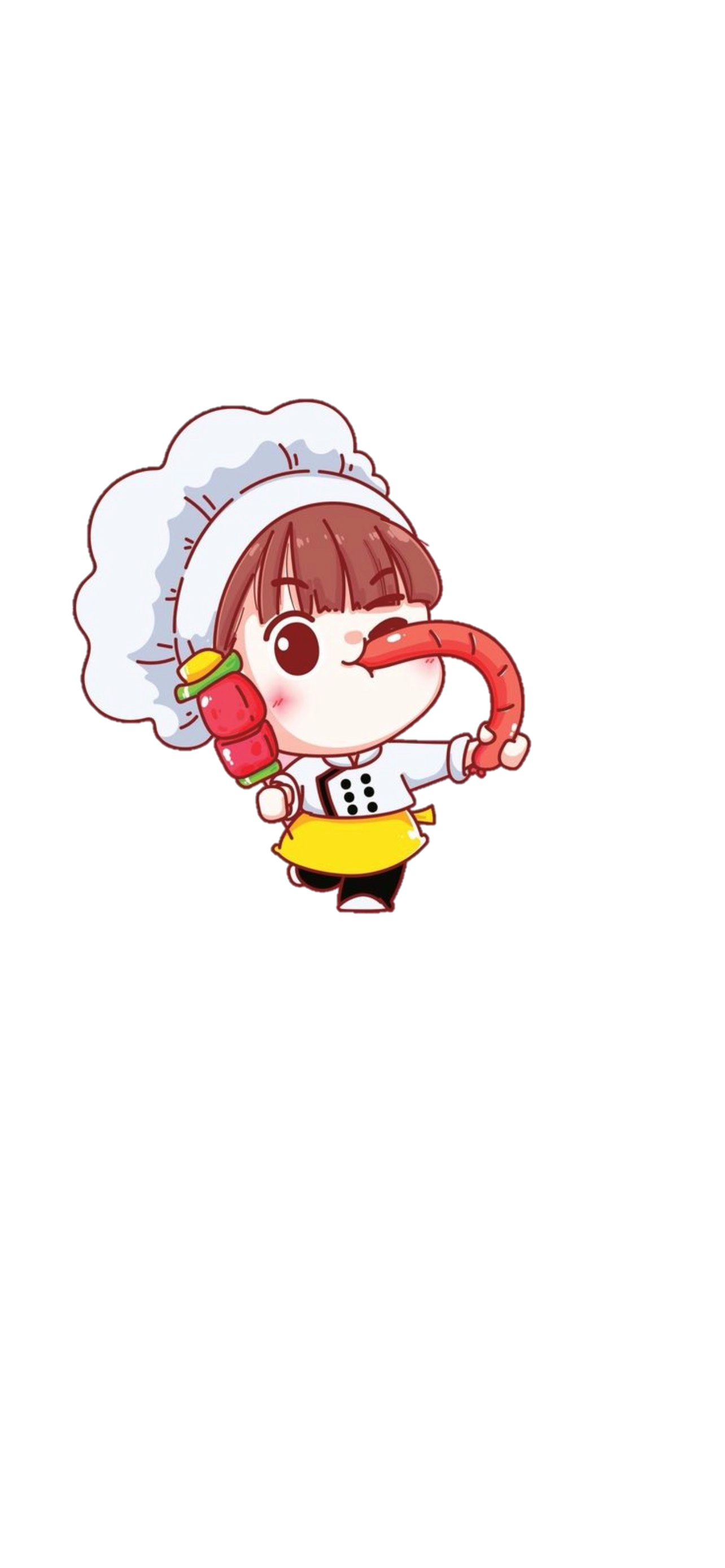 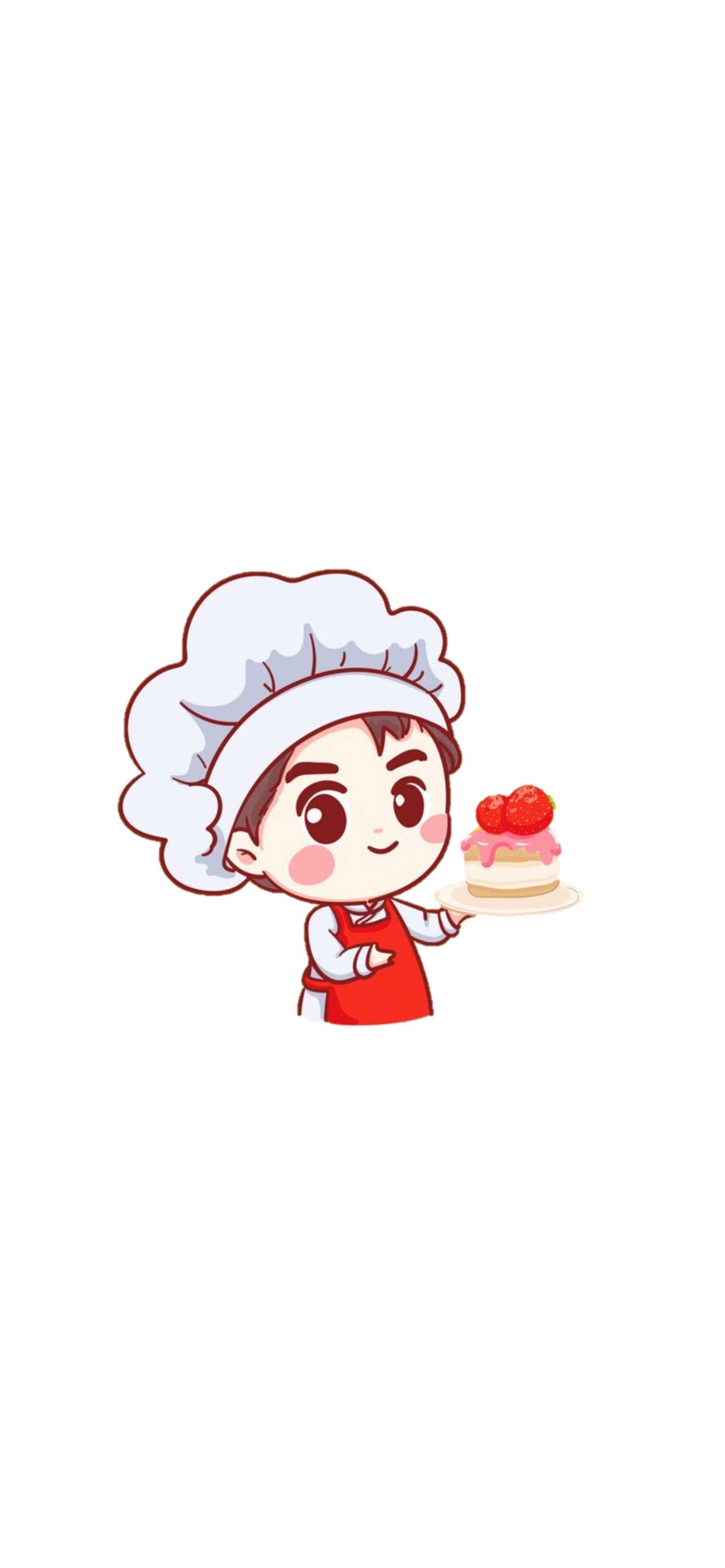 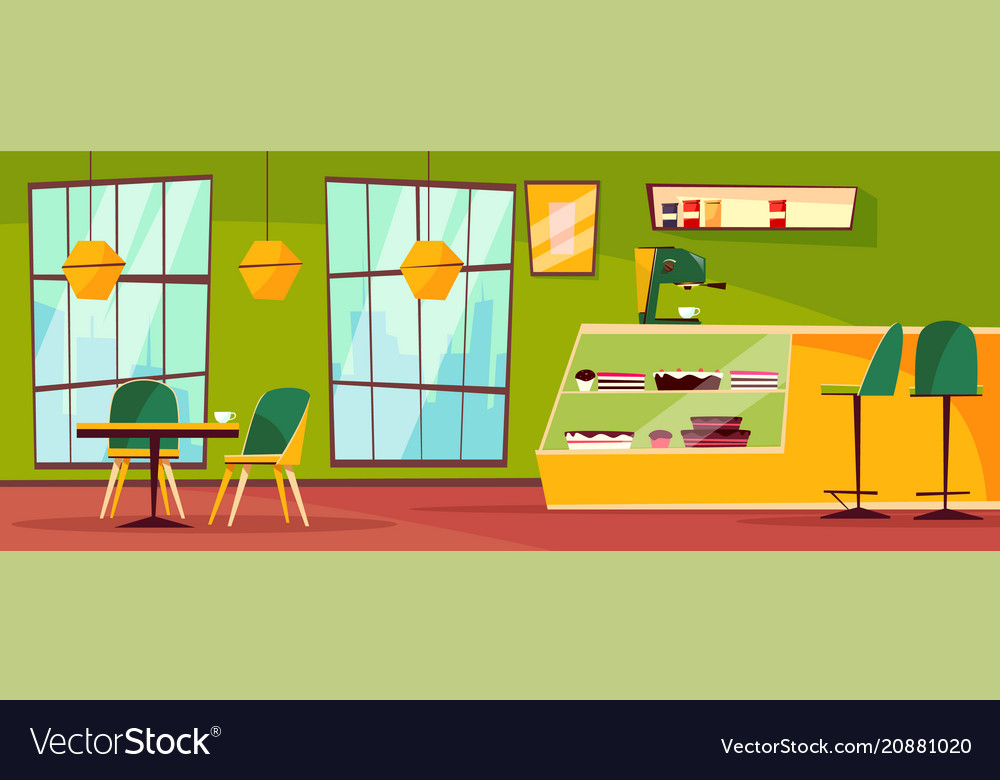 Nêu thứ tự thực hiện các phép tính trong biểu thức chỉ có các phép tính cộng, trừ.
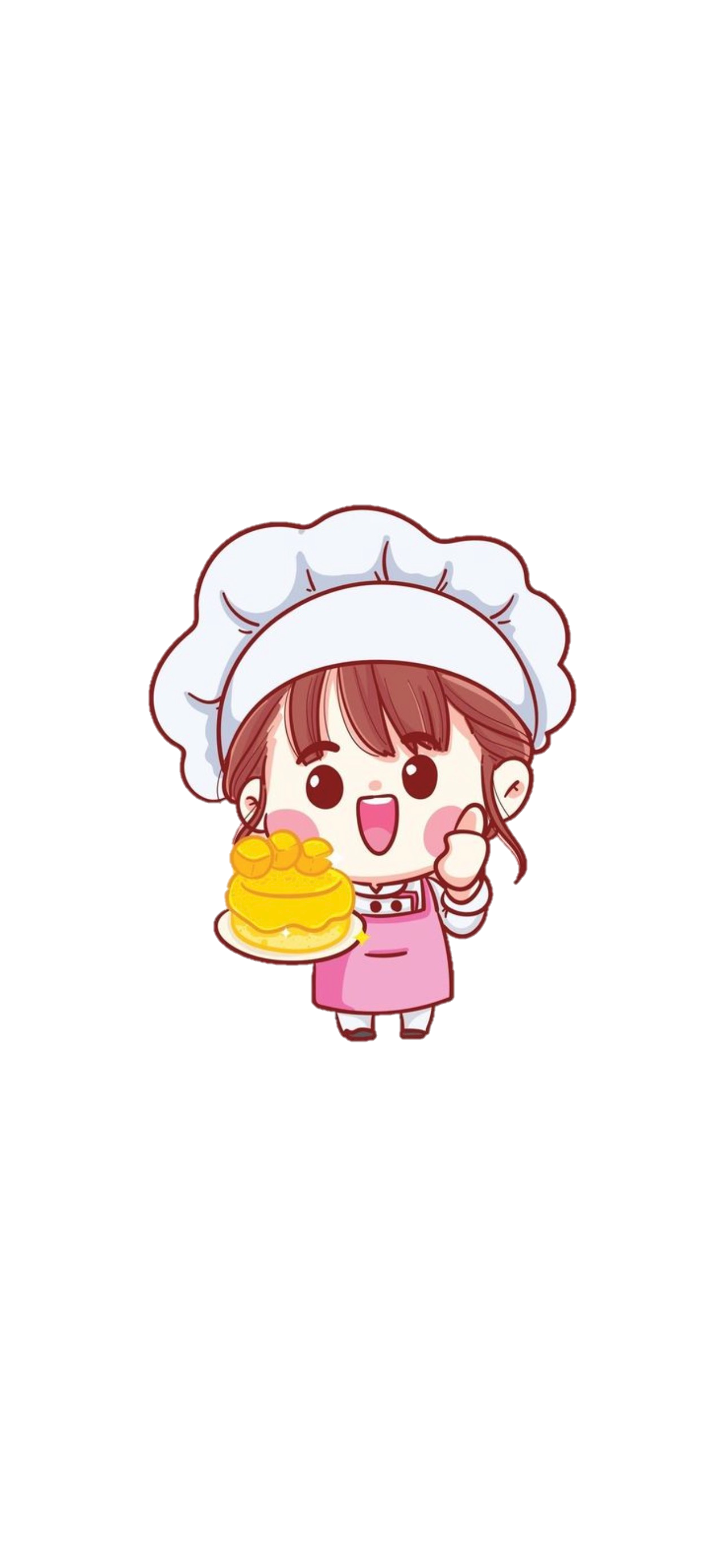 Trong biểu thức chỉ có các phép tính cộng, trừ thì ta thực hiện tính từ trái sang phải.
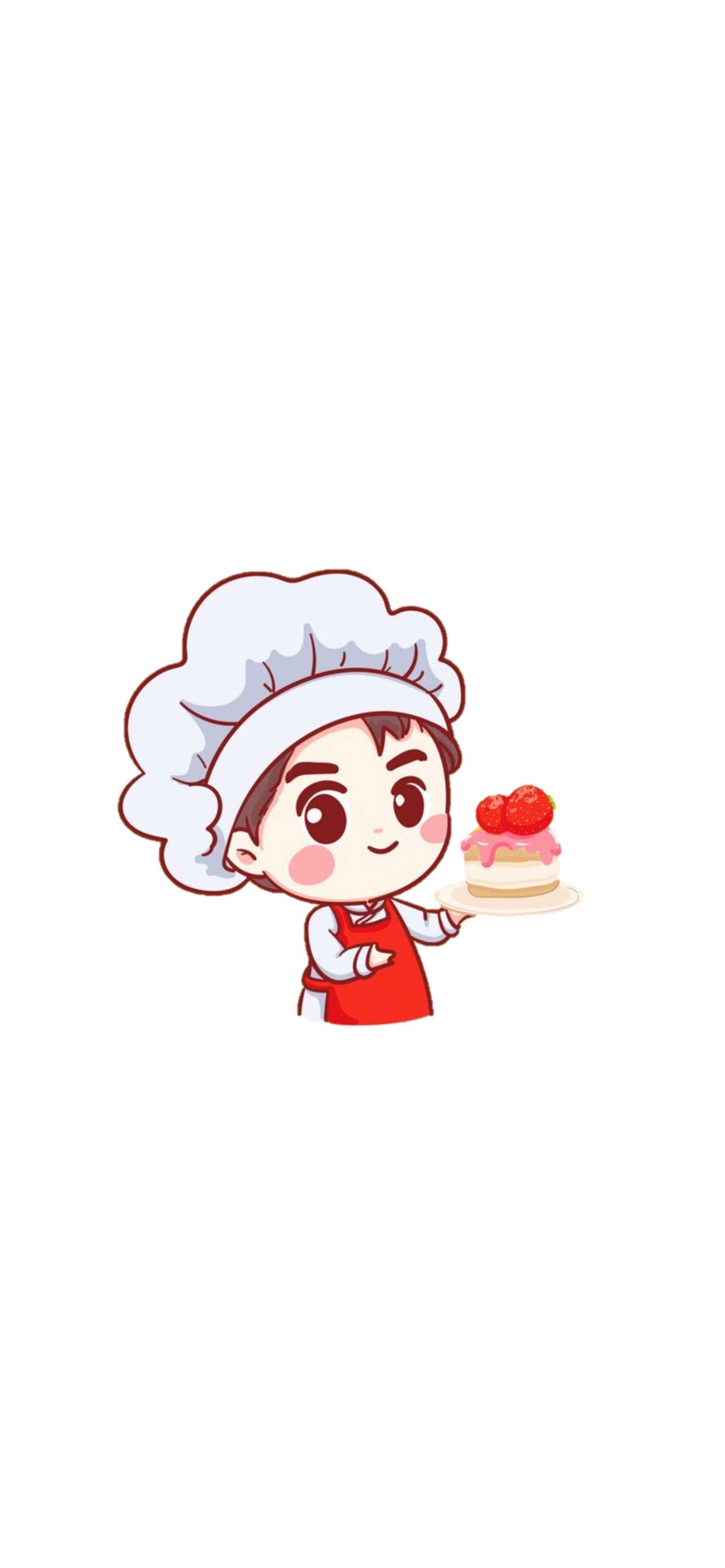 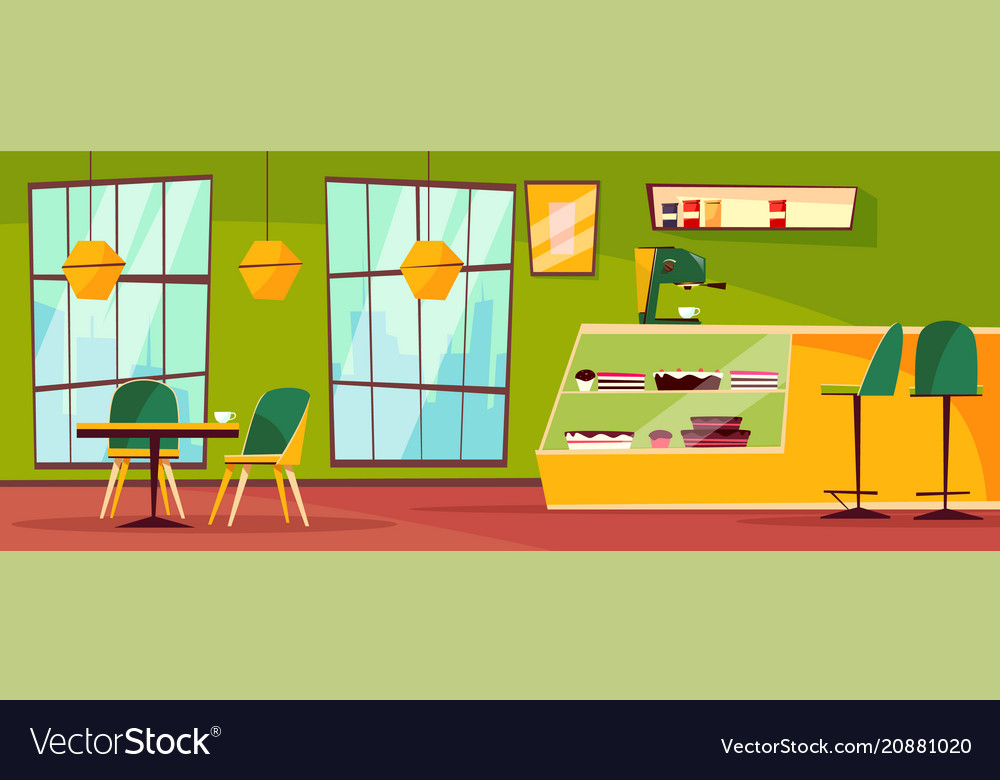 Nêu thứ tự thực hiện các phép tính trong biểu thức chỉ có các phép tính nhân, chia.
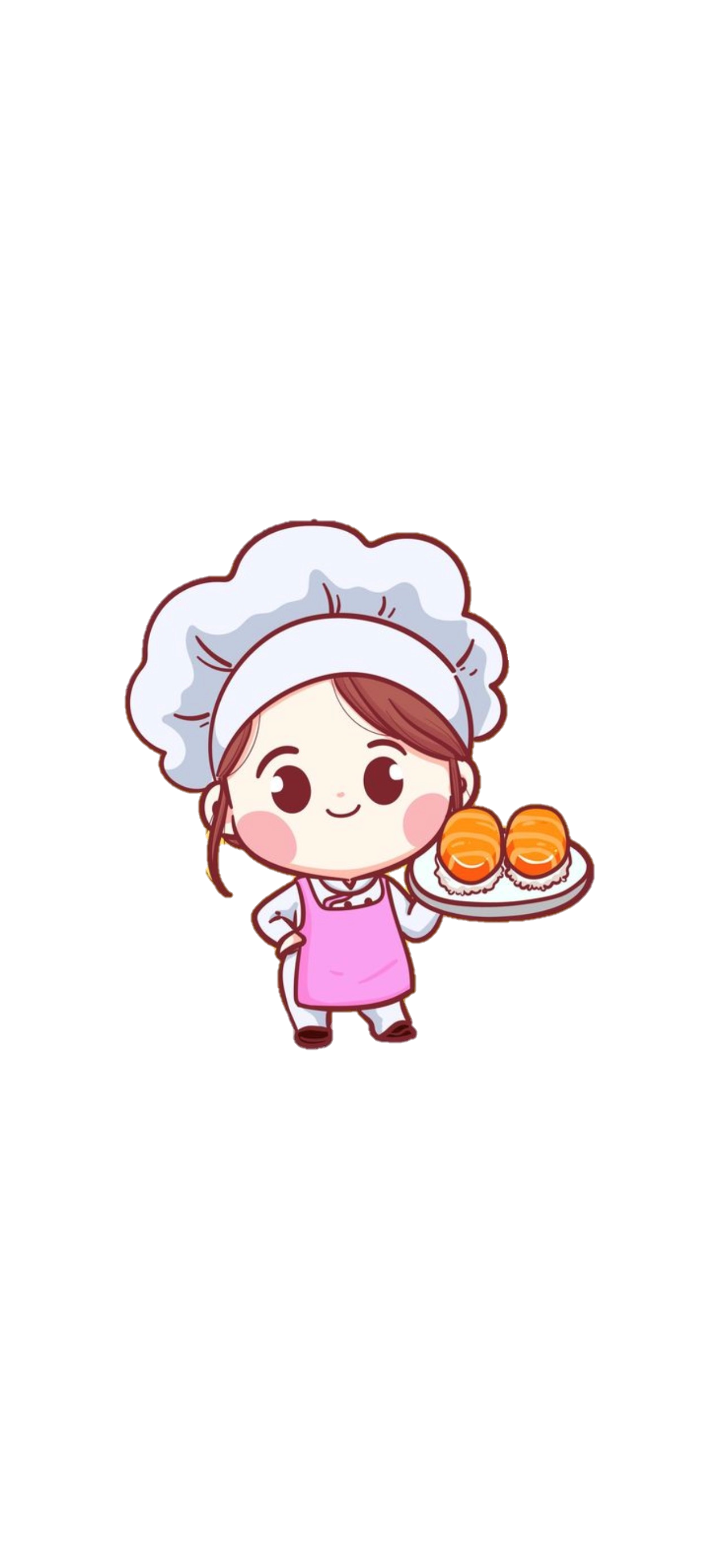 Trong biểu thức chỉ có các phép tính nhân, chia thì ta thực hiện tính từ trái sang phải.
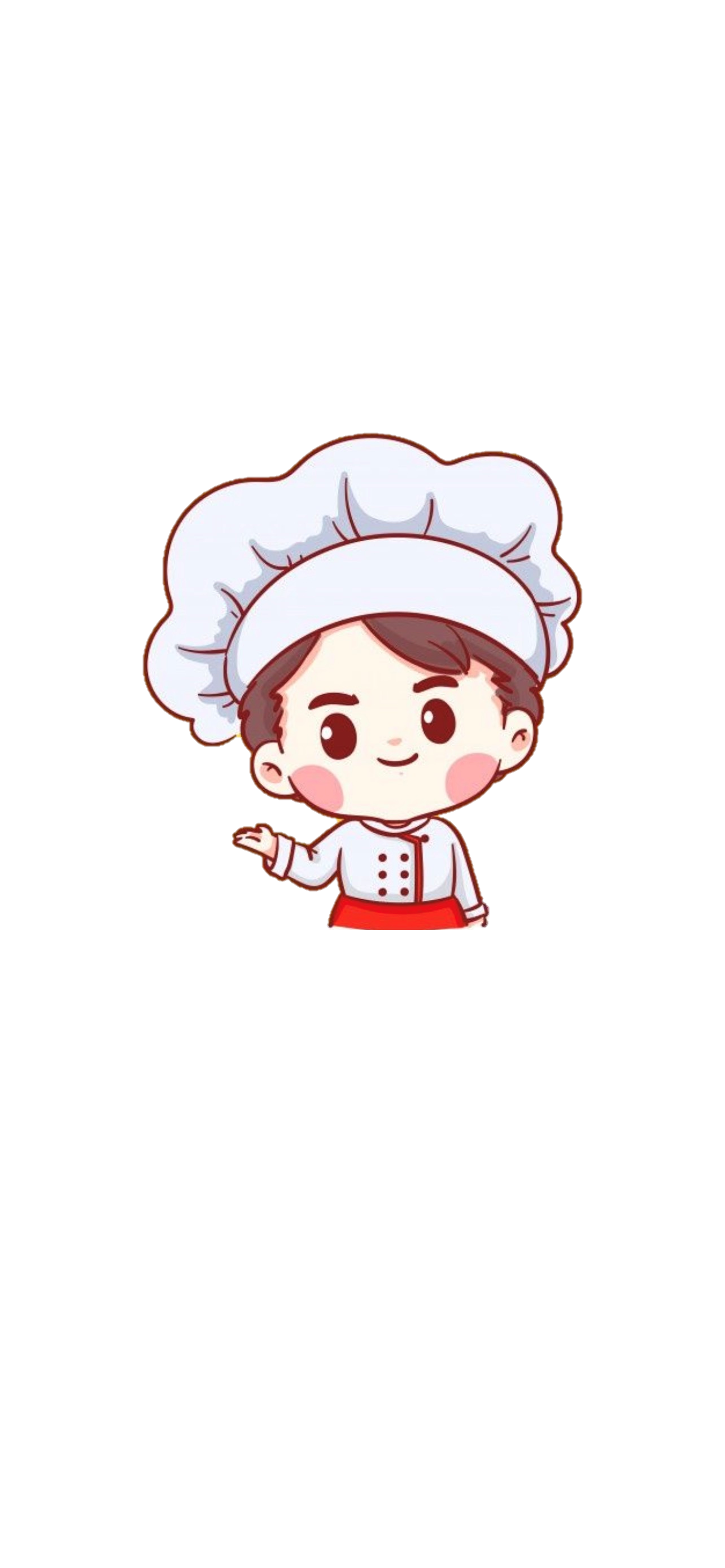 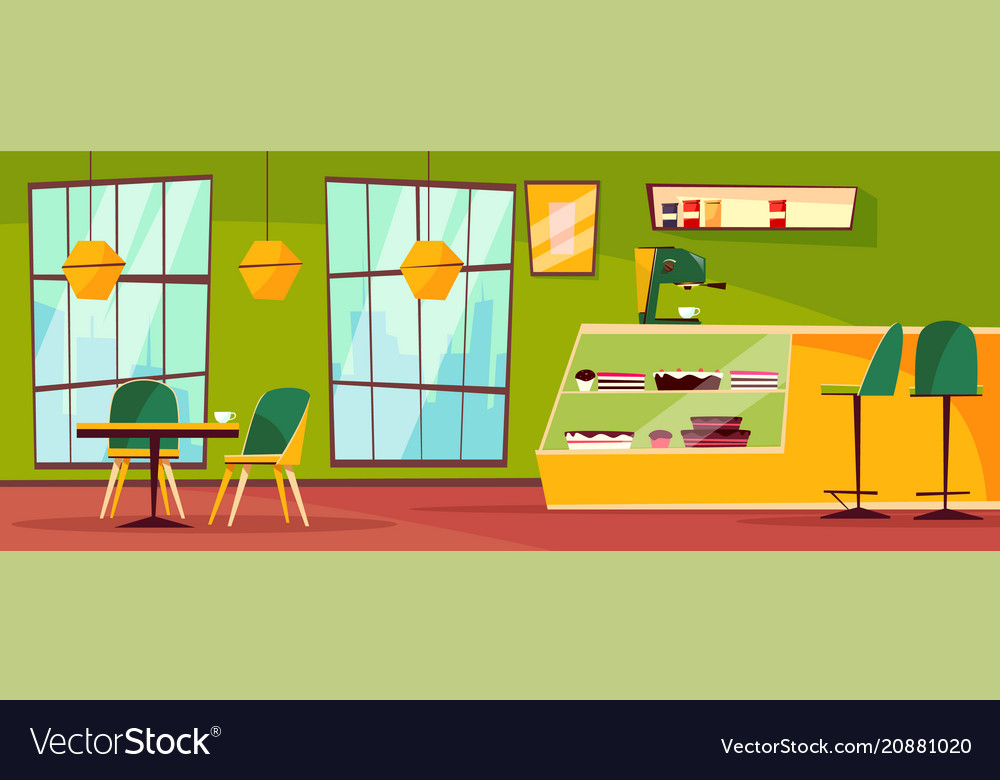 DẶN DÒ
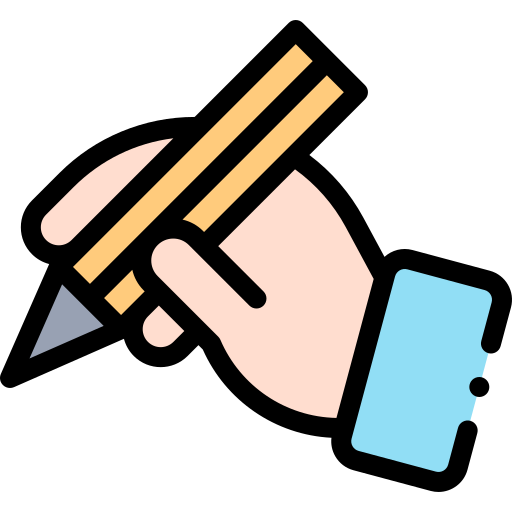 GV ĐIỀN VÀO ĐÂY
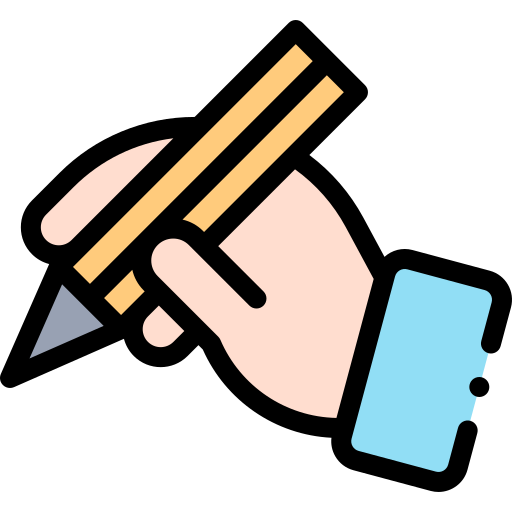 GV ĐIỀN VÀO ĐÂY
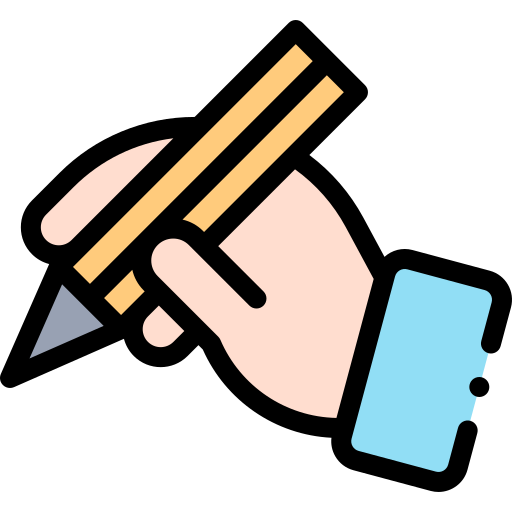 GV ĐIỀN VÀO ĐÂY
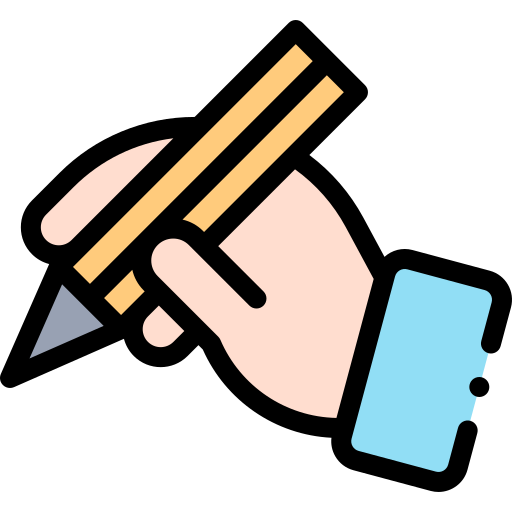 GV ĐIỀN VÀO ĐÂY
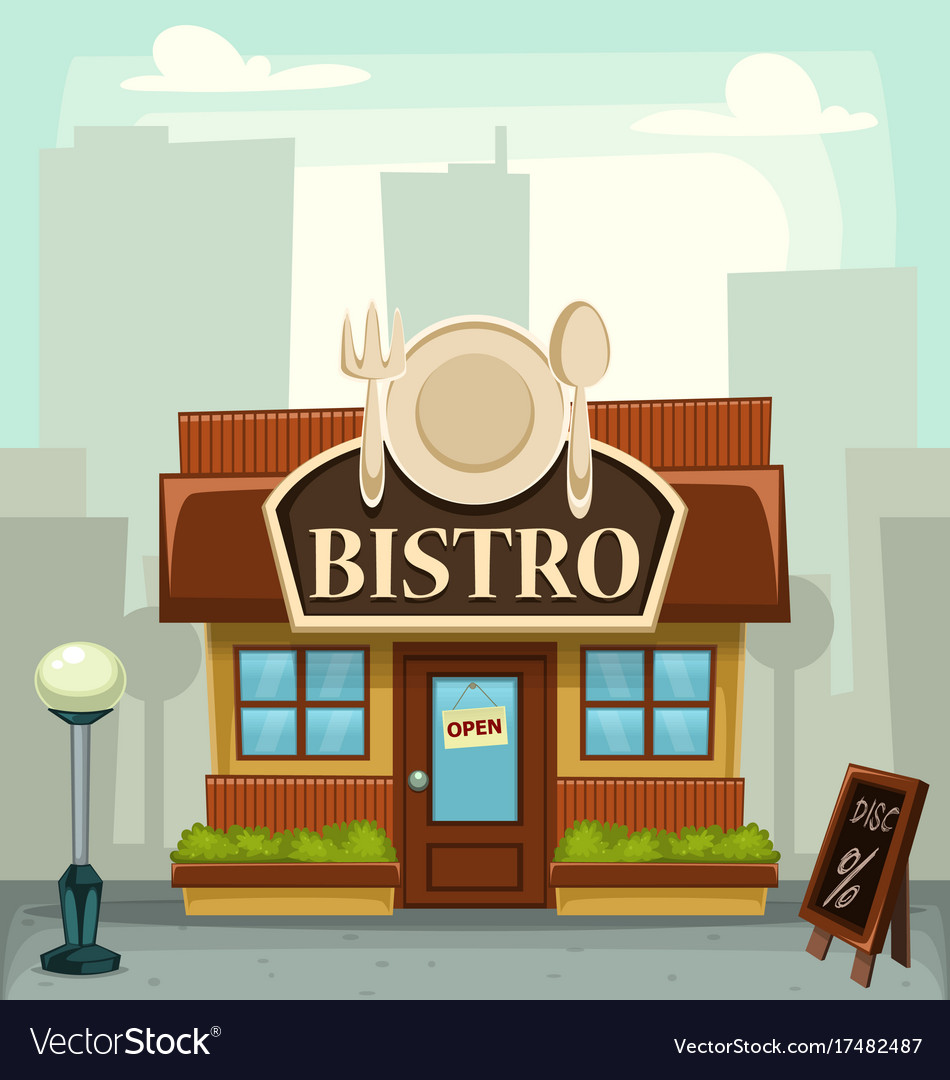 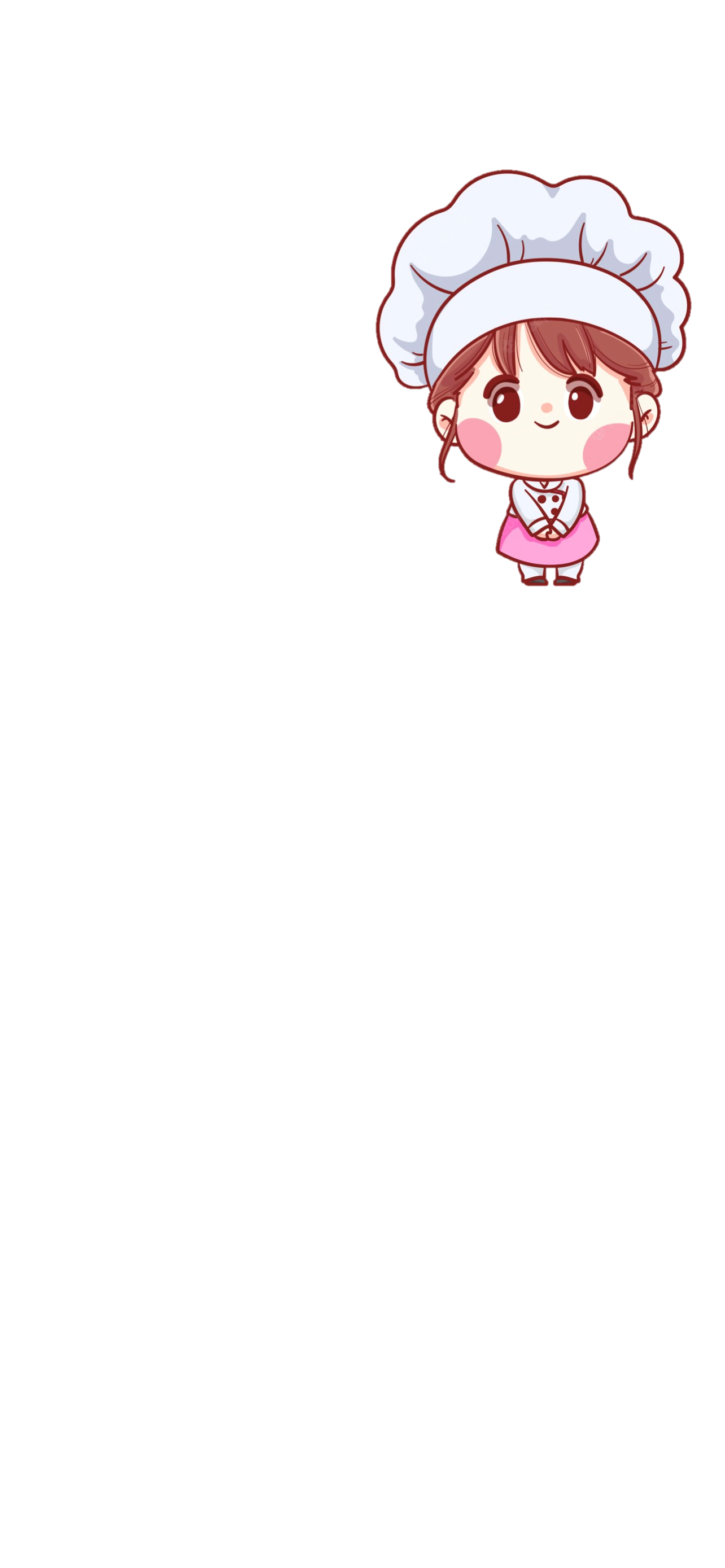 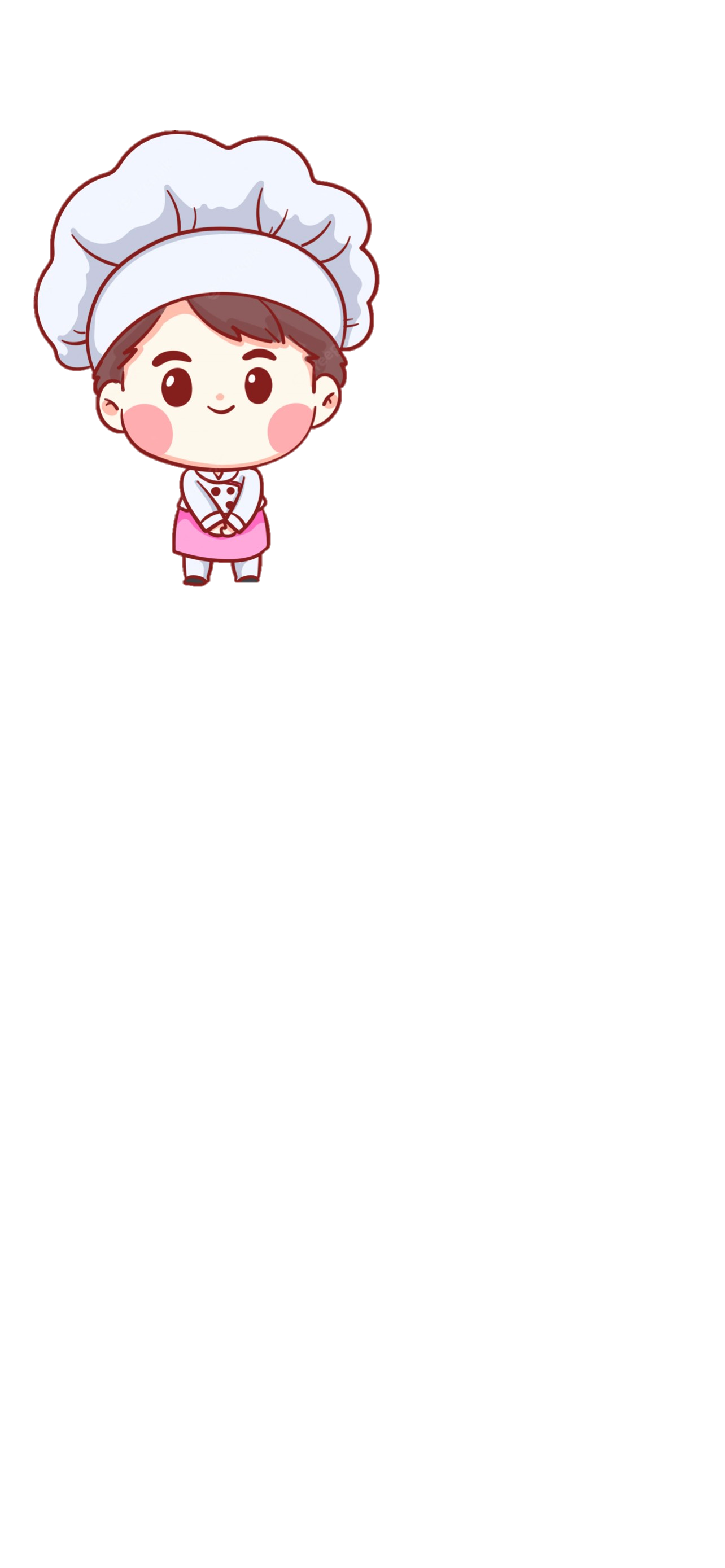 TẠM BIỆT VÀ HẸN GẶP LẠI
TẠM BIỆT VÀ HẸN GẶP LẠI